Power BI 統計指標實作教學
資訊室主任：鄭聰貴
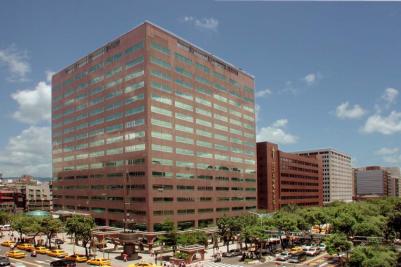 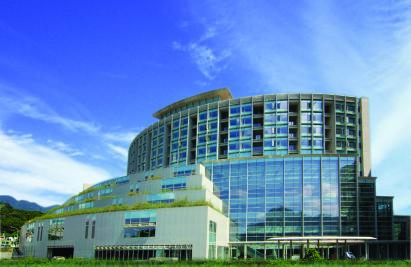 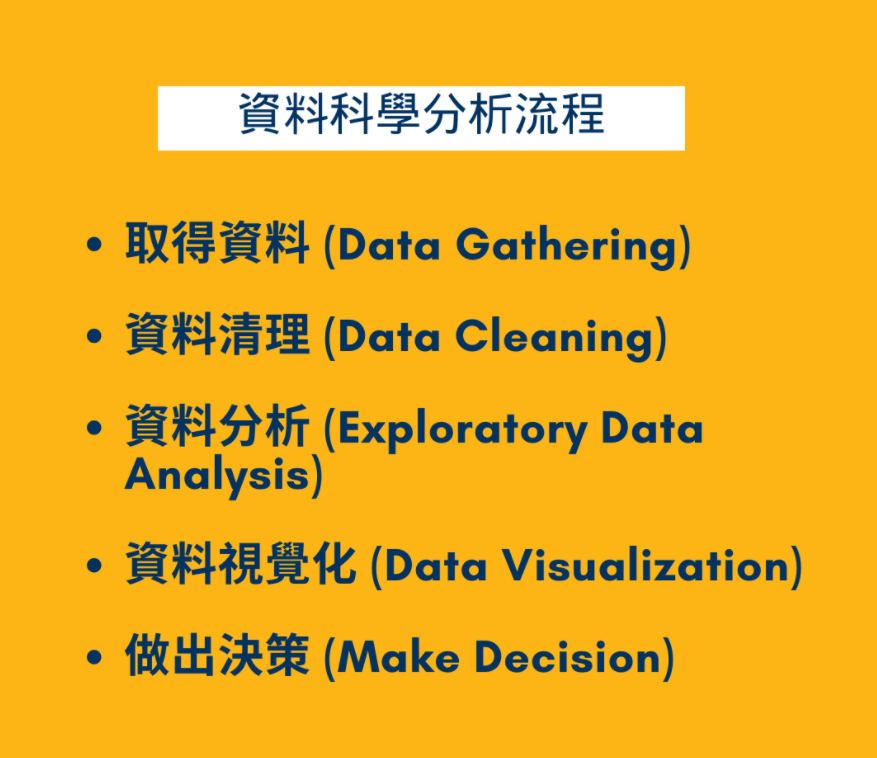 2
Microsoft Power BI 是軟體服務、應用程式和連接器的集合
3
Power BI = Power BI Desktop +雲端服務 +行動裝置 Power BI APP
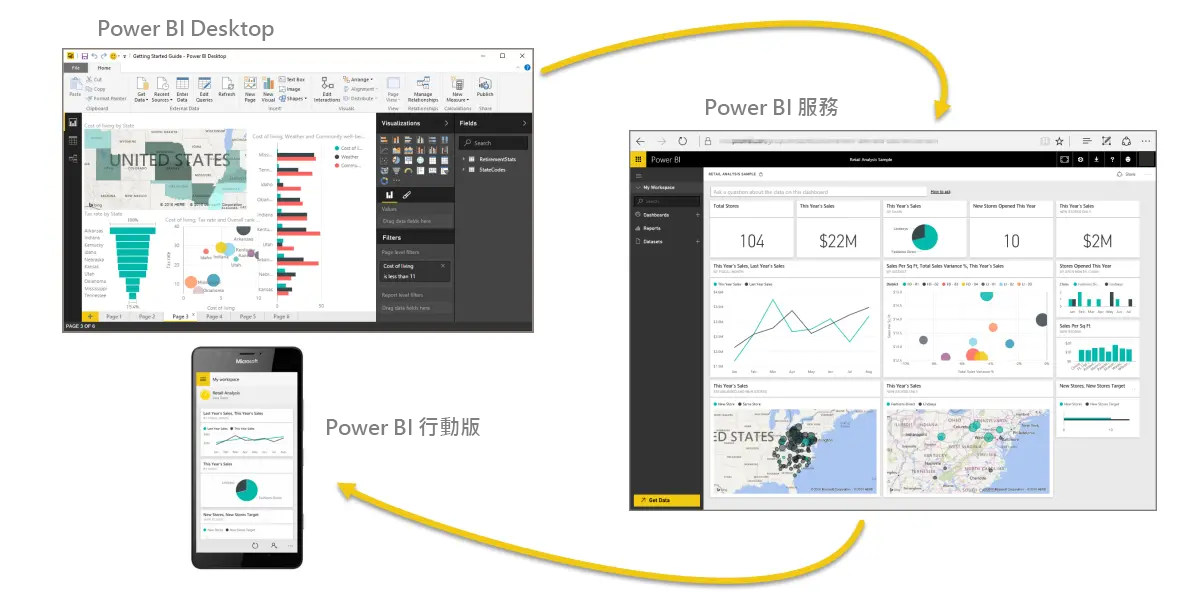 4
下載 Power BI Desktop
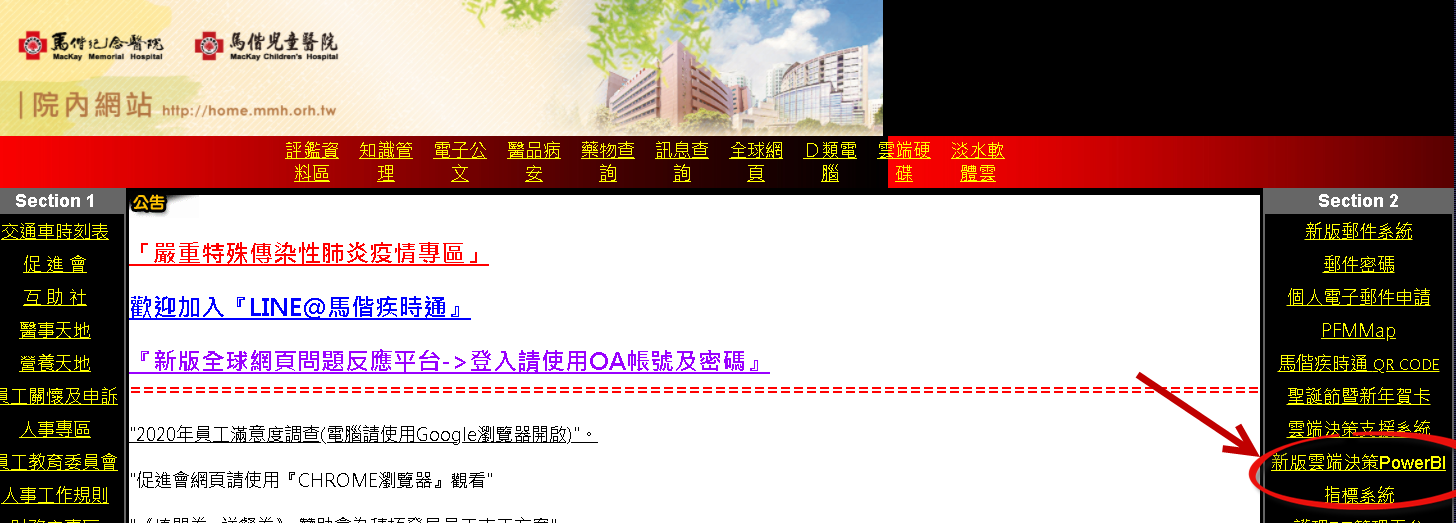 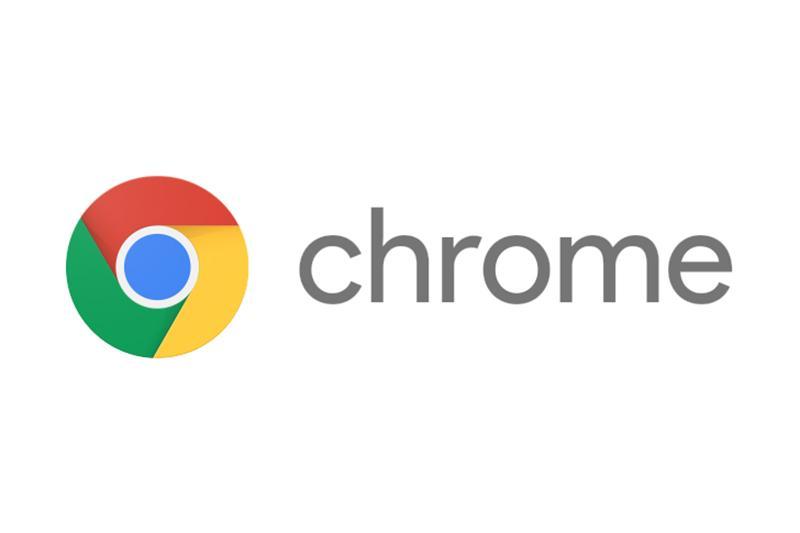 1
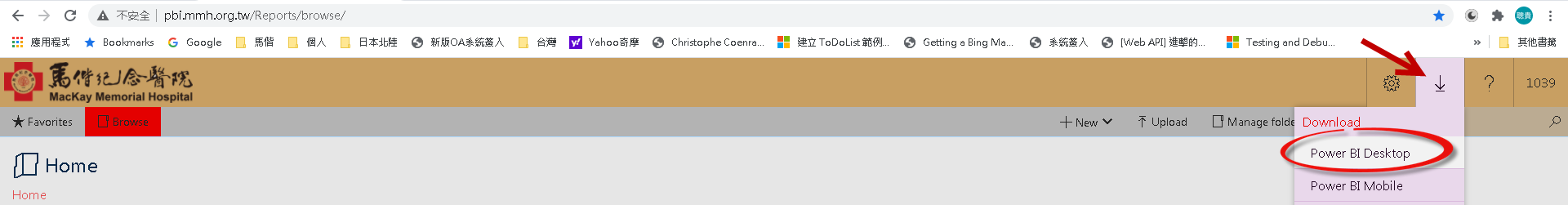 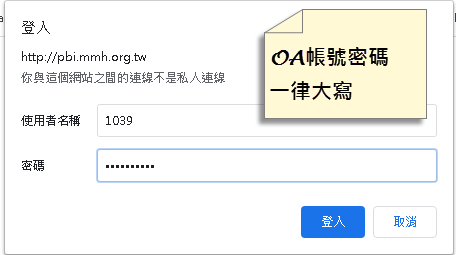 3
2
5
下載 Power BI Mobile
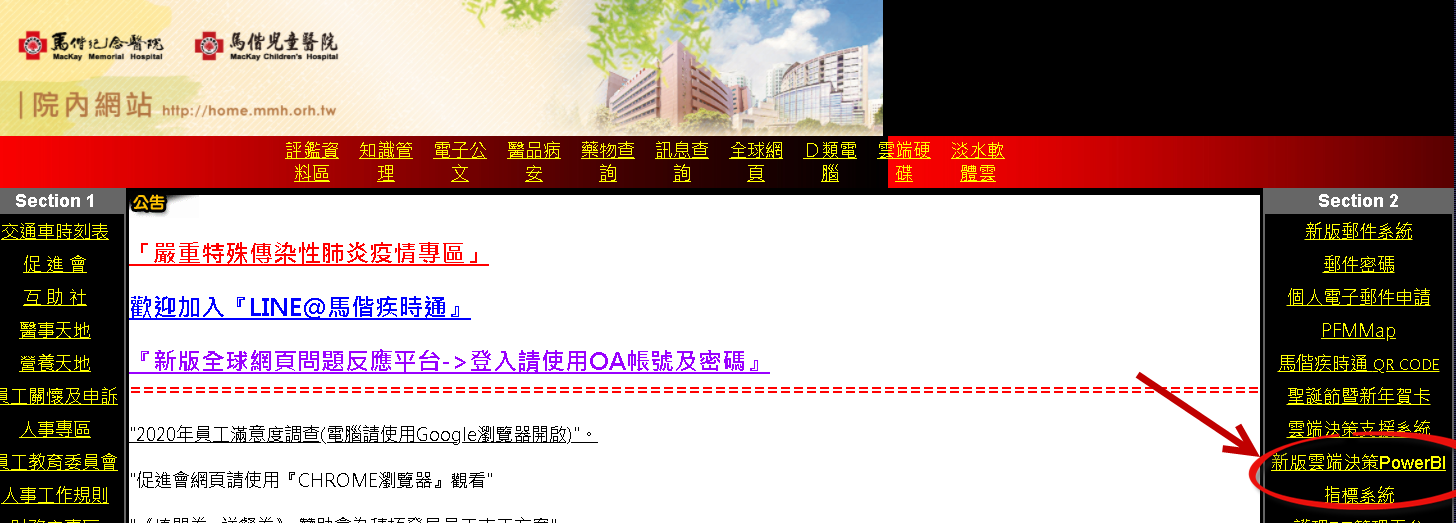 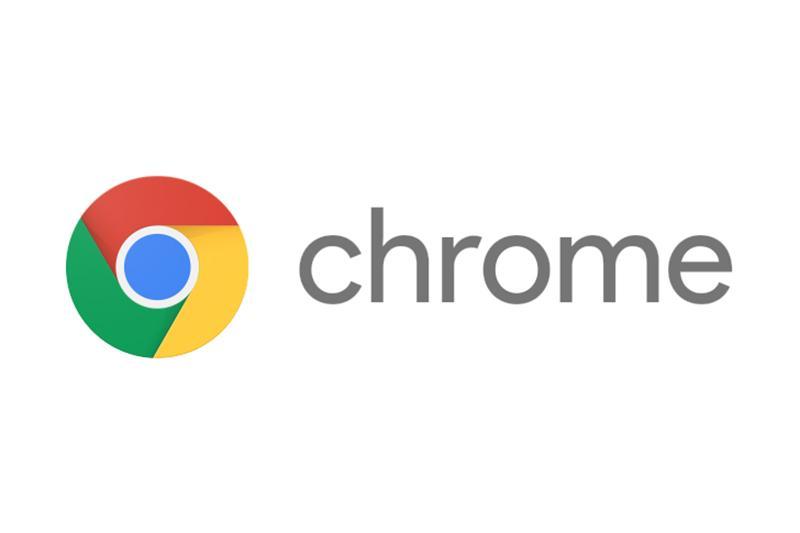 1
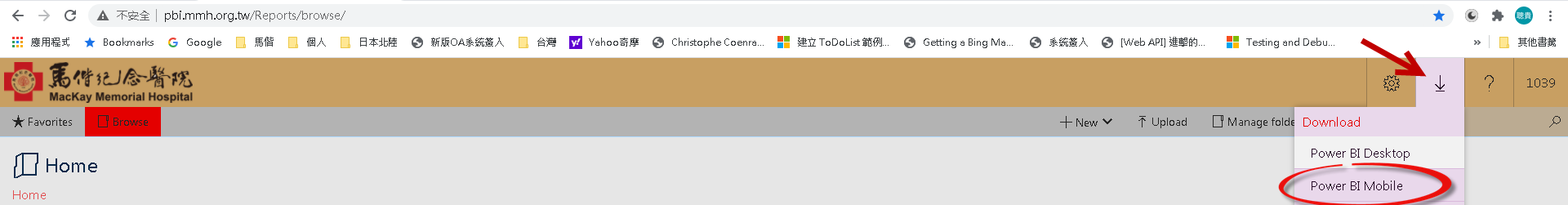 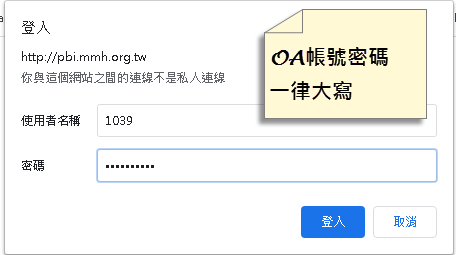 3
2
6
7
8
9
疫情儀錶板實作
第一步: 資料如何取得呢?
第二步: 進到 Power BI 匯入資料
第三步: 建立 Power BI 視覺圖表
第四步: 優化 Power BI 視覺報表
10
第一步: 資料如何取得呢
https://www.cdc.gov.tw/
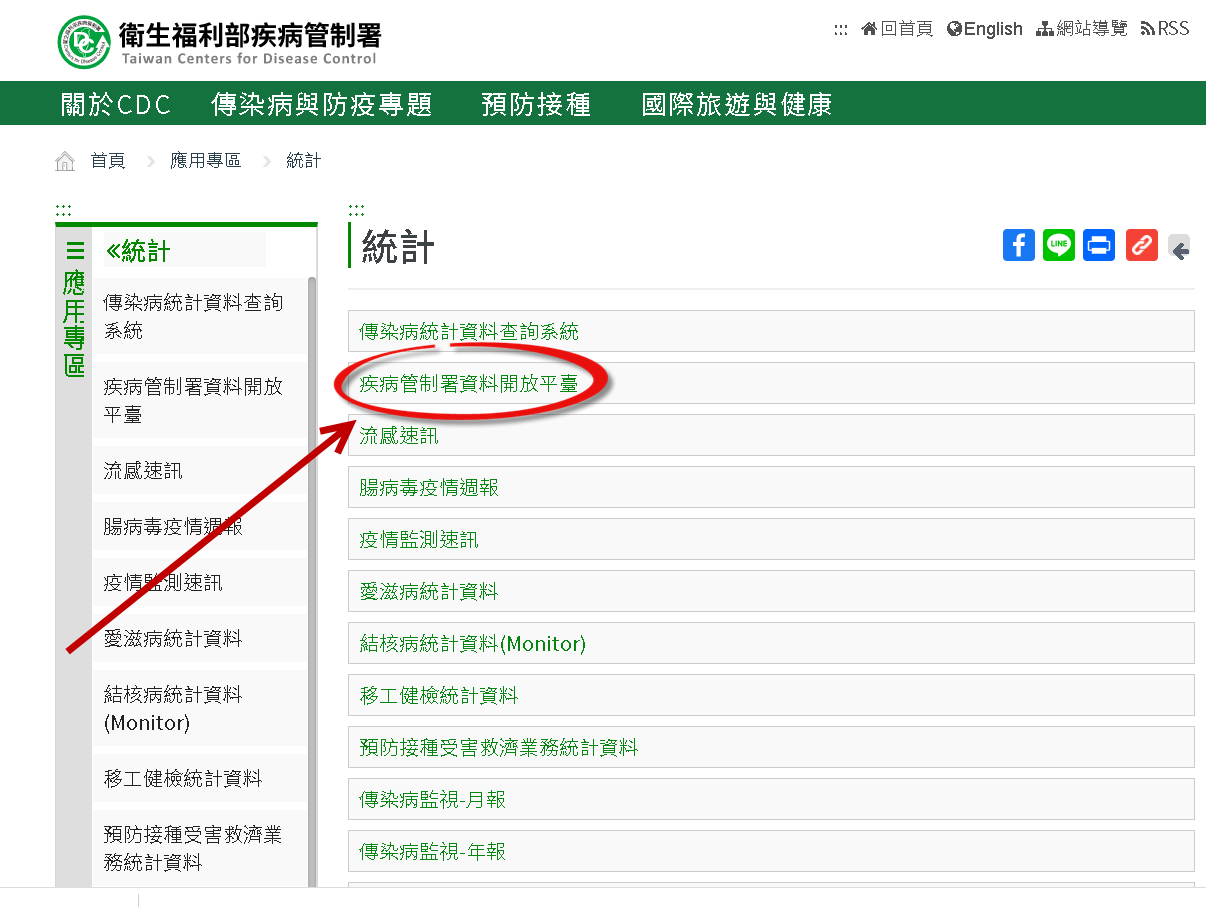 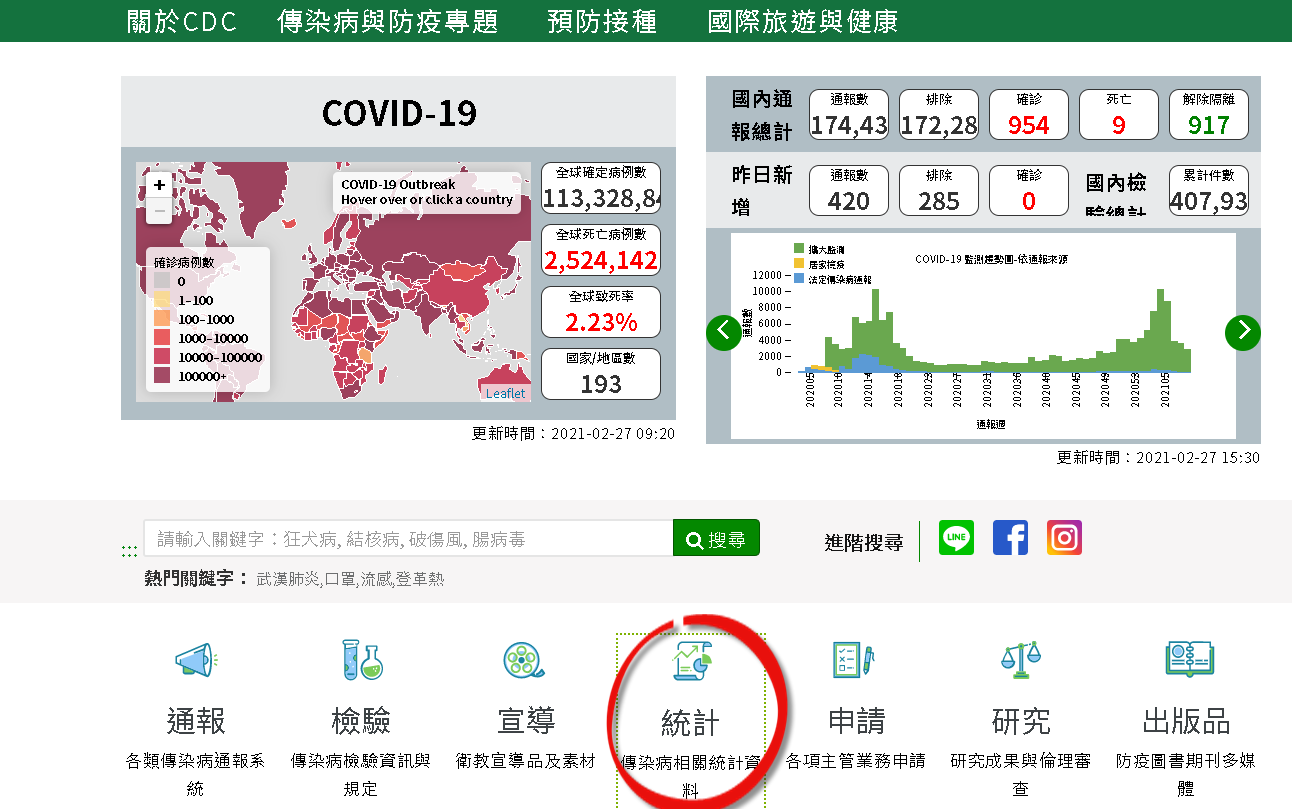 11
第一步: 資料如何取得呢
https://www.cdc.gov.tw/
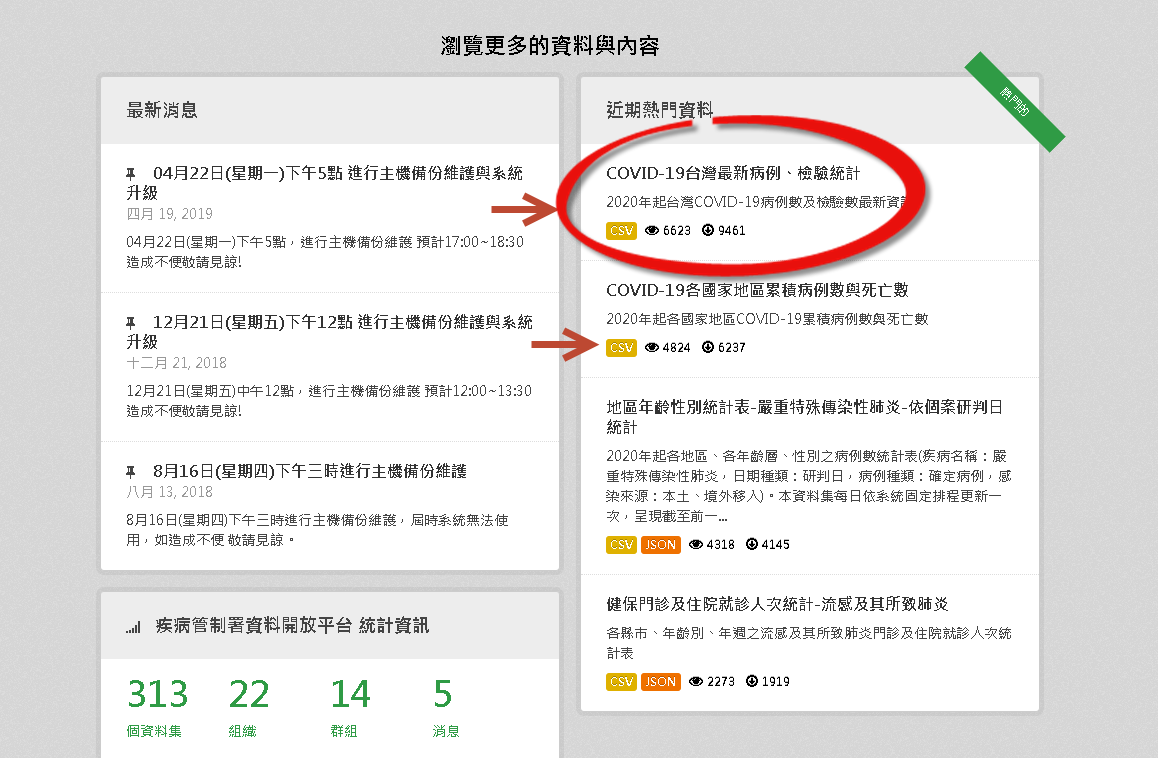 12
第二步: 進到 Power BI 匯入資料
https://www.cdc.gov.tw/
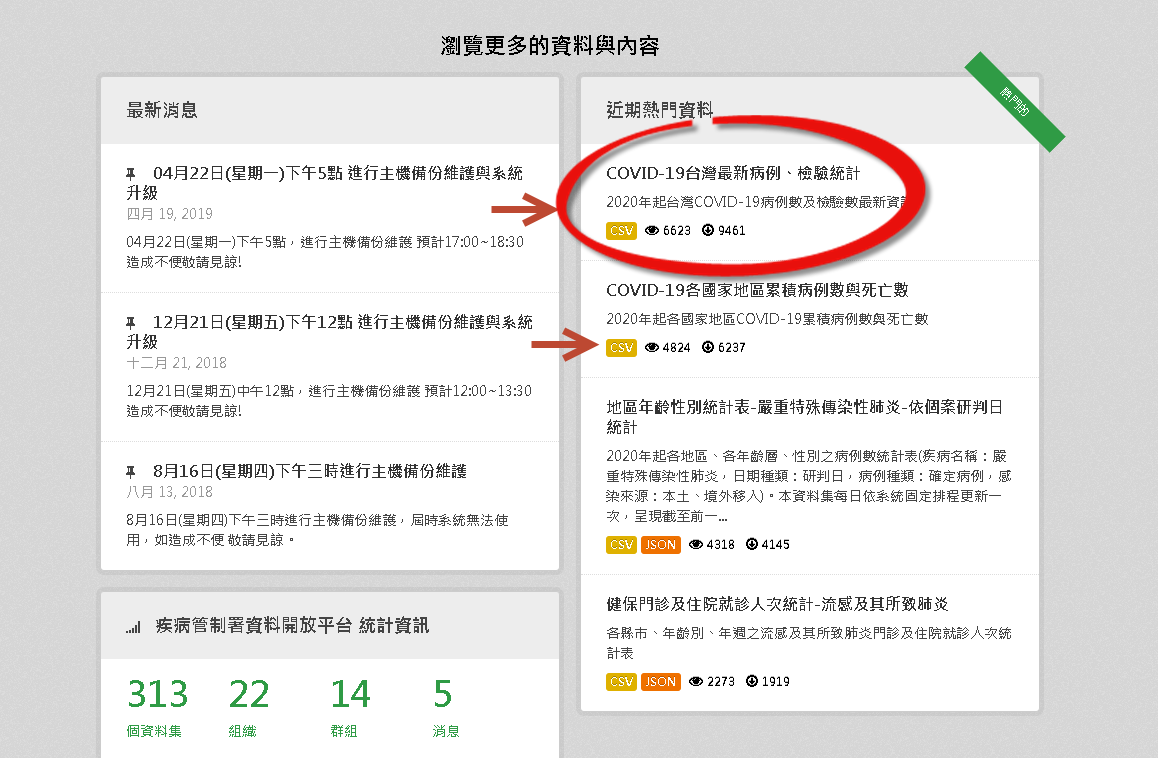 13
取入資料_網頁
https://www.lanew.com.tw/v2/official/SalePageCategory/235715?lang=zh-TW&sortMode=Curator
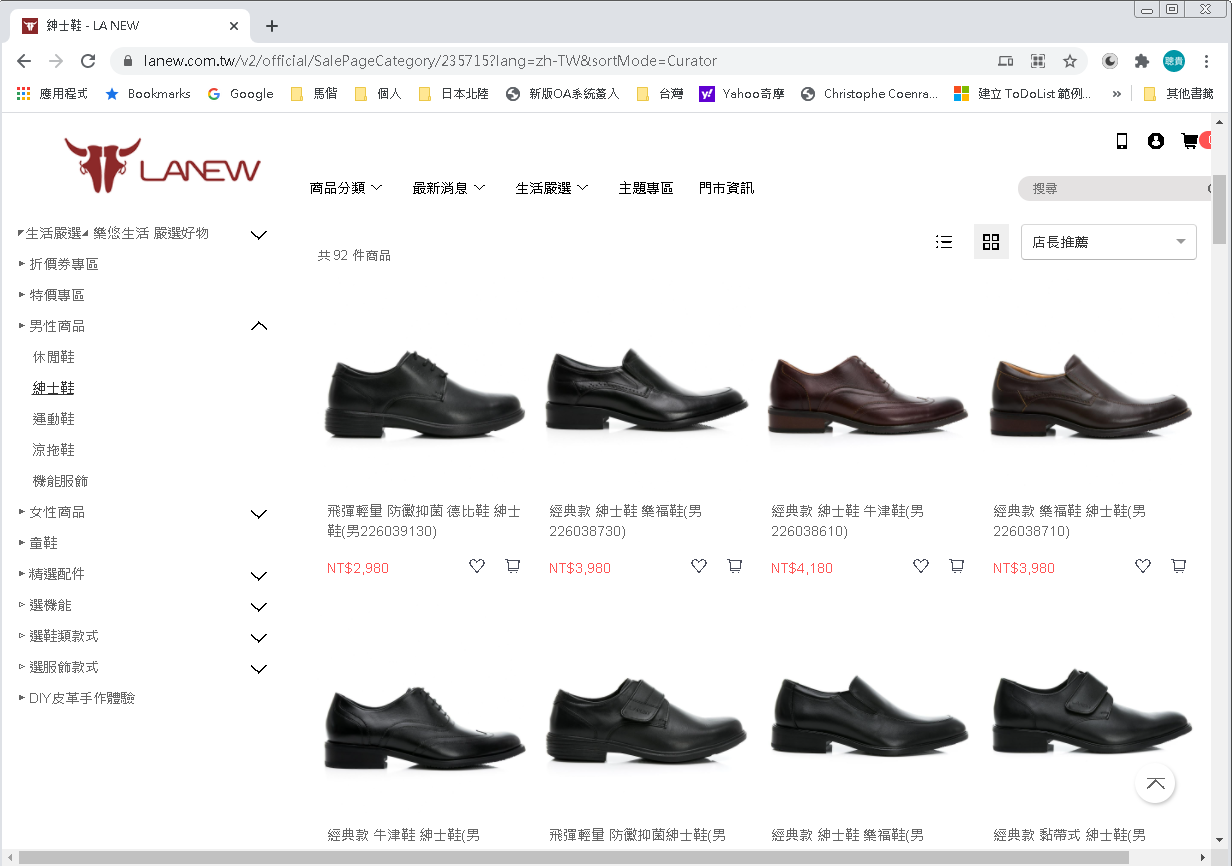 14
取入資料_網頁
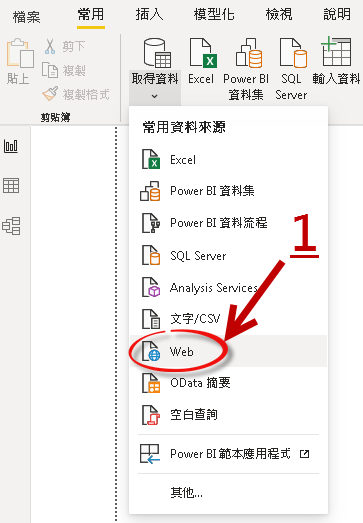 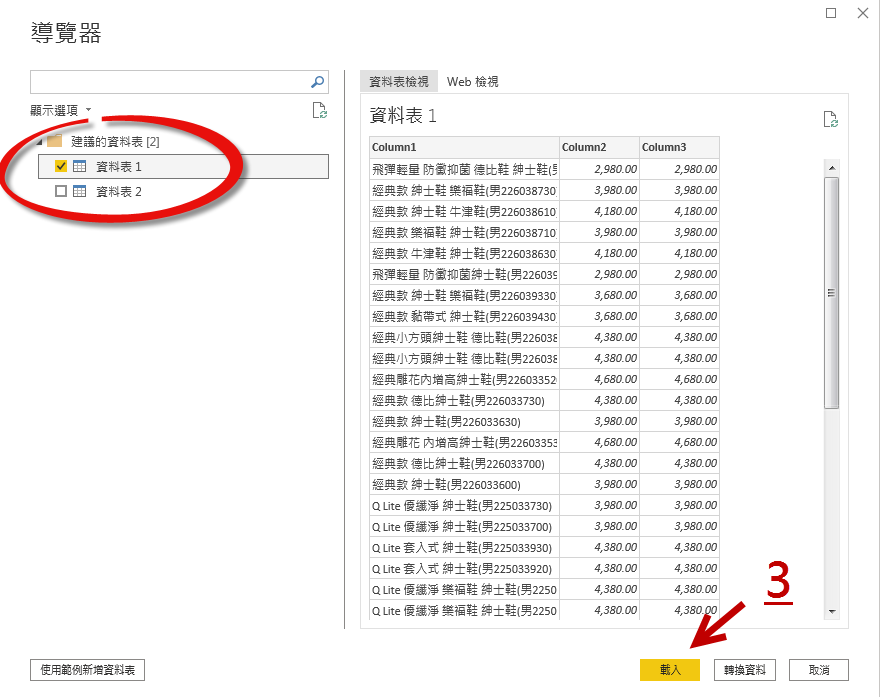 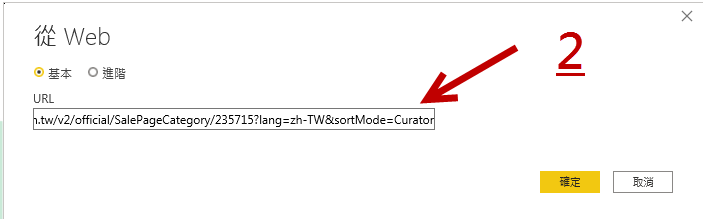 15
取入資料_網頁
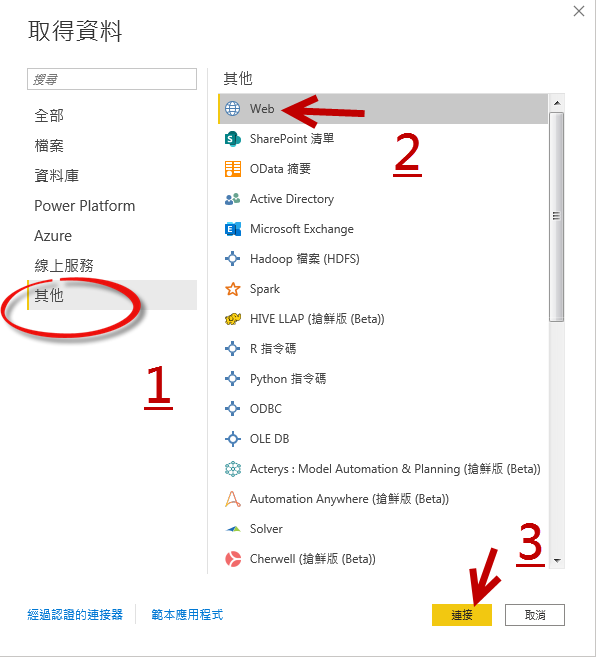 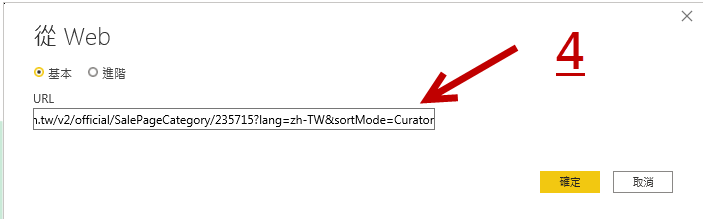 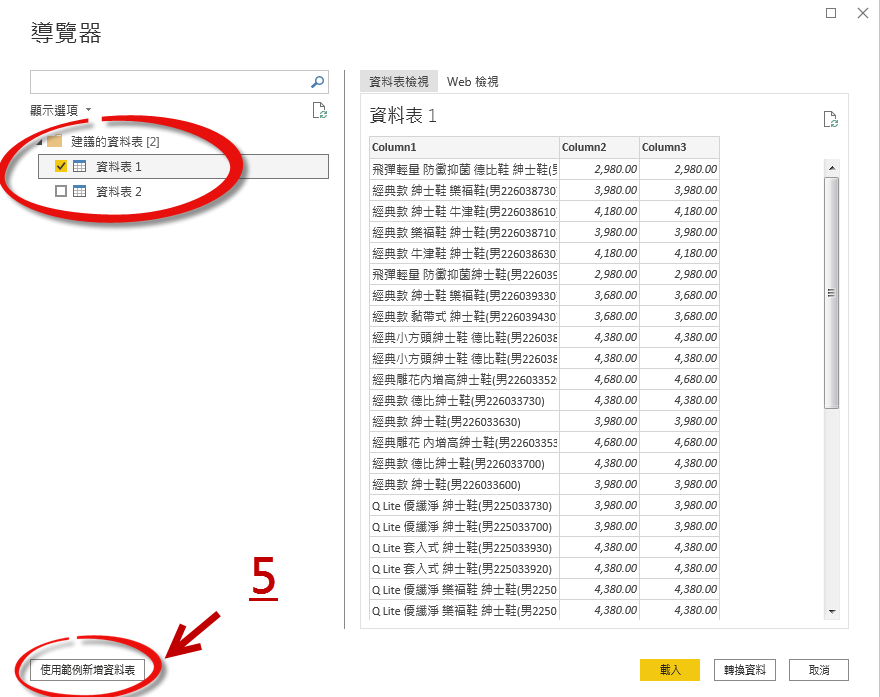 16
取入資料_網頁
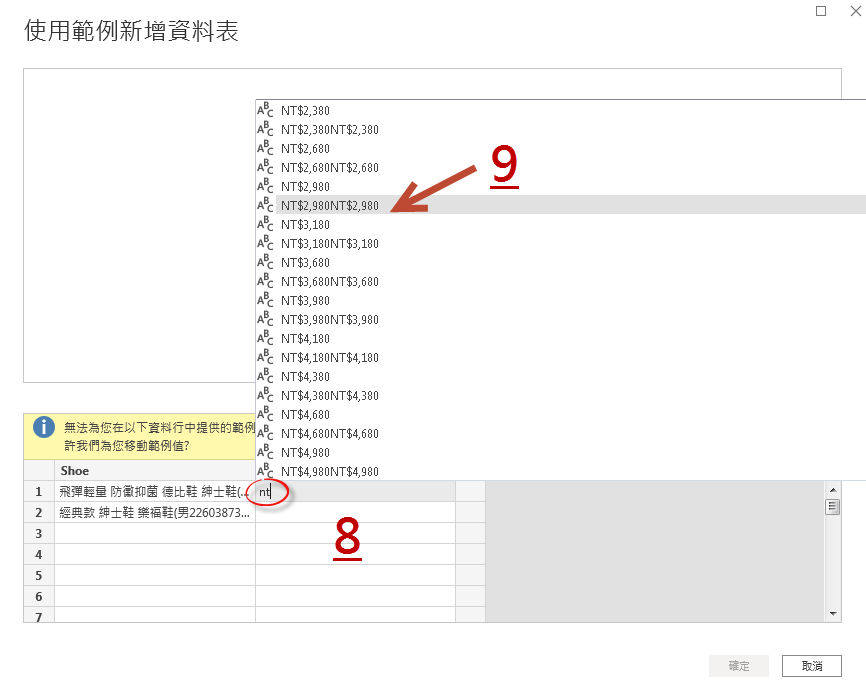 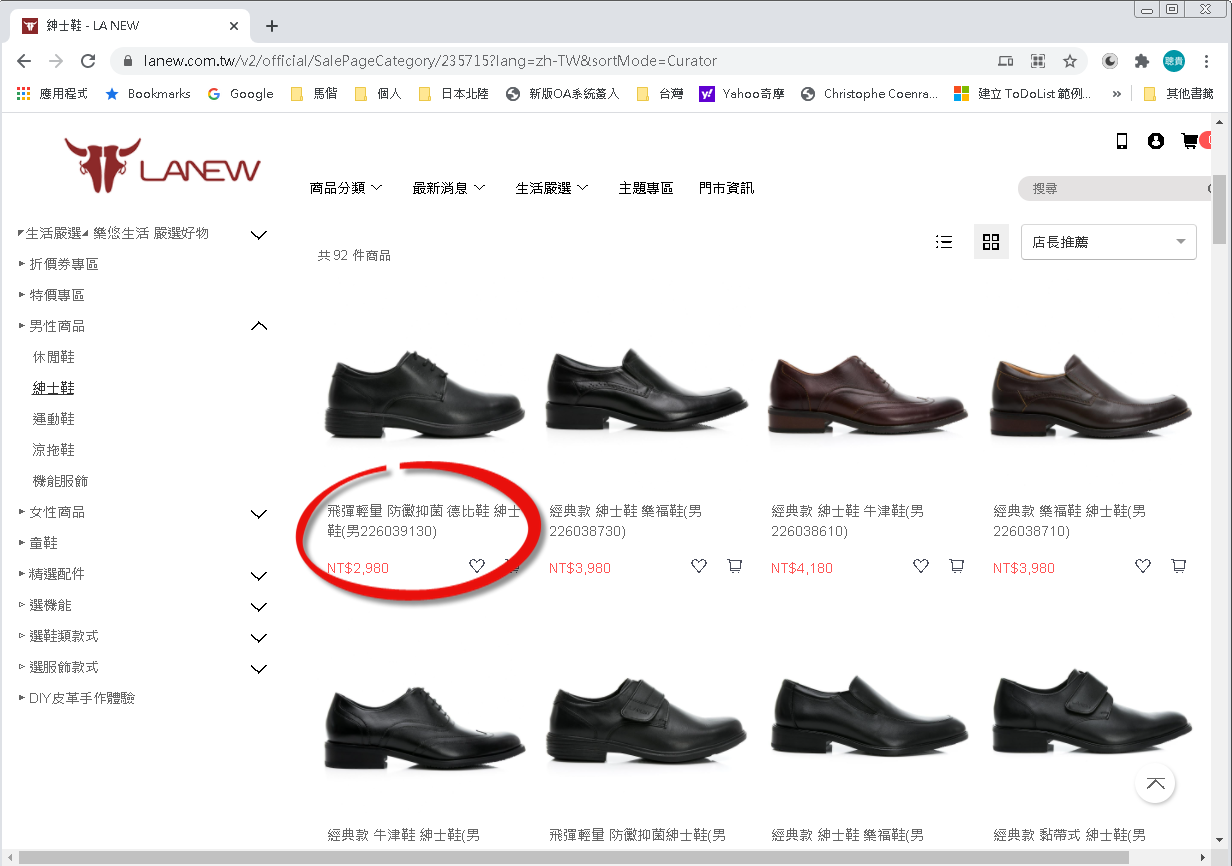 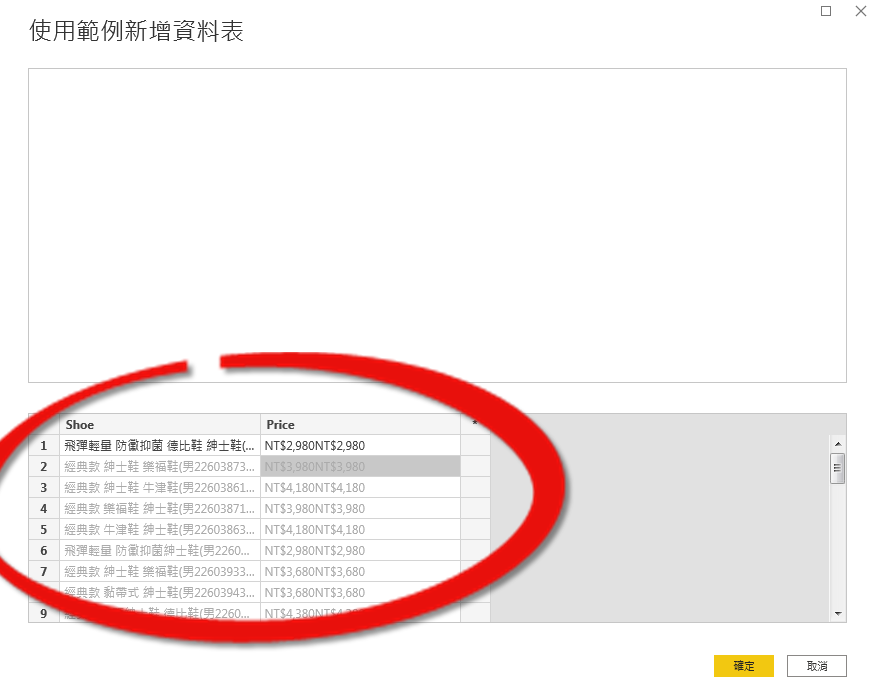 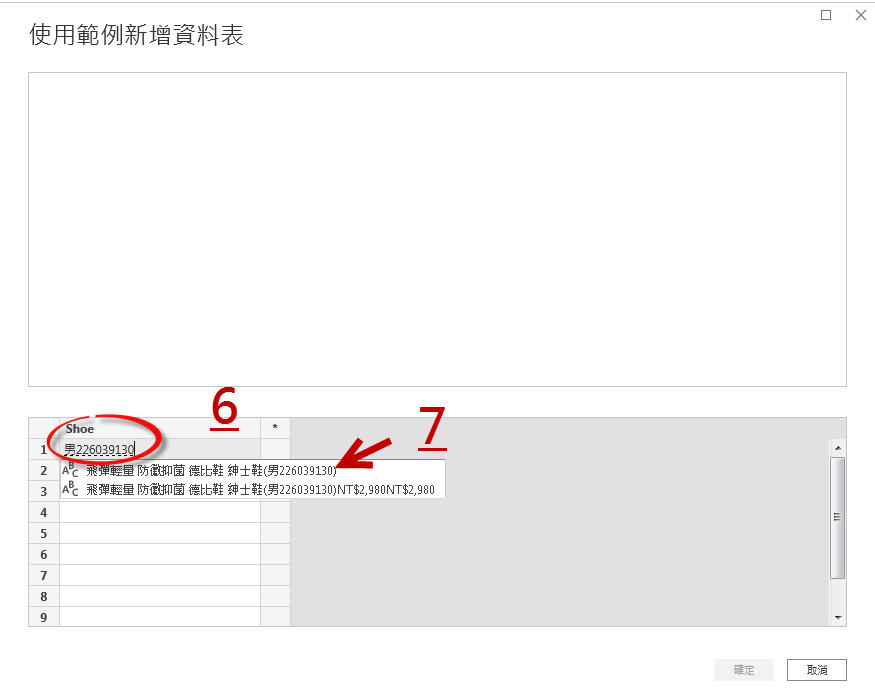 17
Power Query
新增資料行
來自範例資料行
來自選取項目
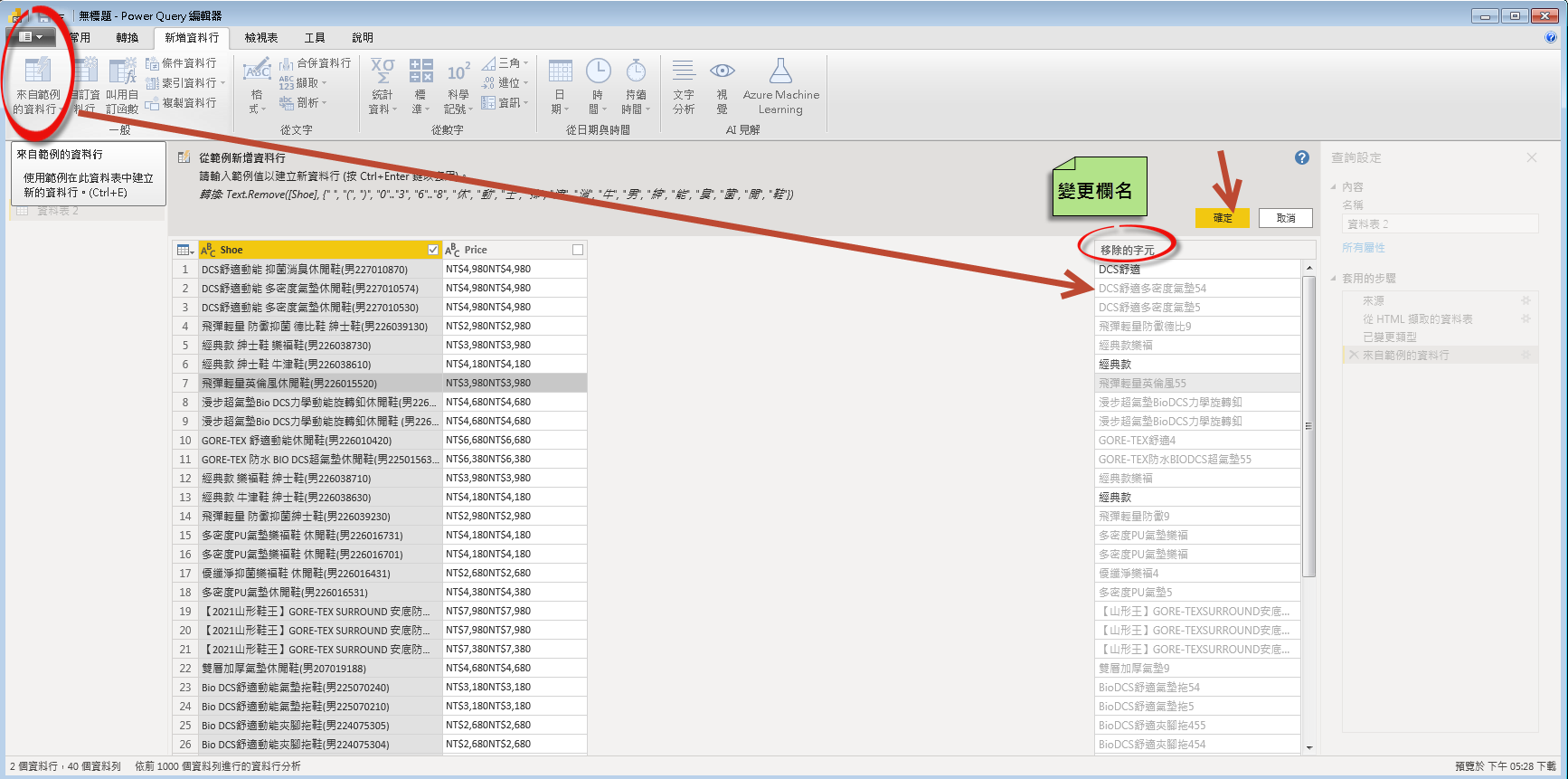 18
取入資料_WebAPI
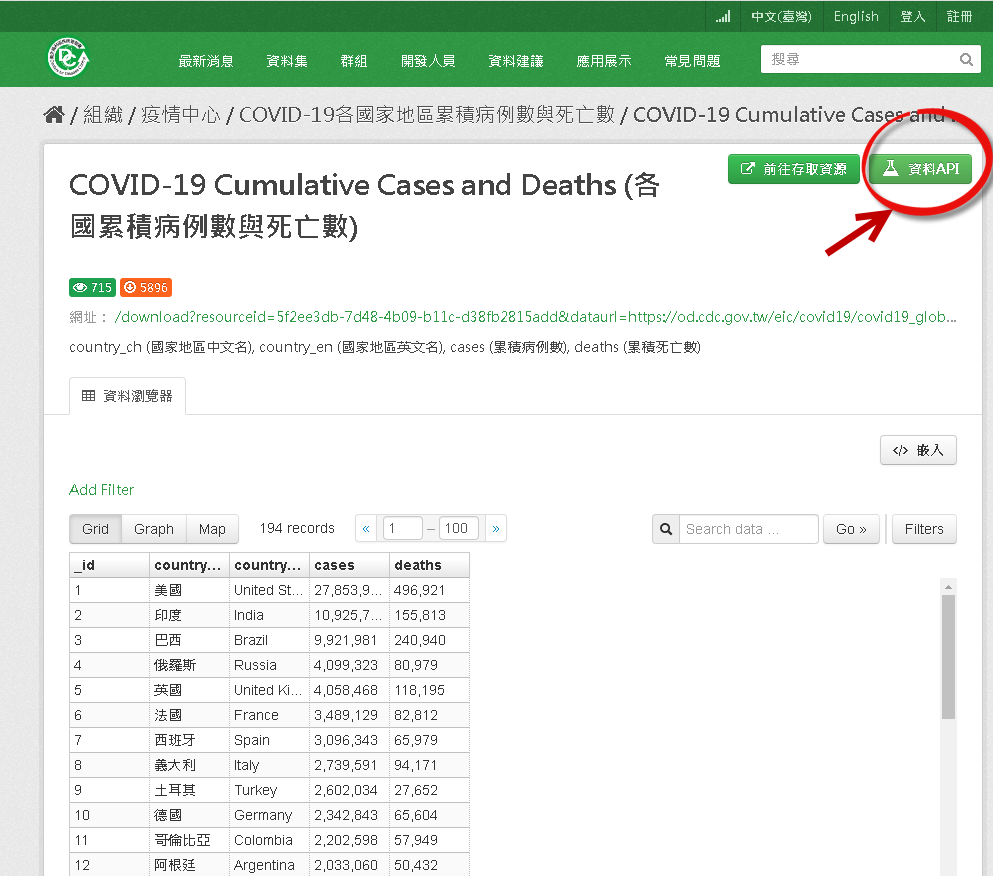 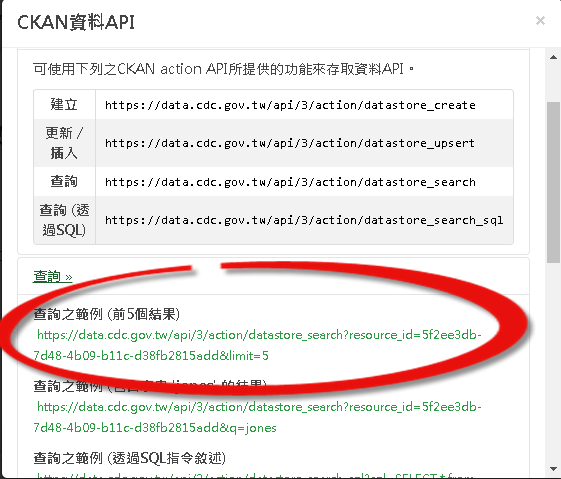 https://data.cdc.gov.tw/api/3/action/datastore_search?resource_id=5f2ee3db-7d48-4b09-b11c-d38fb2815add&limit=5
19
取入資料_WebAPI
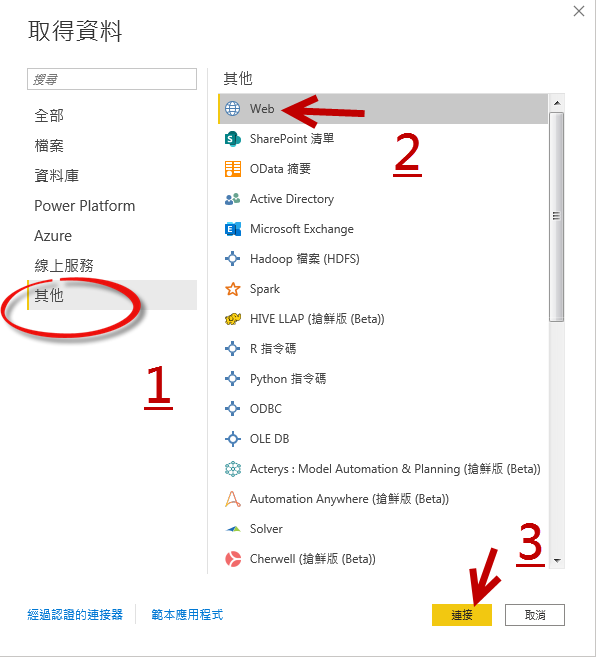 https://data.cdc.gov.tw/api/3/action/datastore_search?resource_id=5f2ee3db-7d48-4b09-b11c-d38fb2815add&limit=5
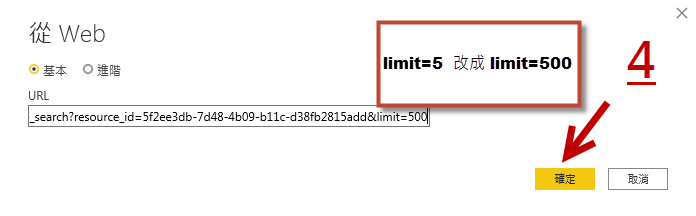 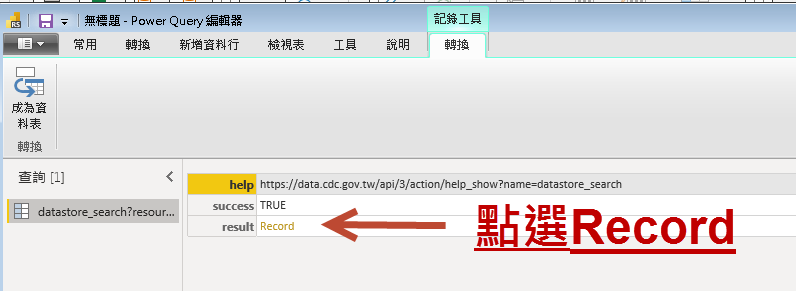 20
取入資料_WebAPI
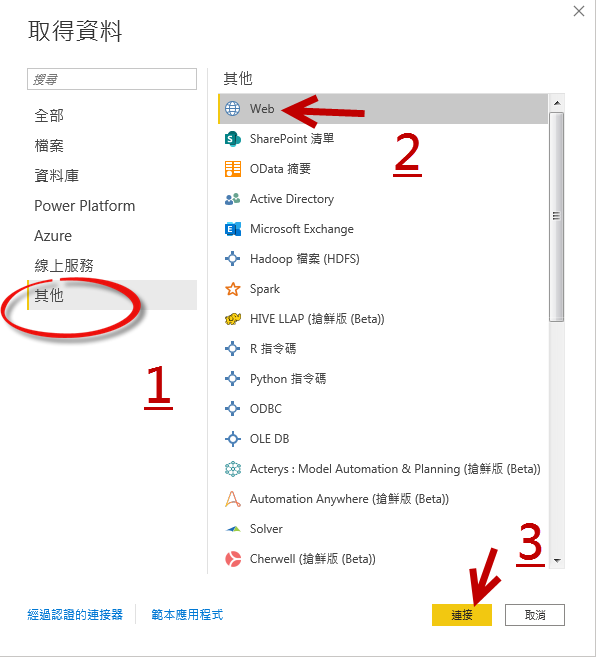 https://data.cdc.gov.tw/api/3/action/datastore_search?resource_id=5f2ee3db-7d48-4b09-b11c-d38fb2815add&limit=5
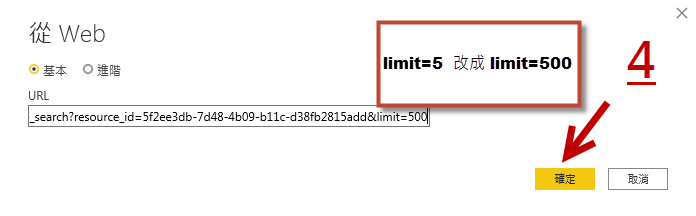 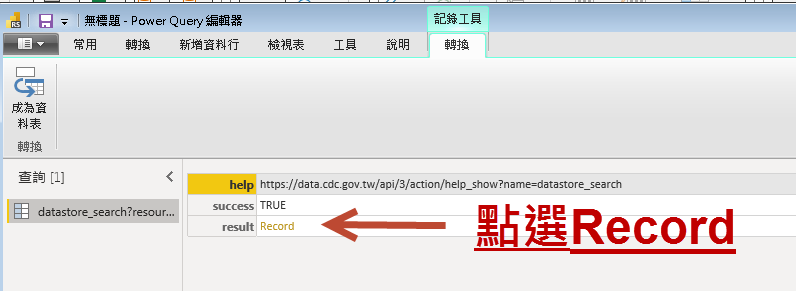 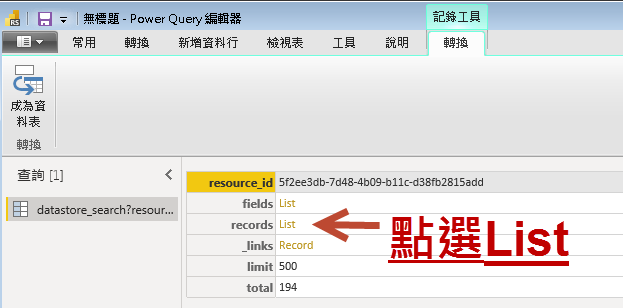 21
取入資料_WebAPI
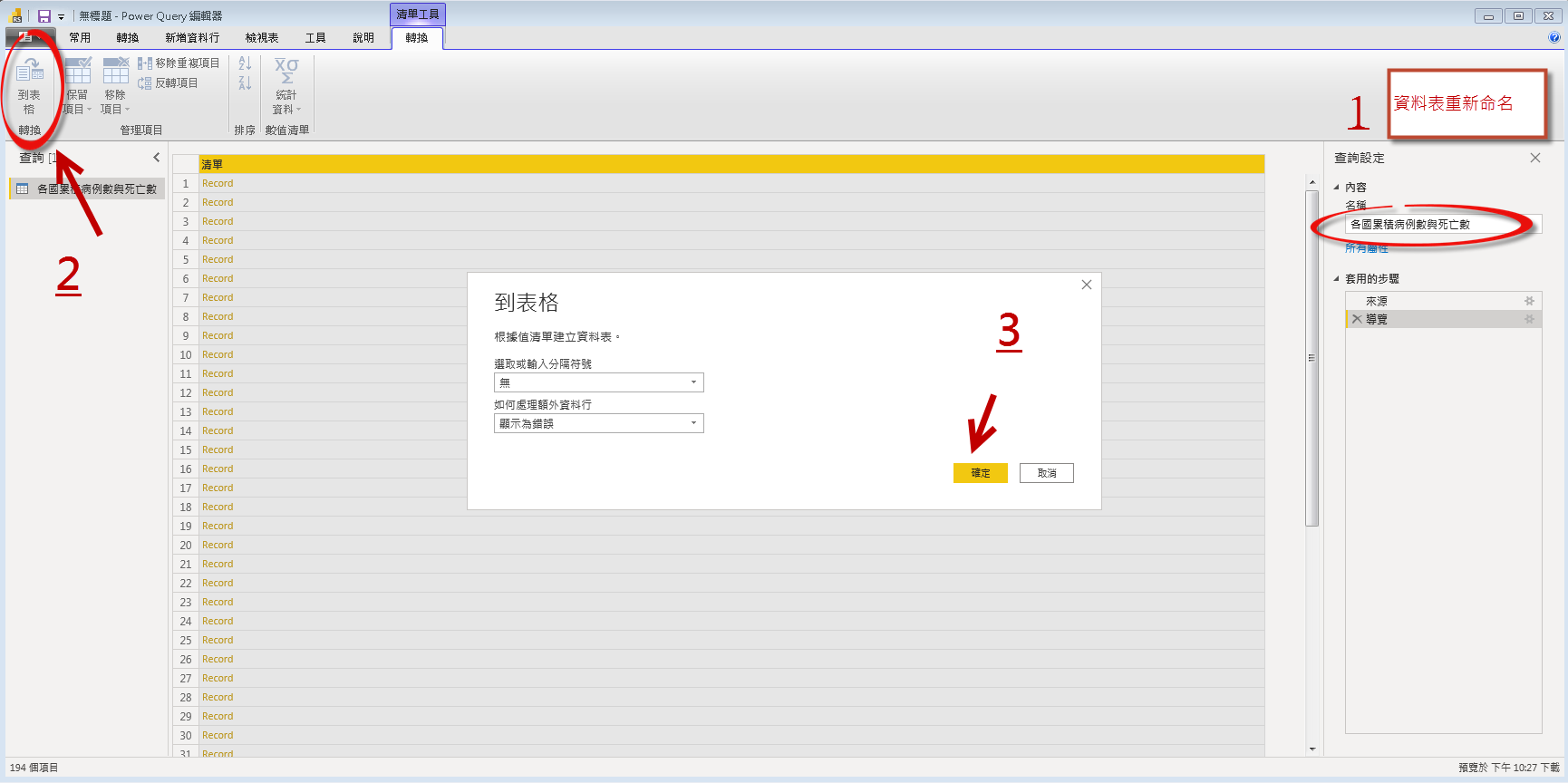 22
取入資料_WebAPI
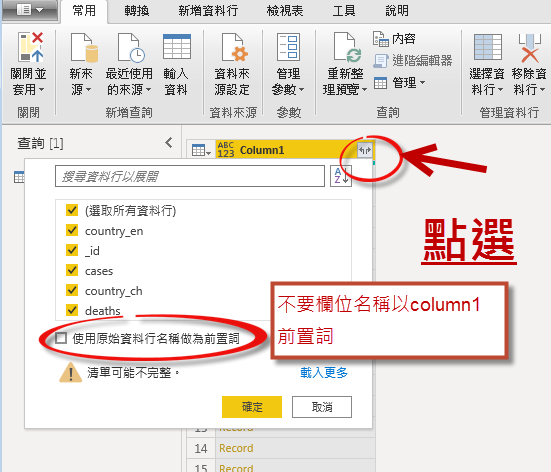 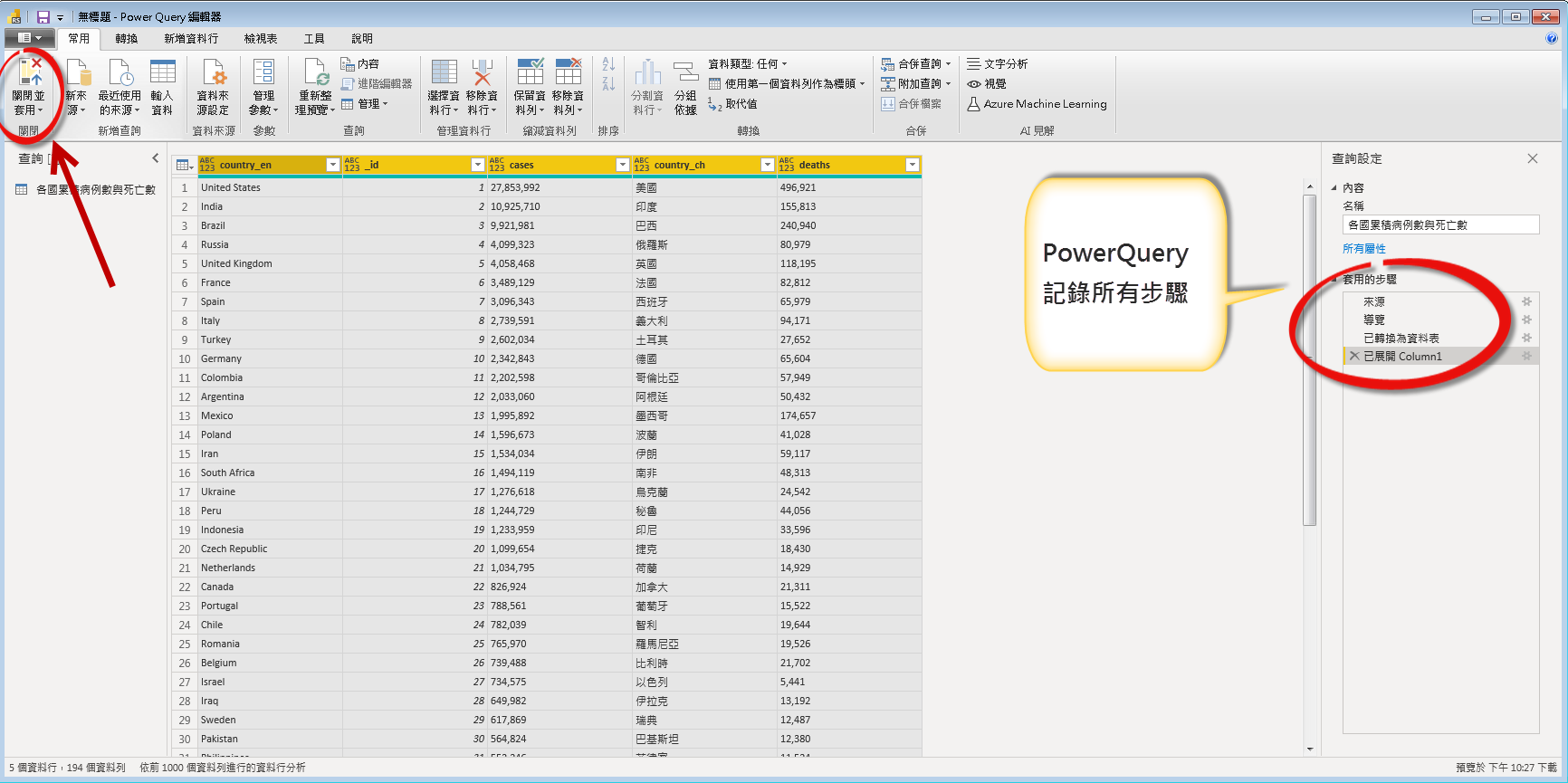 23
取入資料_WebAPI
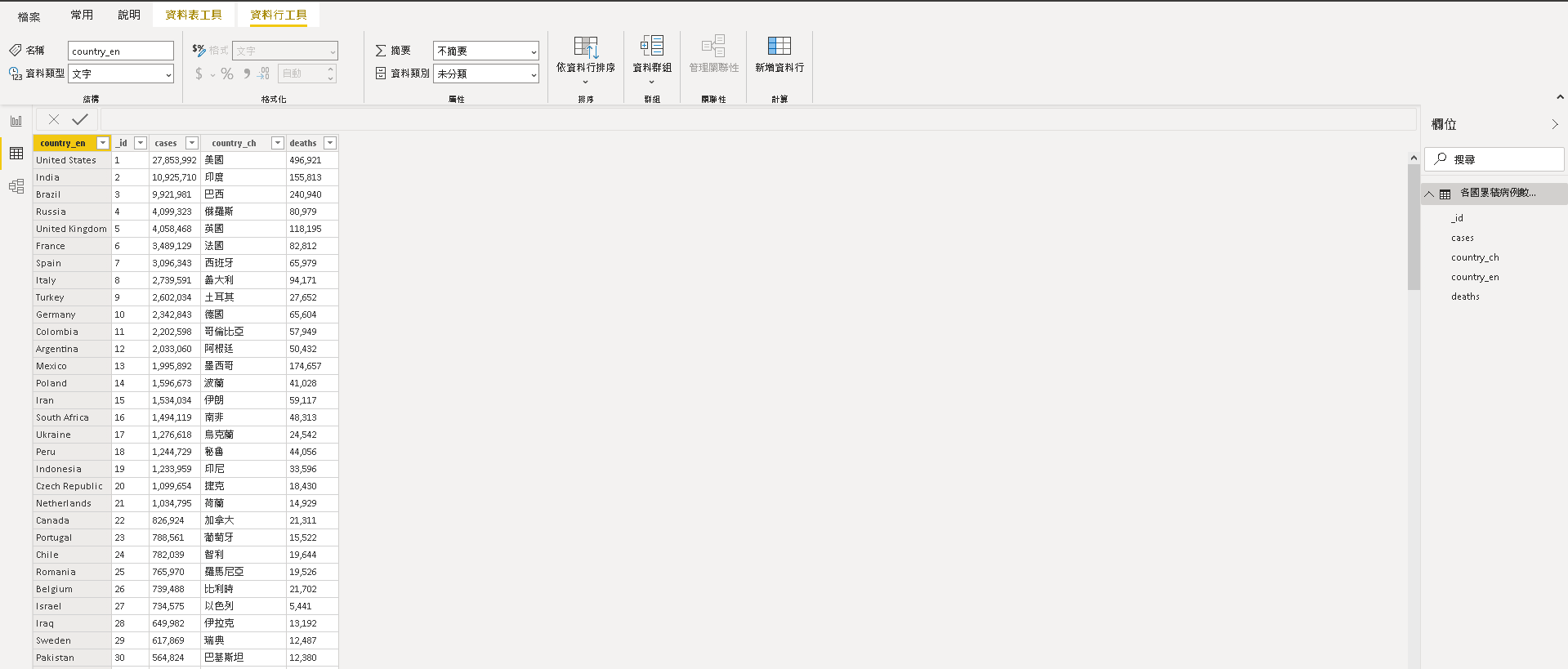 24
取入資料_Excel_CSV
25
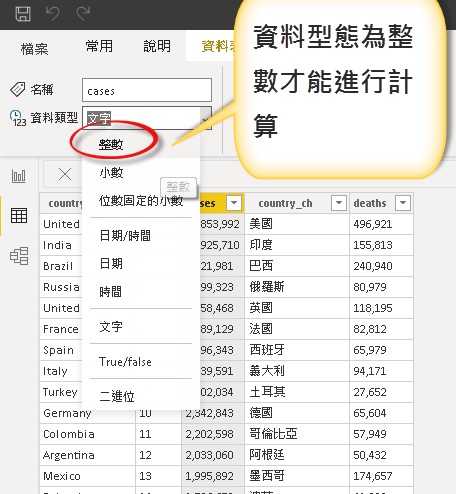 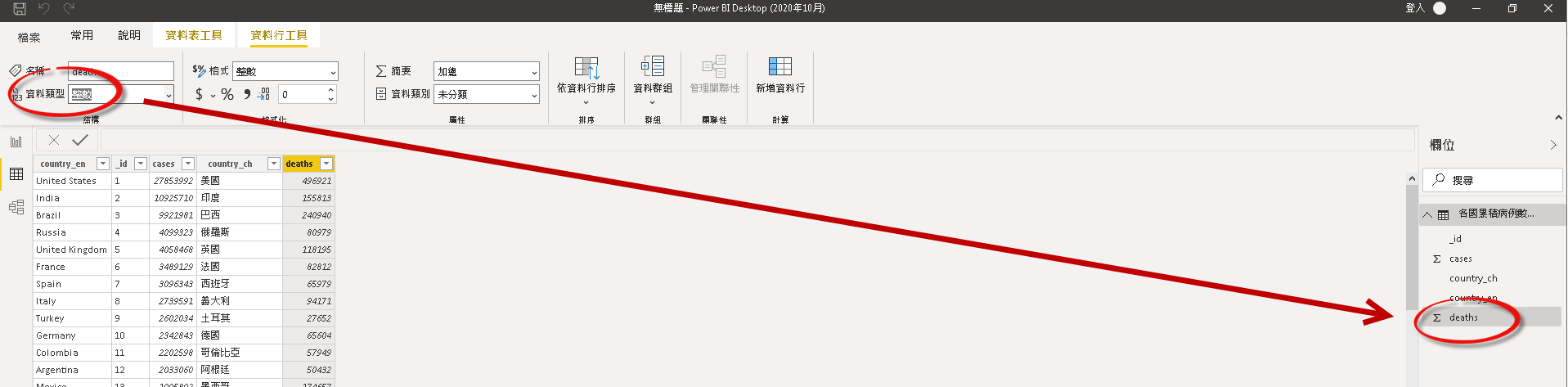 26
AppSource__匯入更多圖表
為了讓報表視覺可以更佳豐富，還可以從 Power BI 的市集下載豐富的客製化圖表，點選在視覺效果的最後一個 Icon，可以從 AppSource( 市集)匯入更多圖表，進入市集後搜尋【Globe Map】並按新增
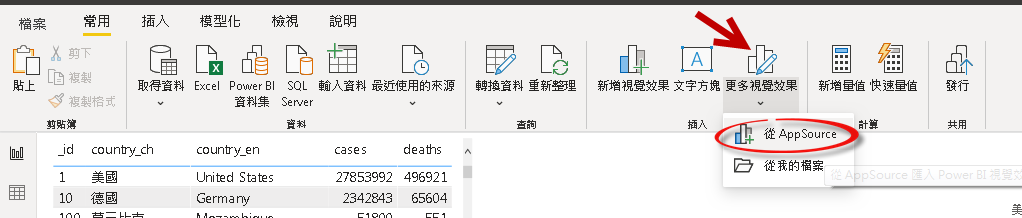 27
AppSource__匯入更多圖表
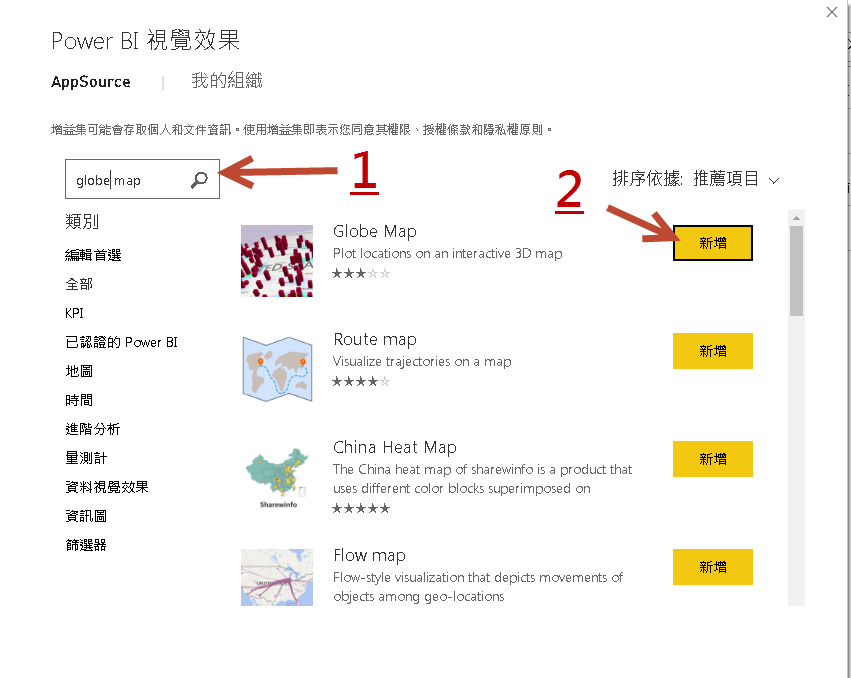 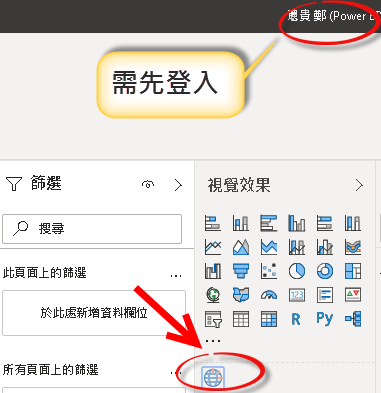 28
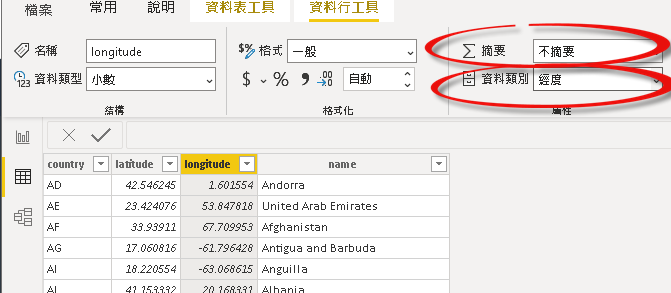 29
取得各國經緯度資料
https://developers.google.com/public-data/docs/canonical/countries_csv
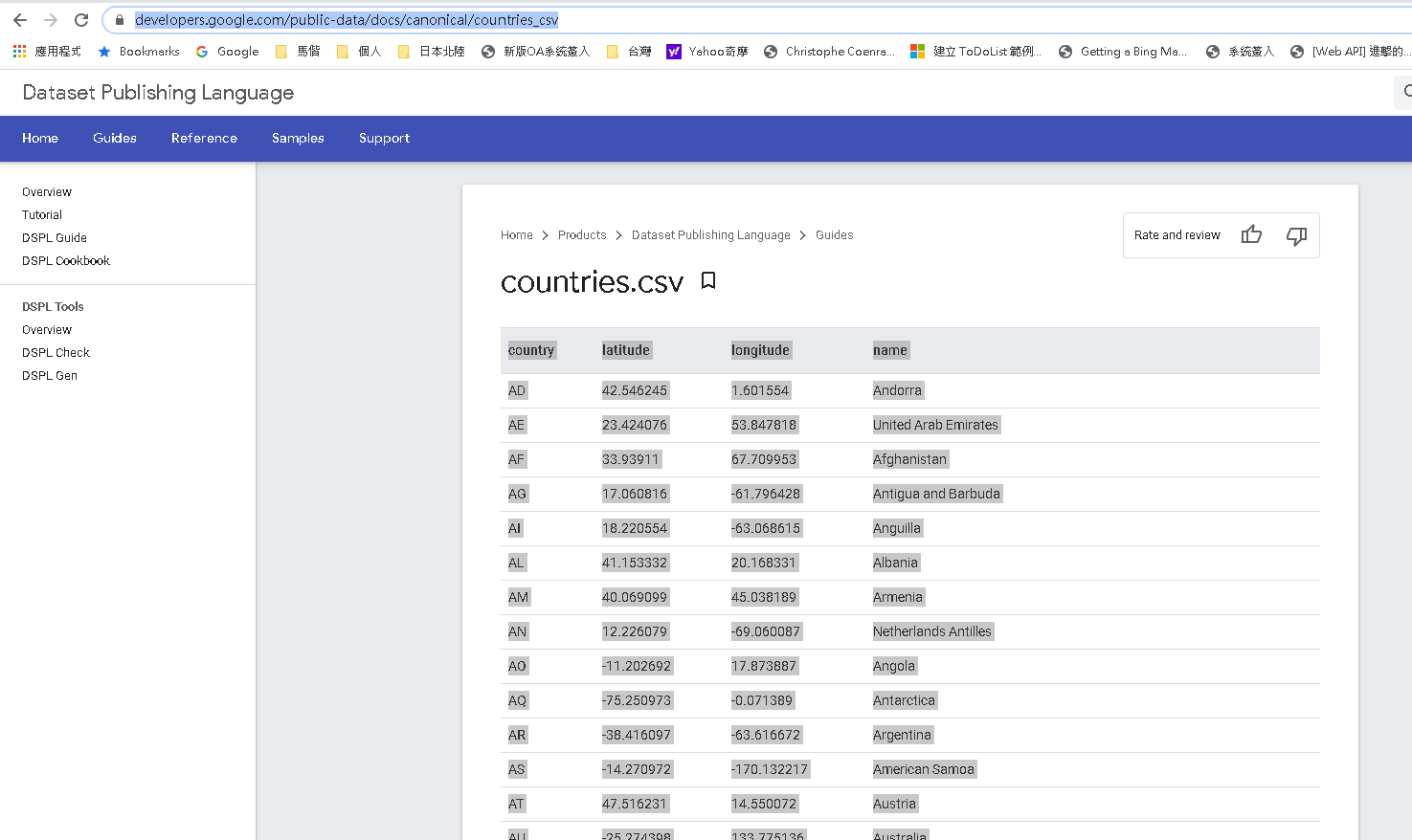 30
透過web取入資料
模型區建立連結
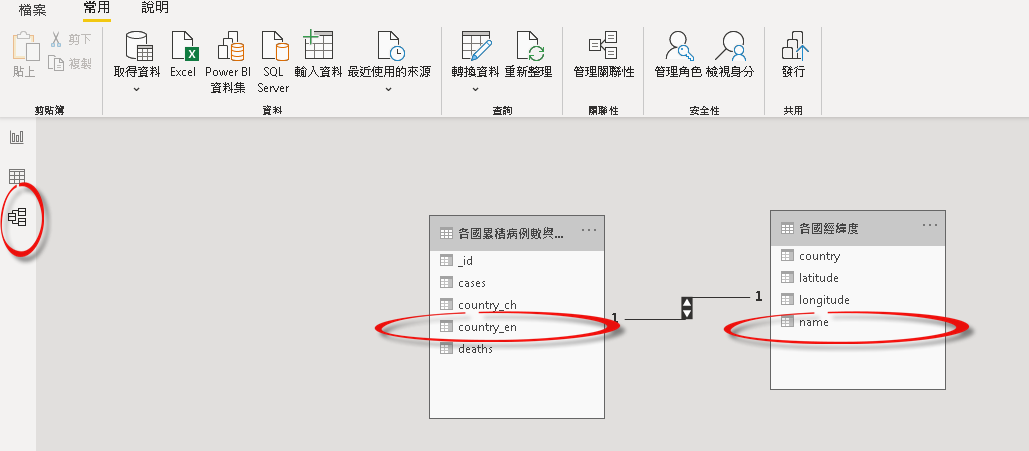 31
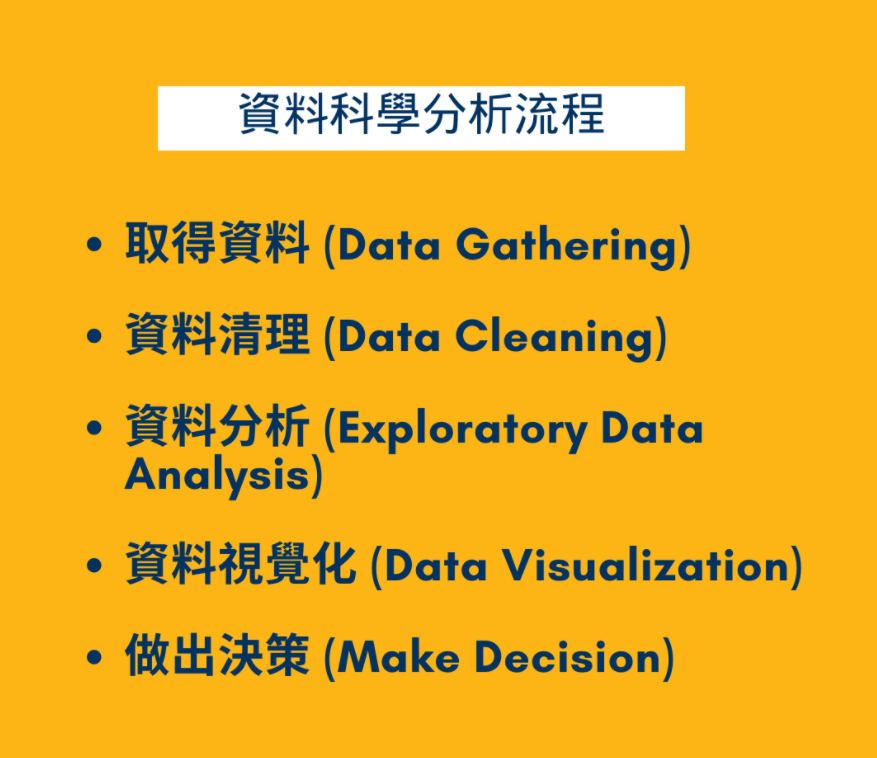 32
取得資料_匯總資料夾的資料
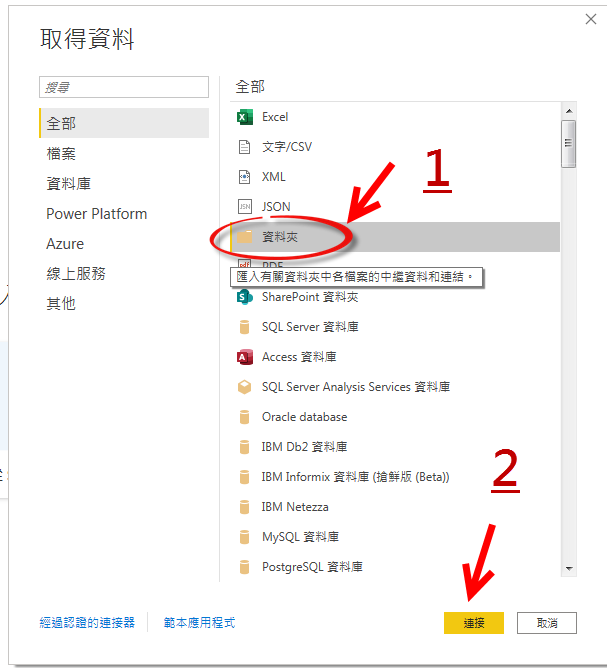 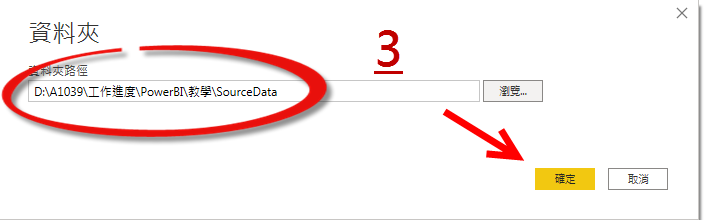 33
取得資料_匯總資料夾的資料
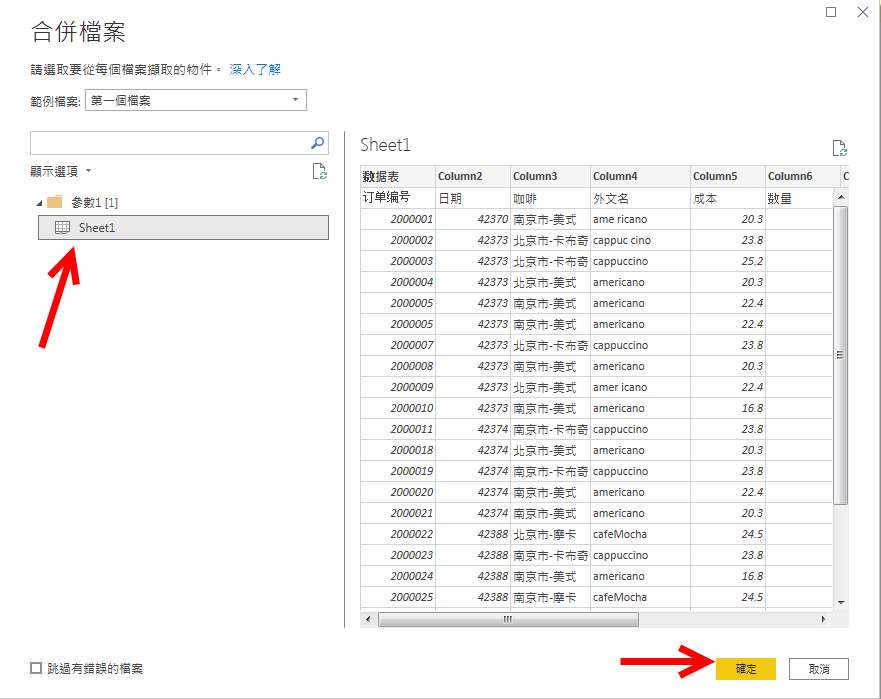 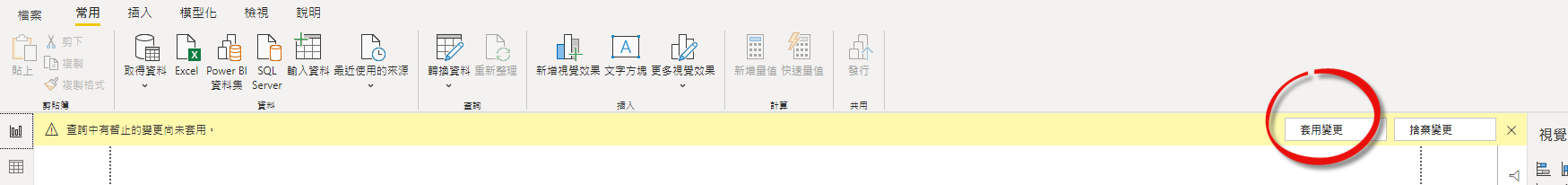 34
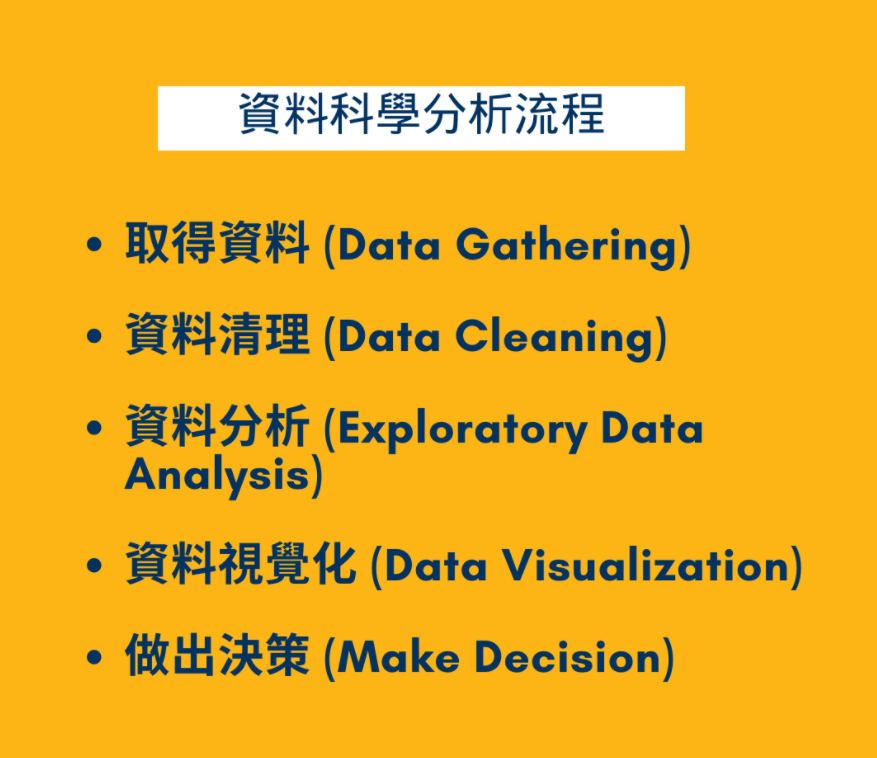 35
PowerQuery將第一列當作標題
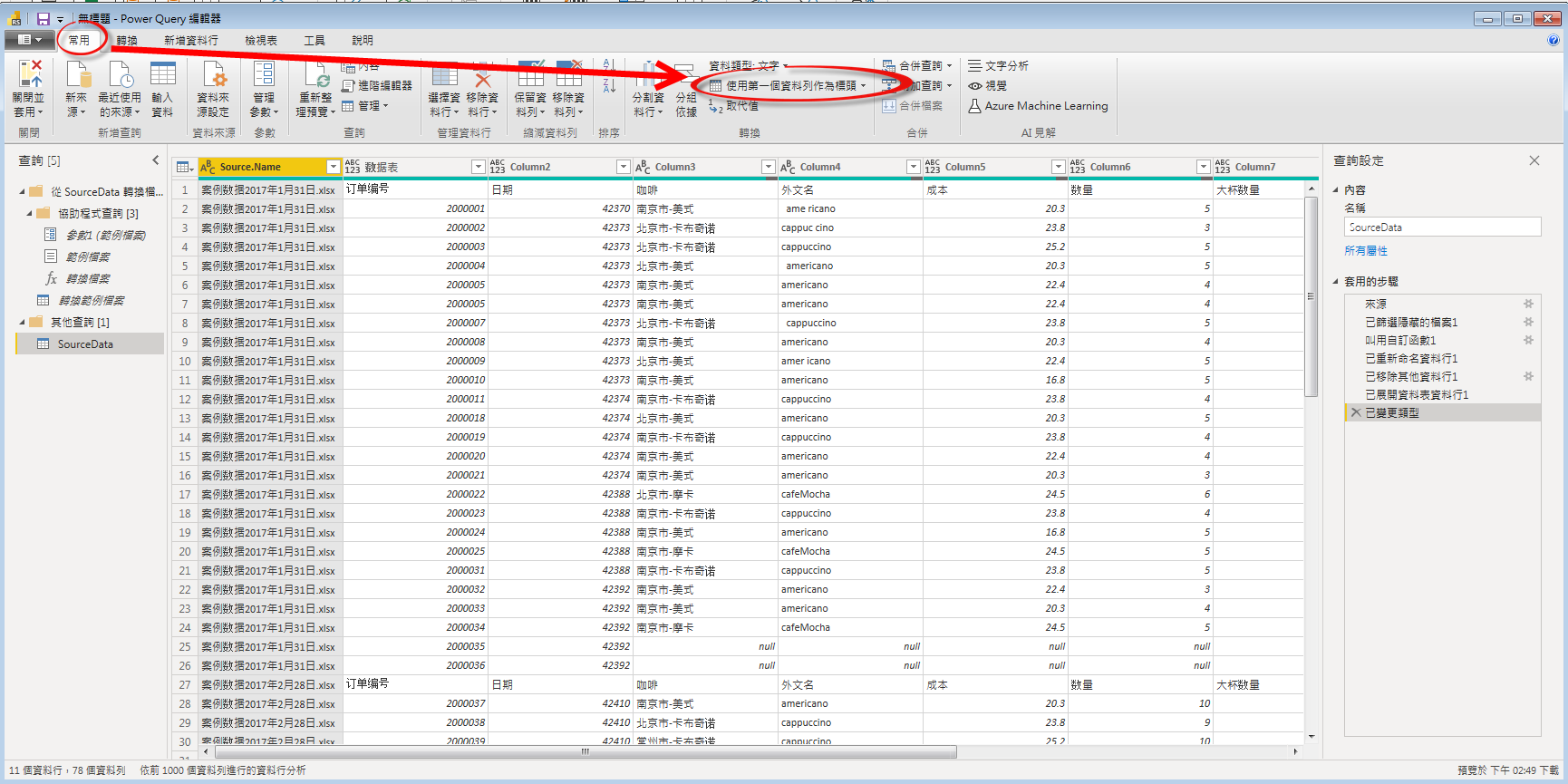 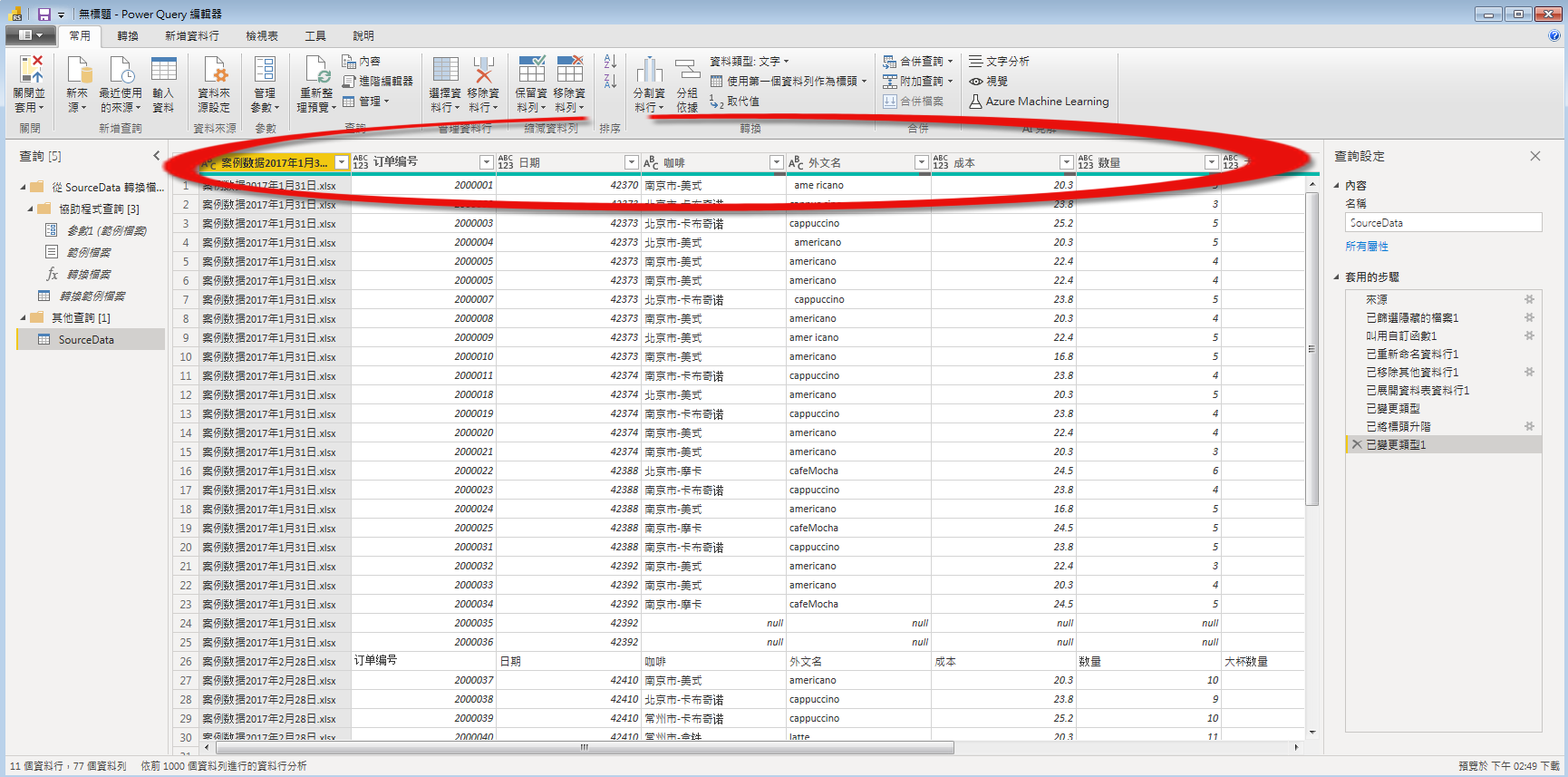 36
PowerQuery篩選
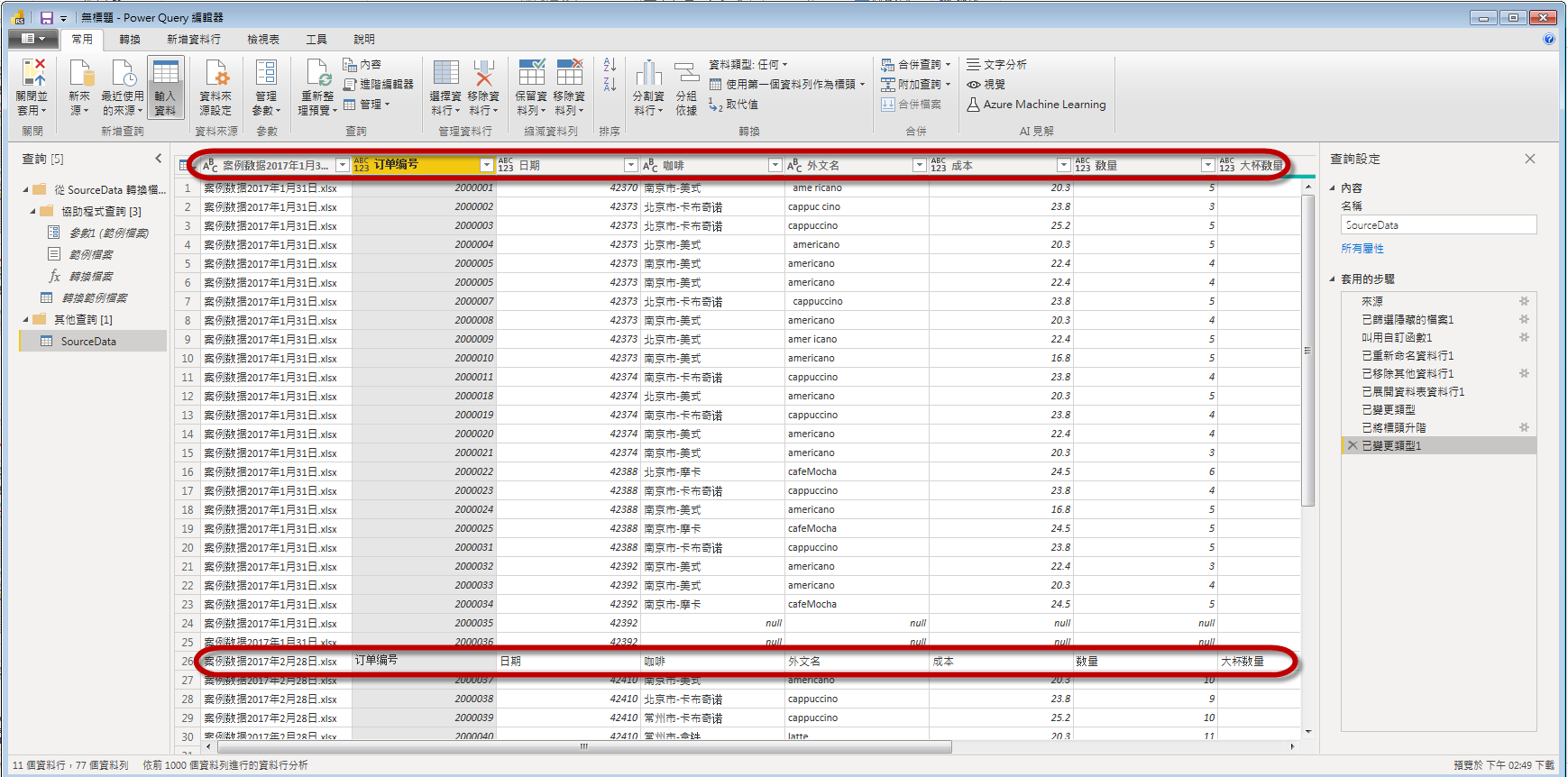 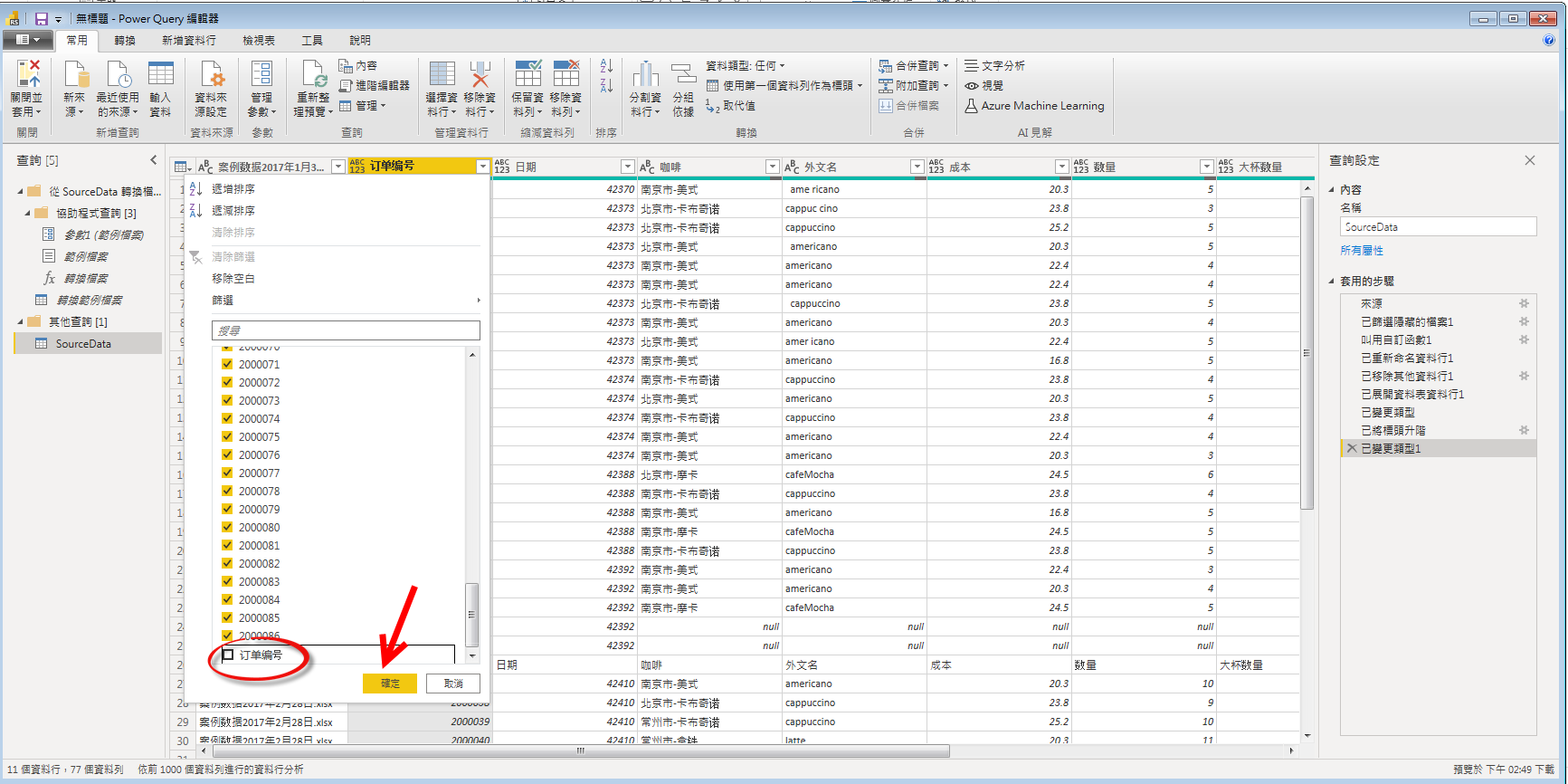 37
PowerQuery移除資料行
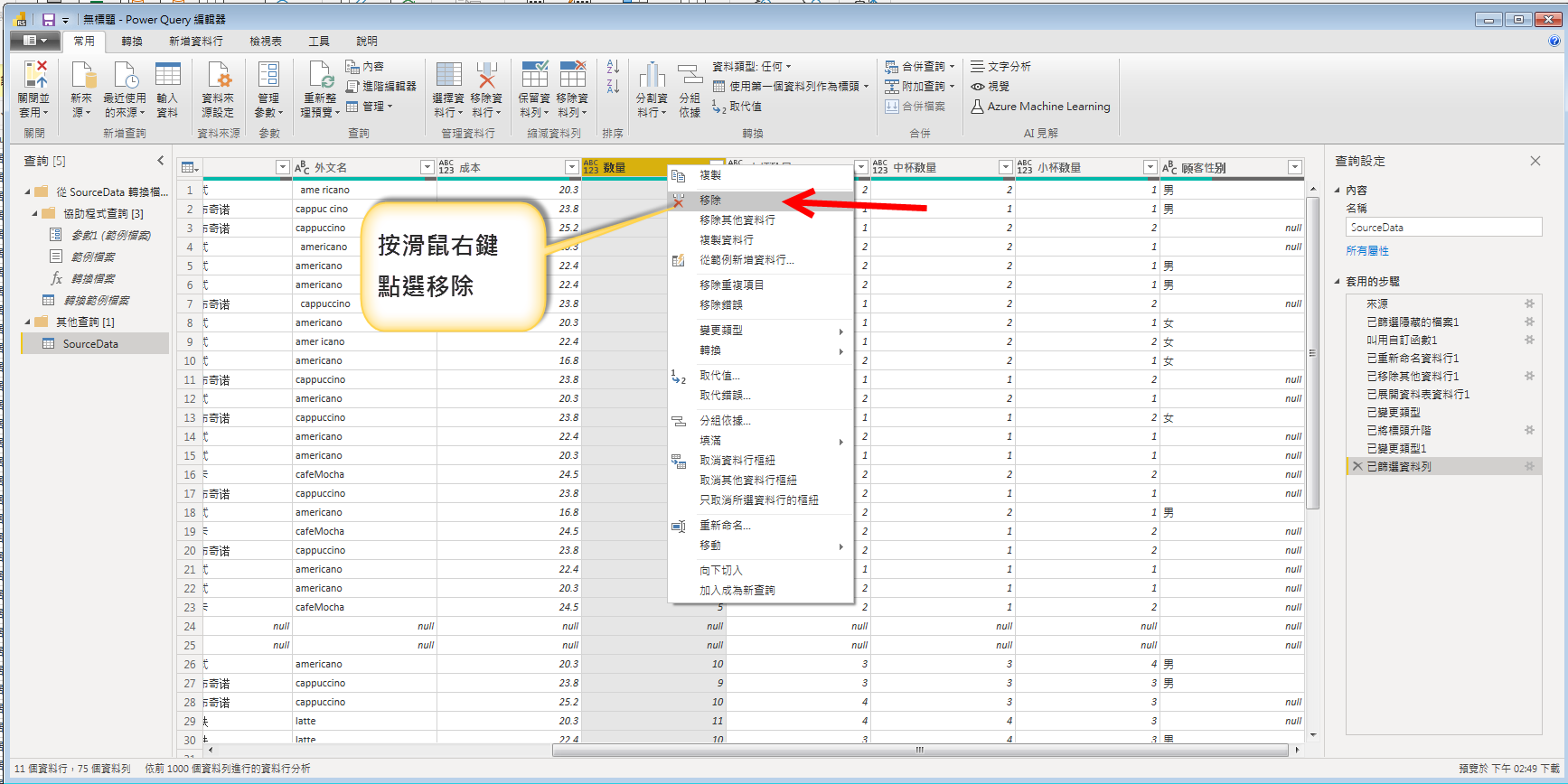 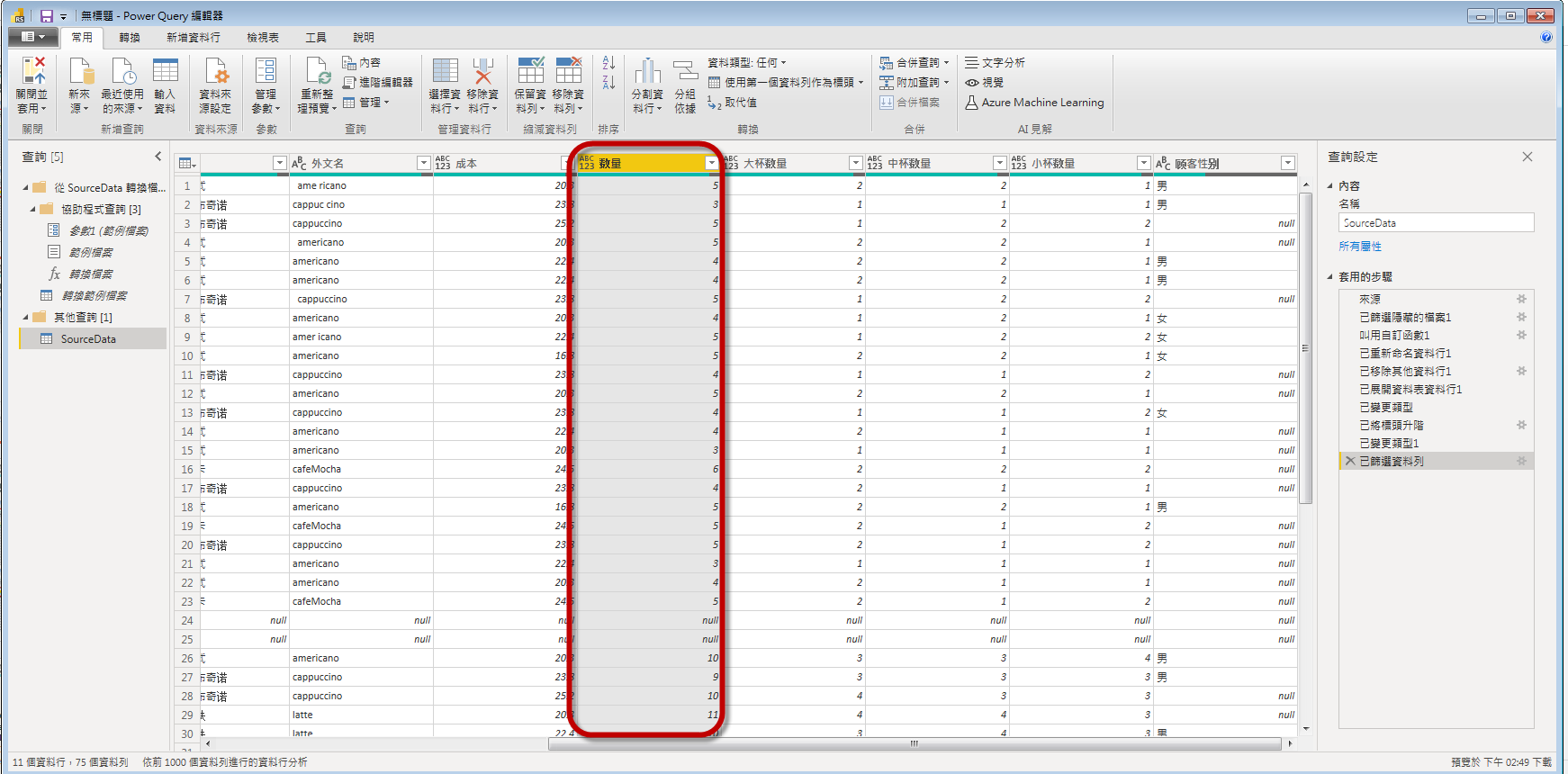 38
PowerQuery移除重複項
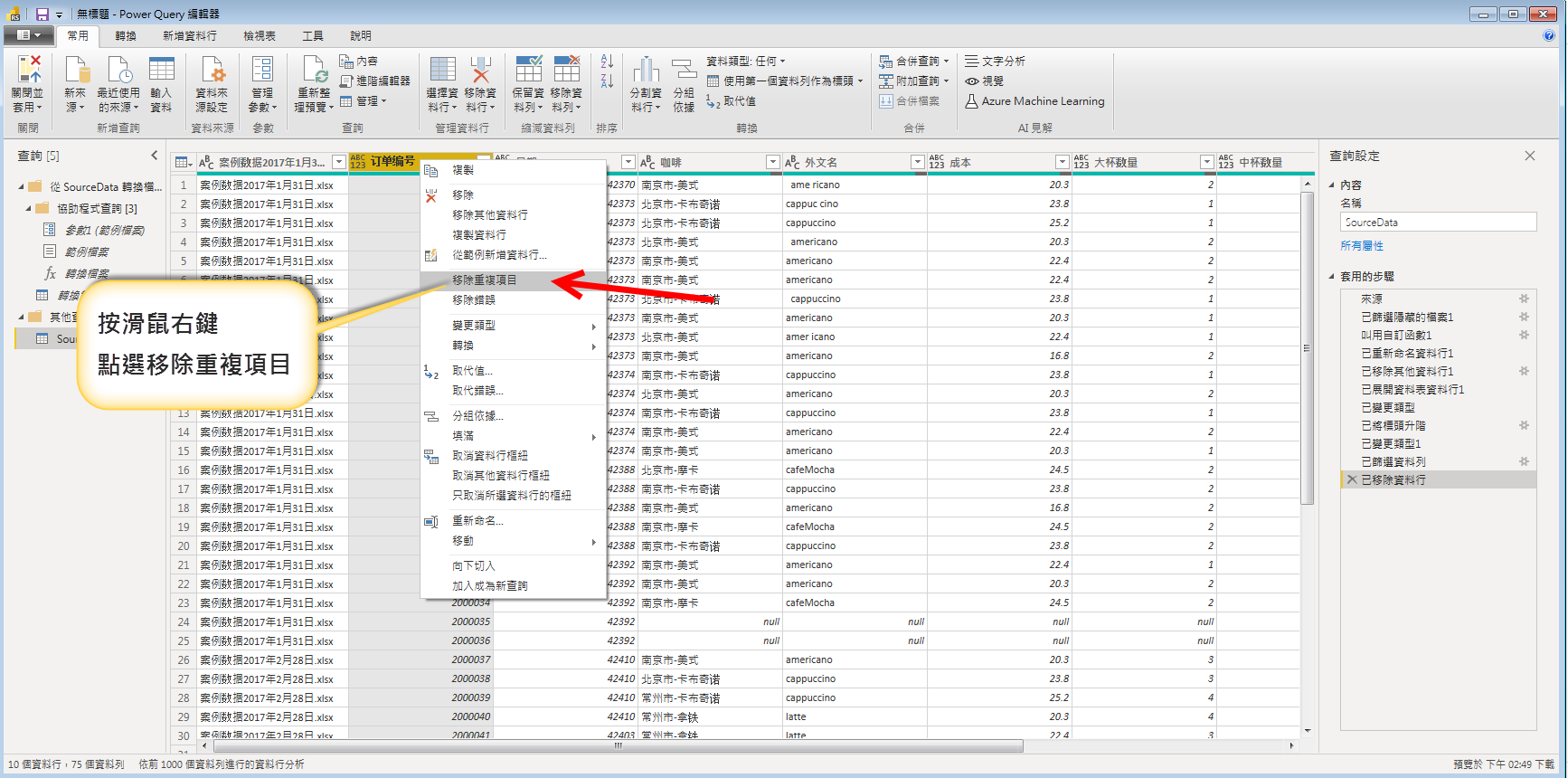 39
PowerQuery移除空值
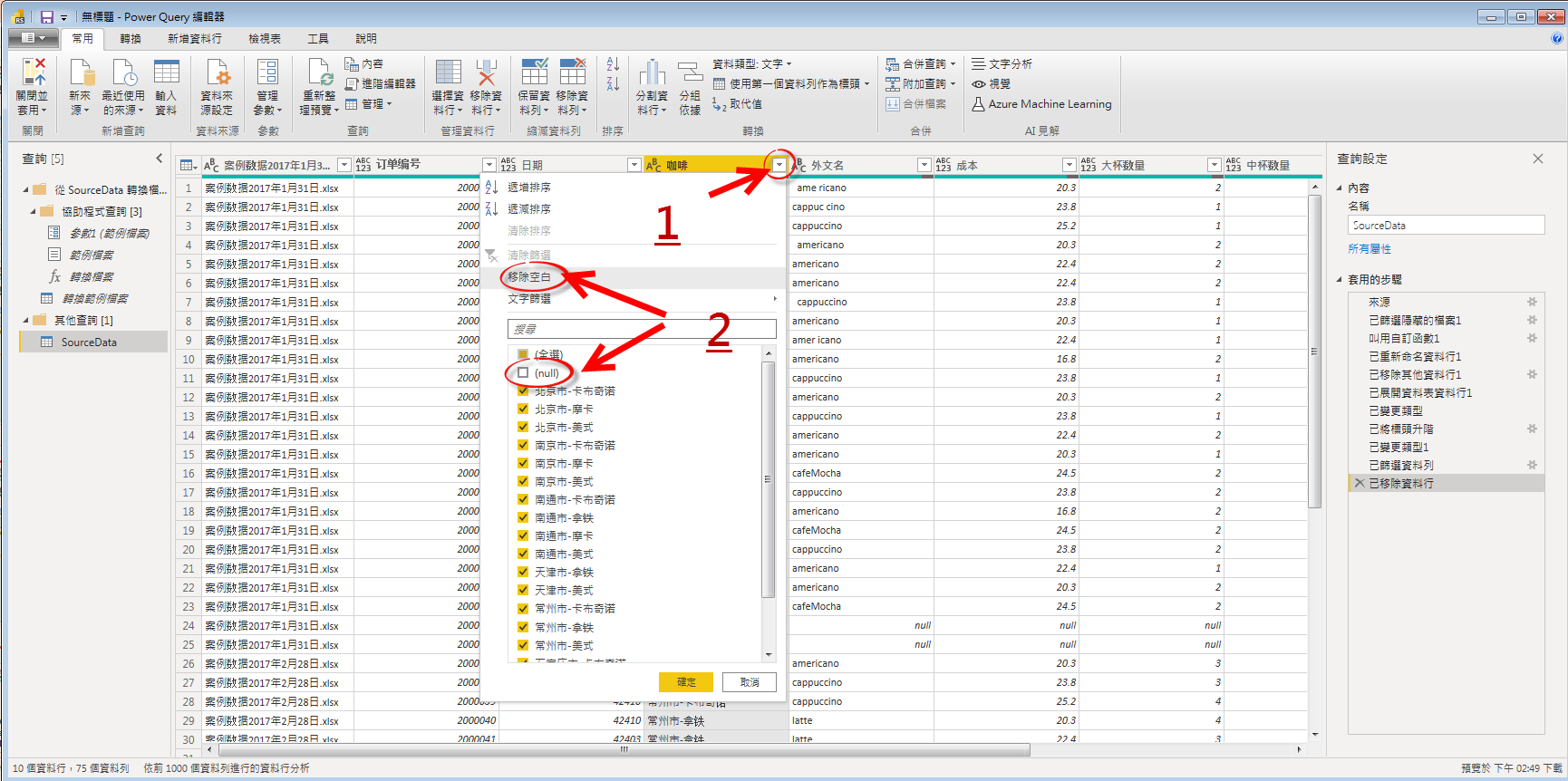 40
PowerQuery修改資料類型
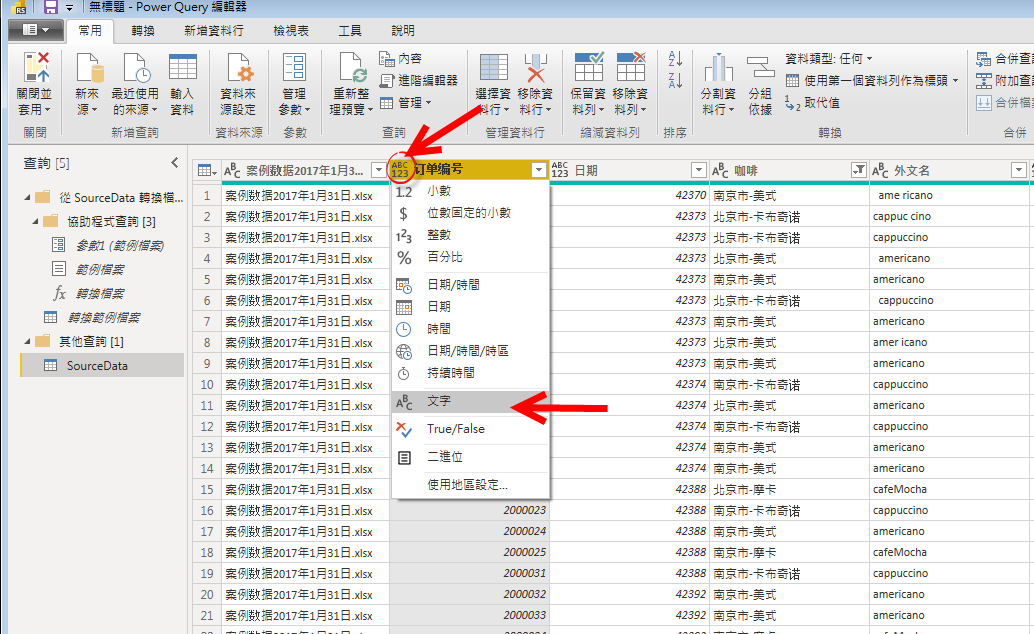 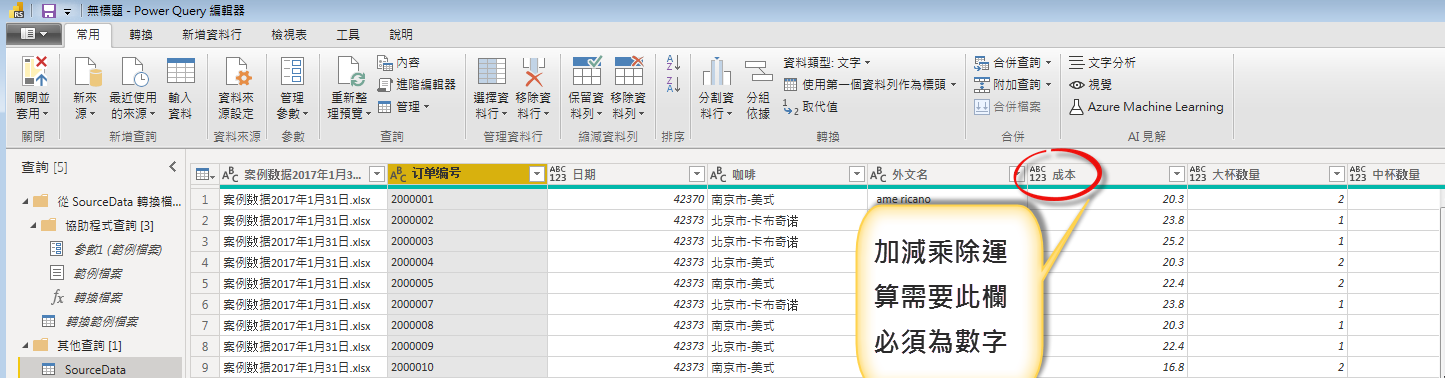 41
PowerQuery修改資料類型
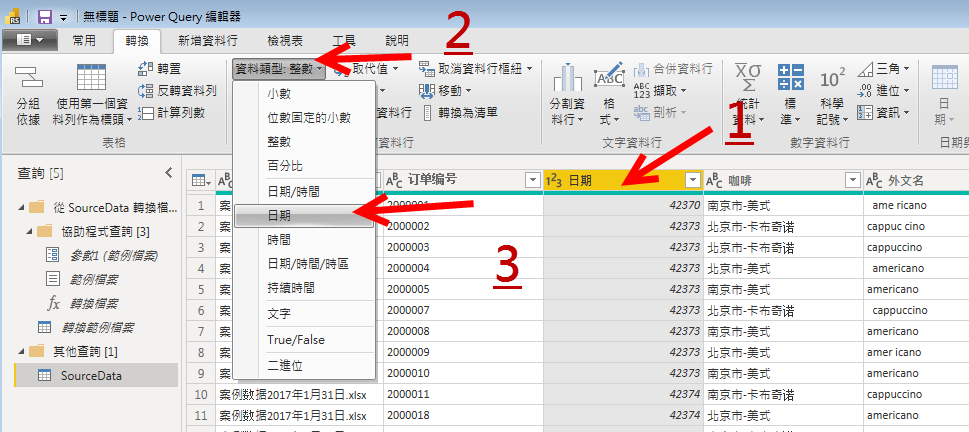 42
PowerQuery取代
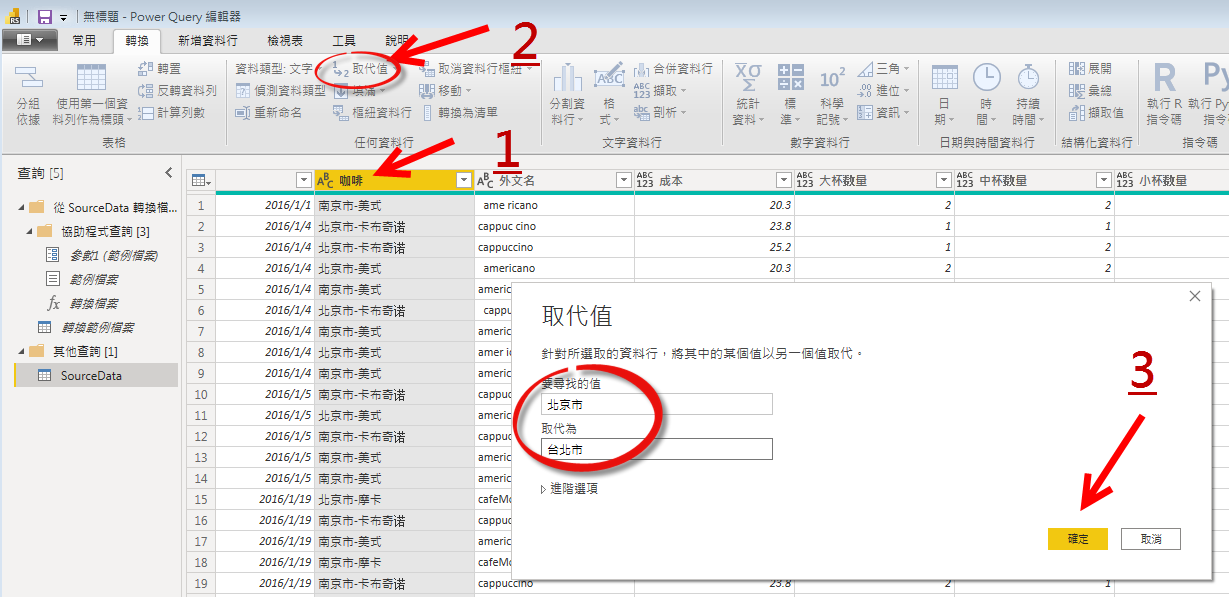 43
PowerQuery填滿
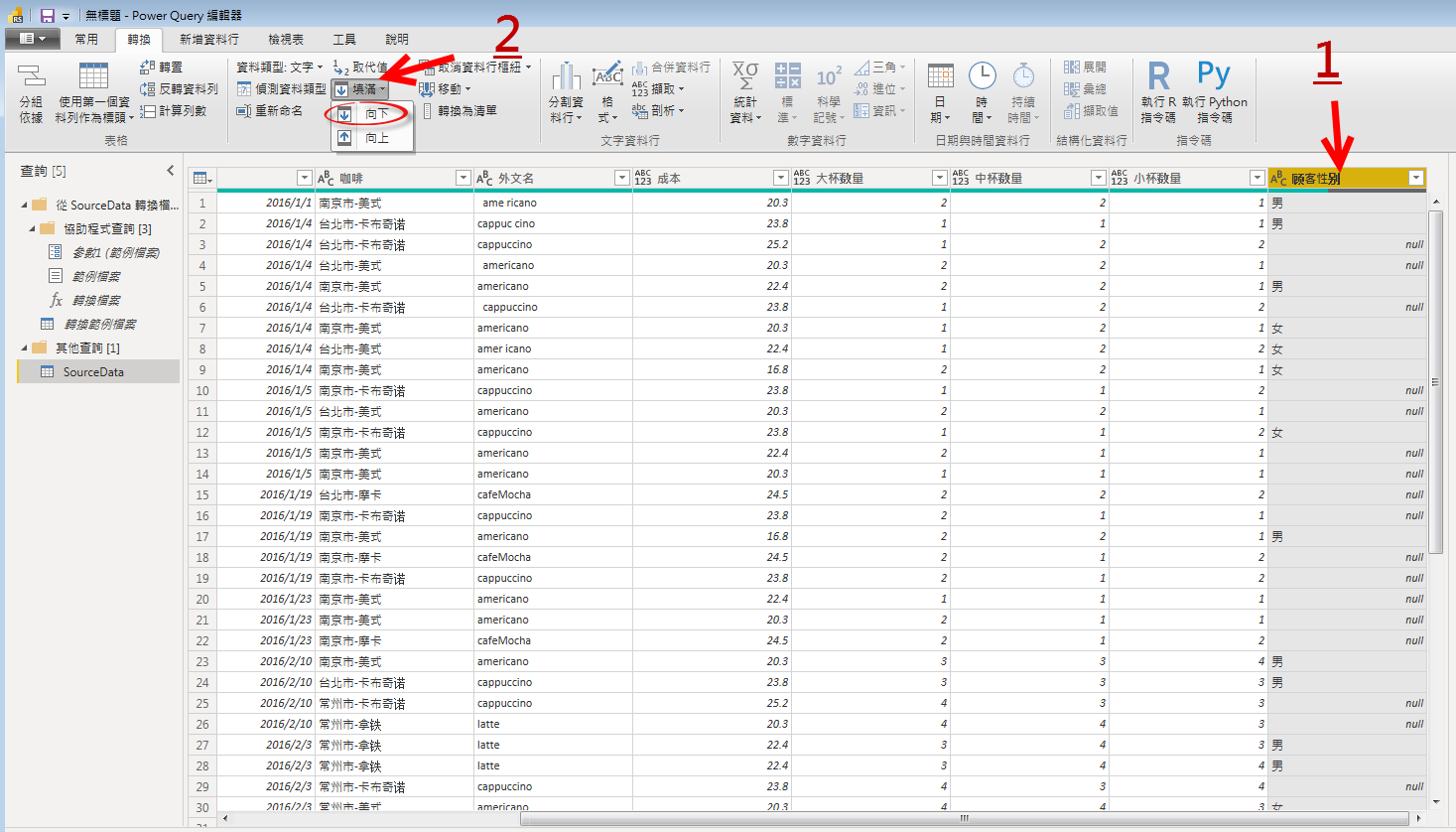 44
PowerQuery移動資料行
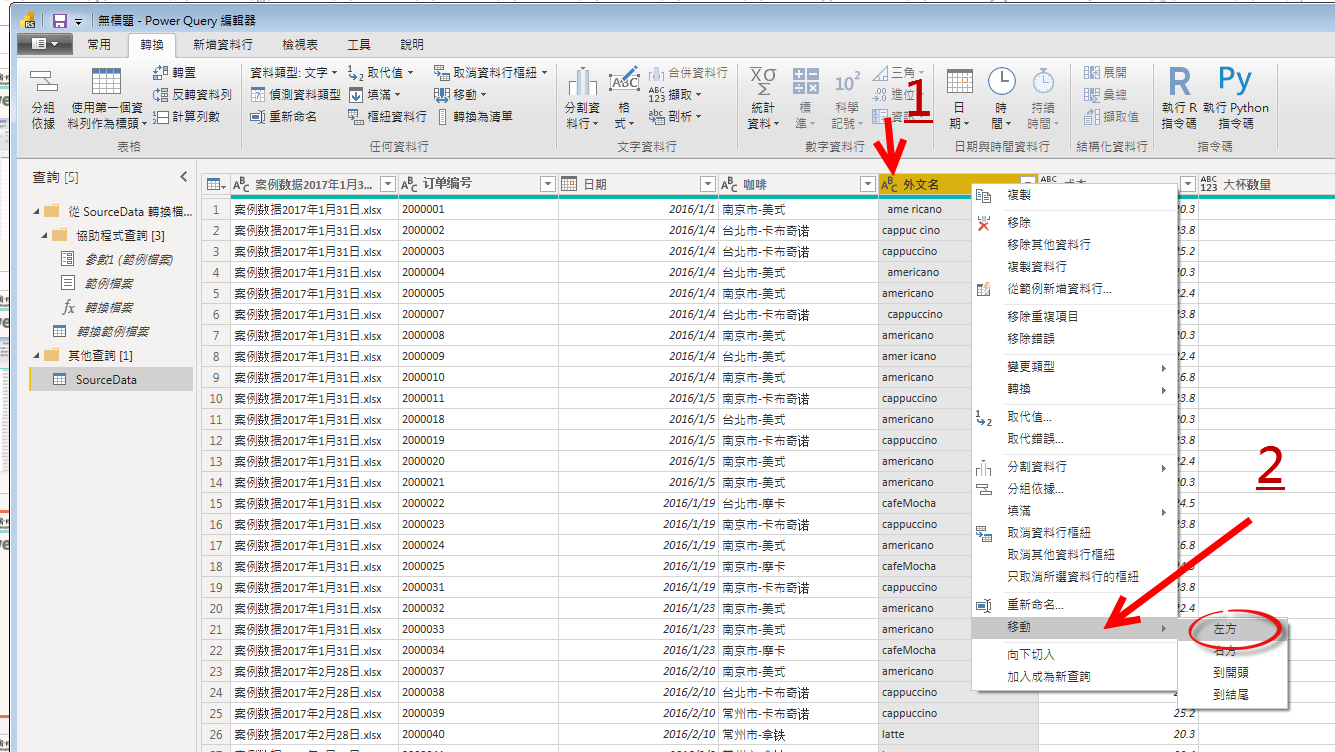 45
PowerQuery分割資料行
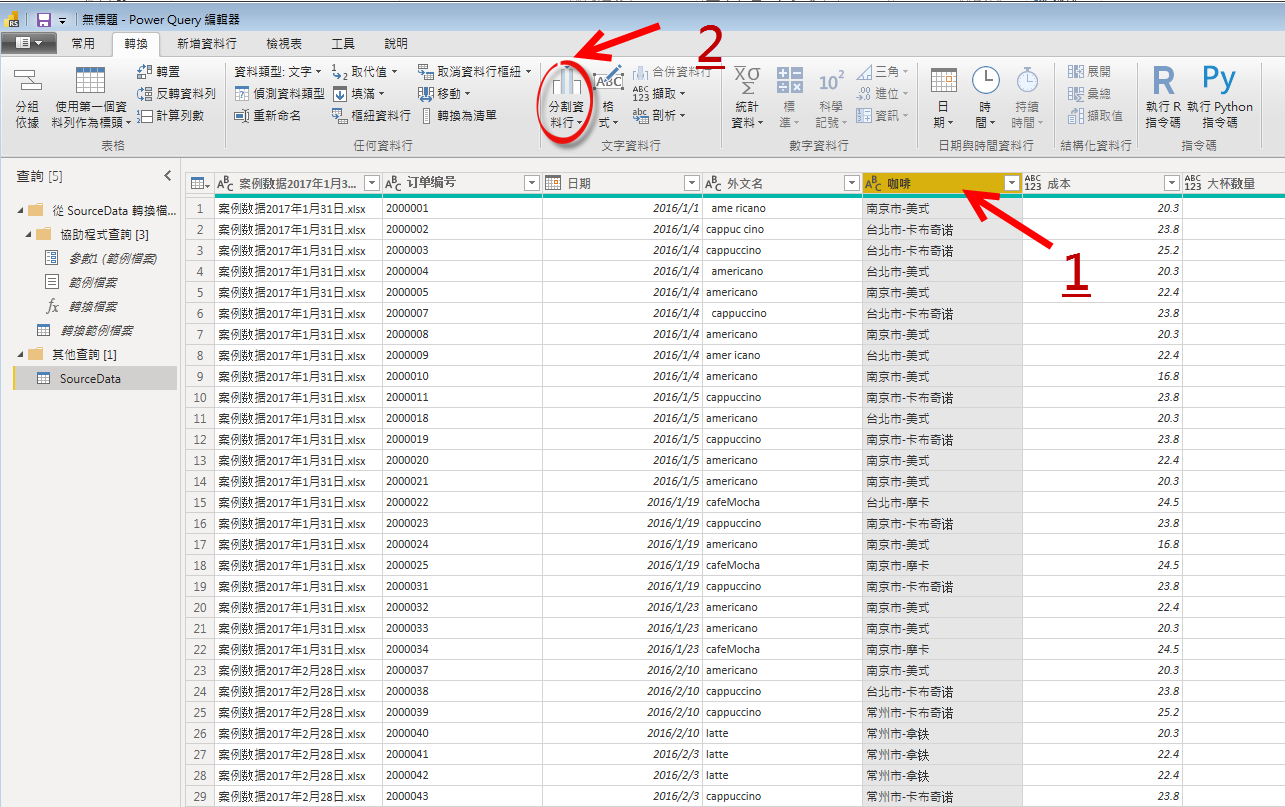 46
PowerQuery分割資料行 1/2
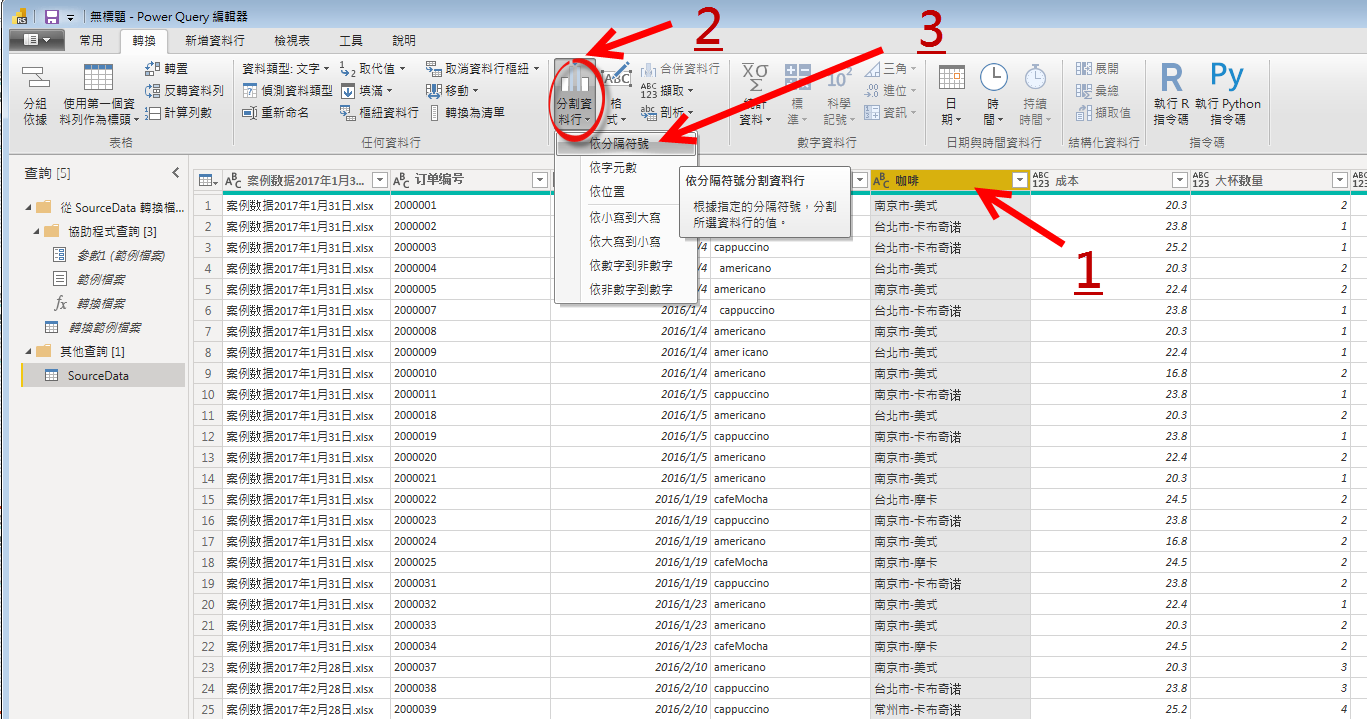 47
PowerQuery分割資料行 2/2
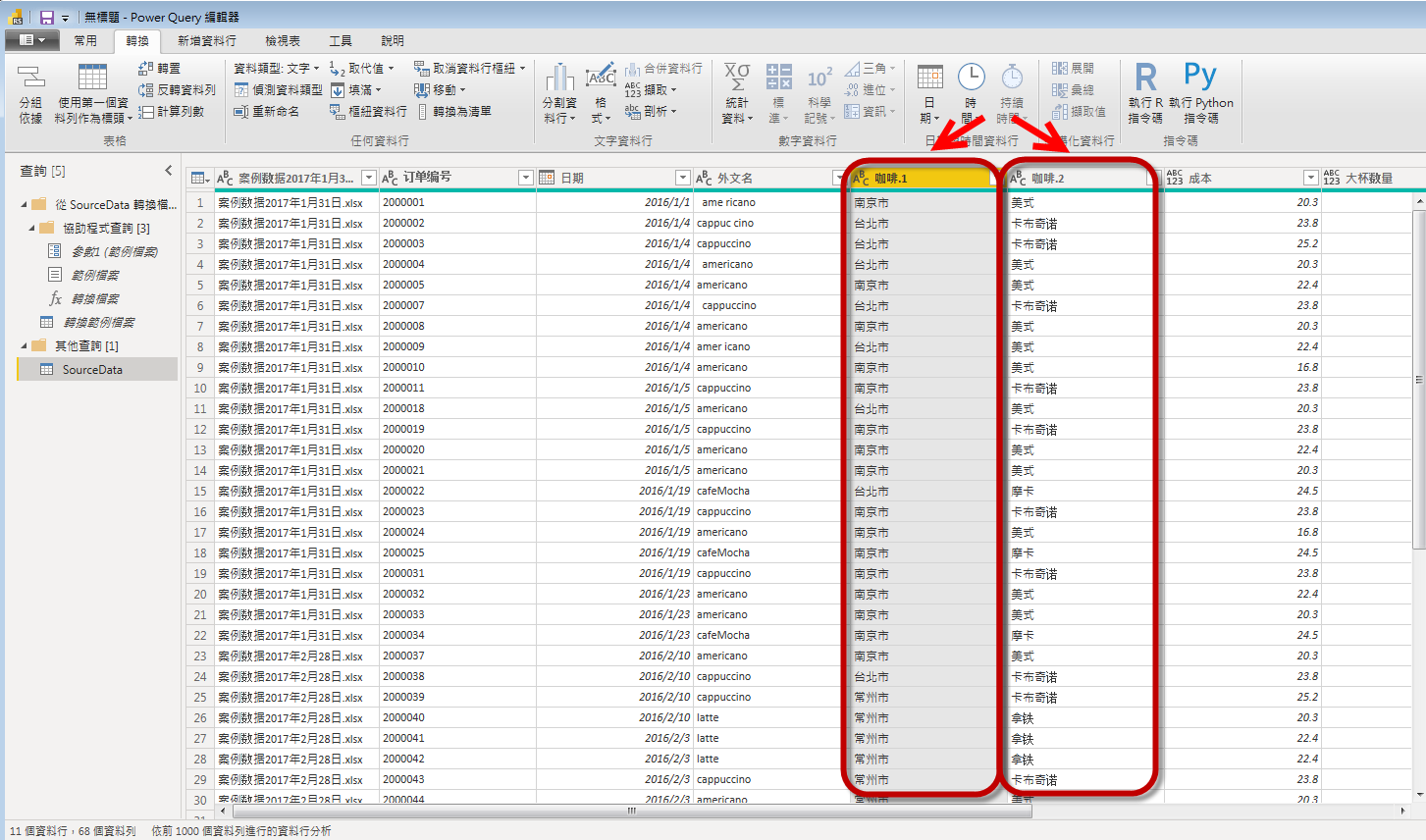 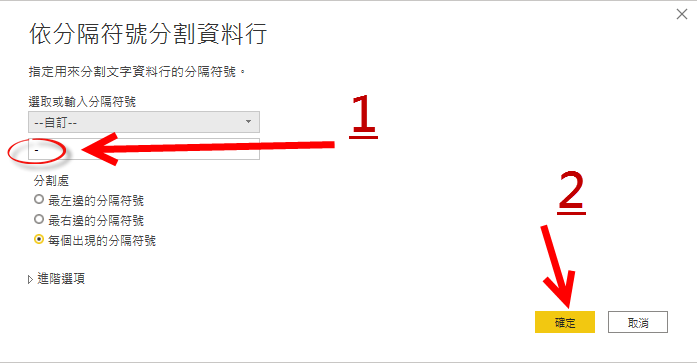 48
PowerQuery重新命名
分割後請依屬性命名為
『城市』和『咖啡種類』
第一欄改為『報表日期』
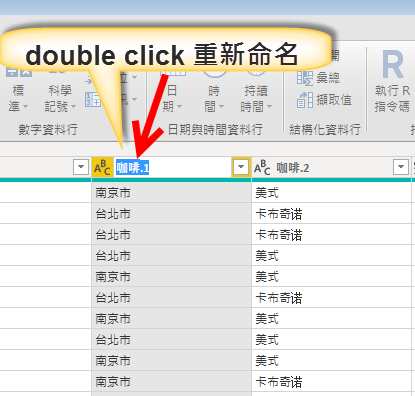 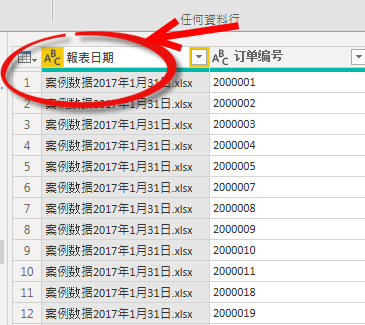 49
PowerQuery擷取 1/2
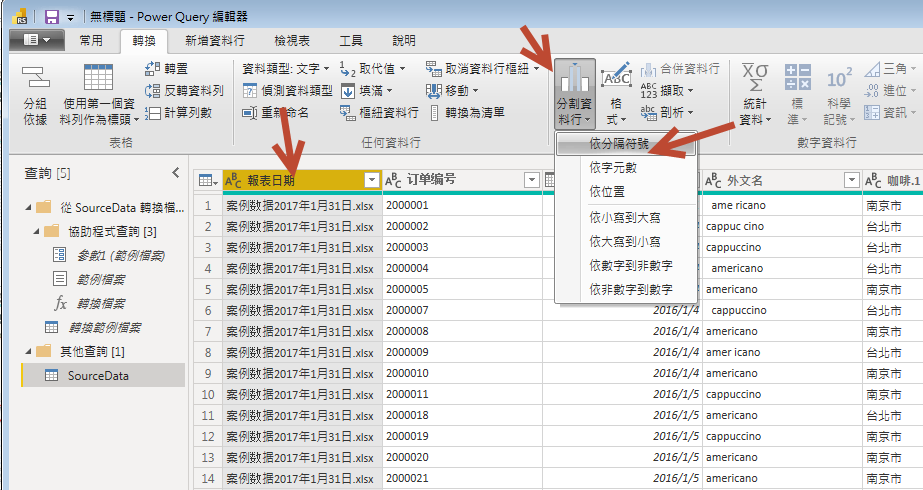 50
PowerQuery擷取 2/2
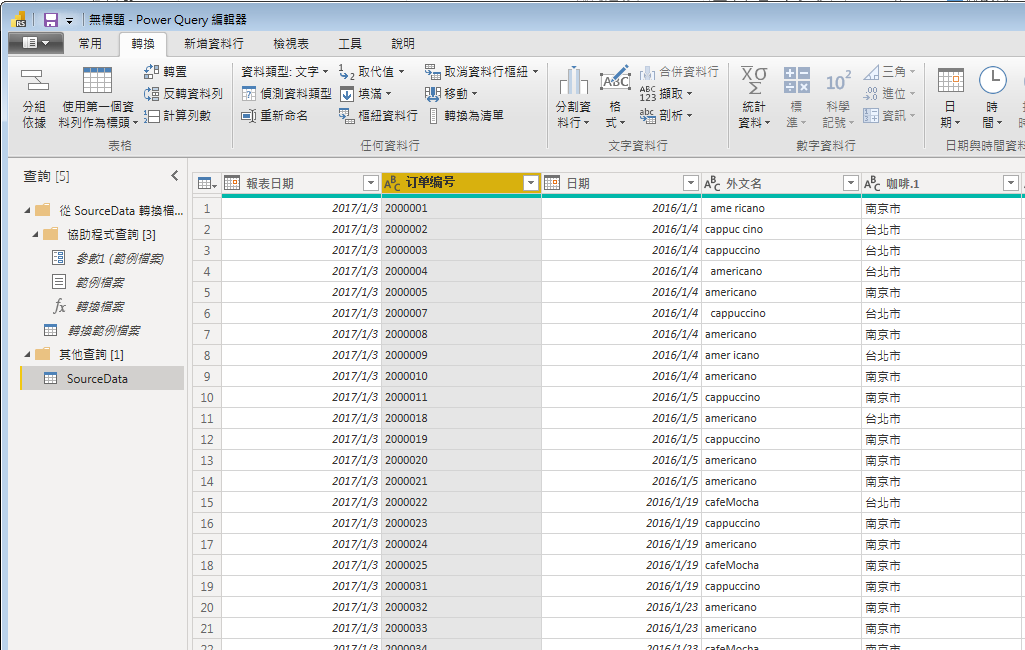 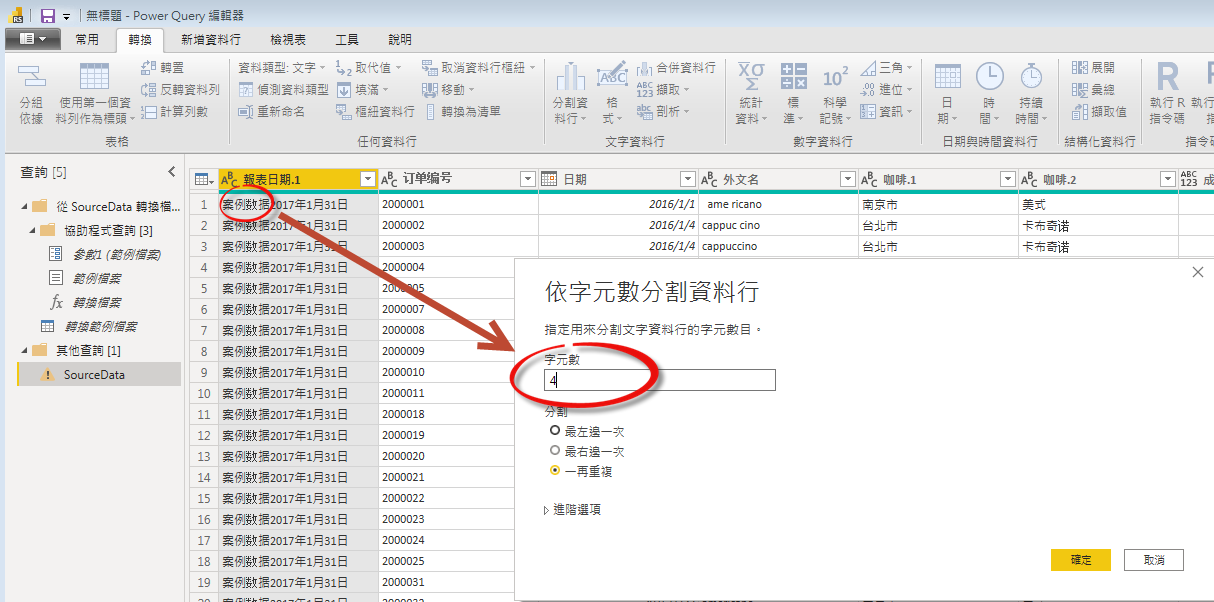 51
PowerQuery格式修剪
移除外文名前後空白 
文字中間空格可用『取代』移除
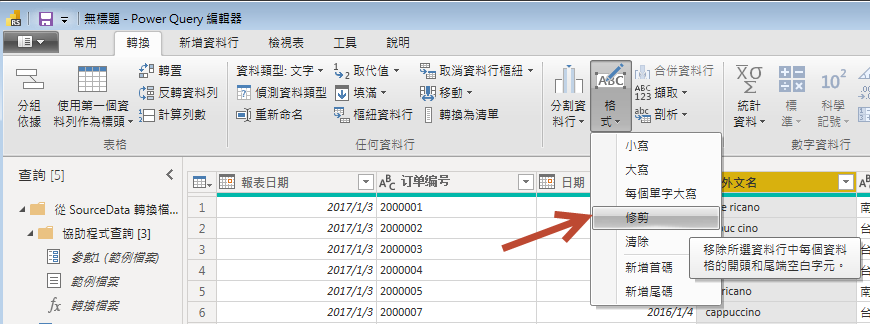 52
PowerQuery設定字母大小寫
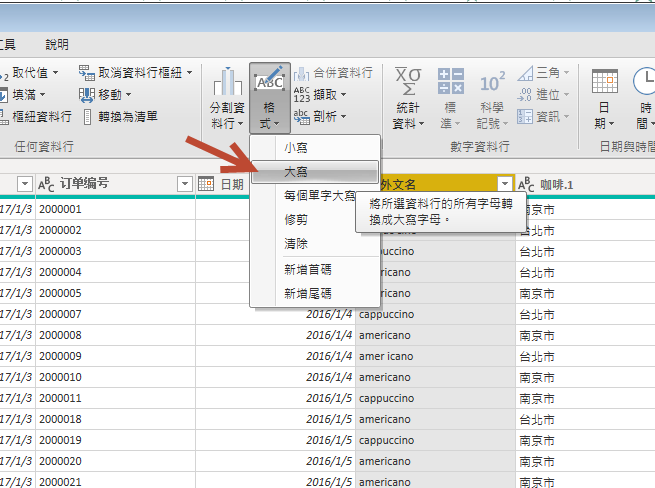 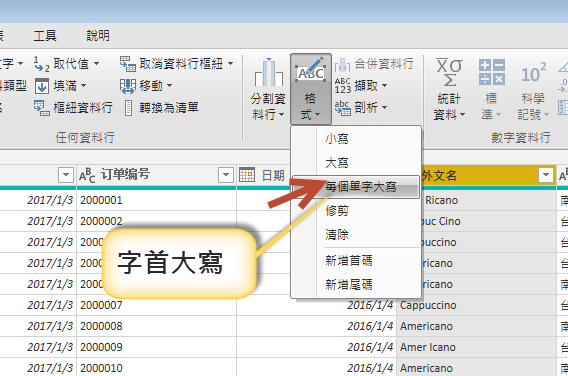 53
PowerQuery排序
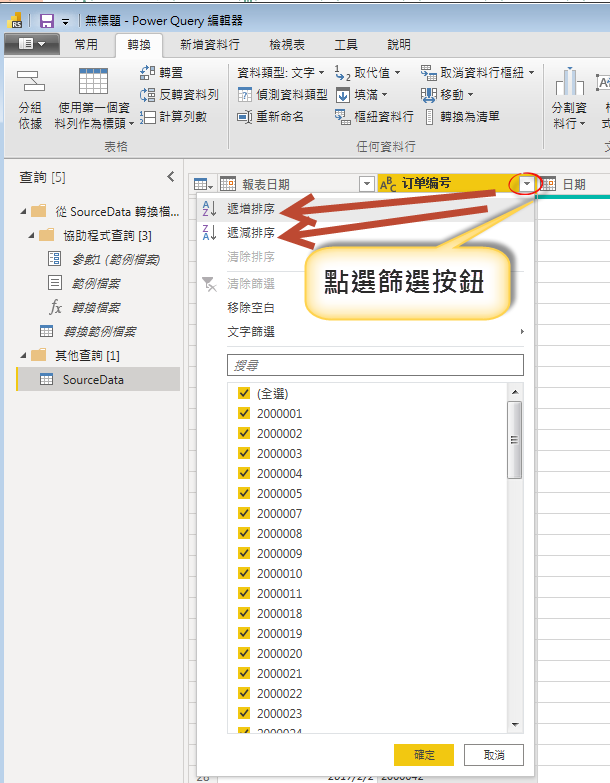 54
PowerQuery套用步驟
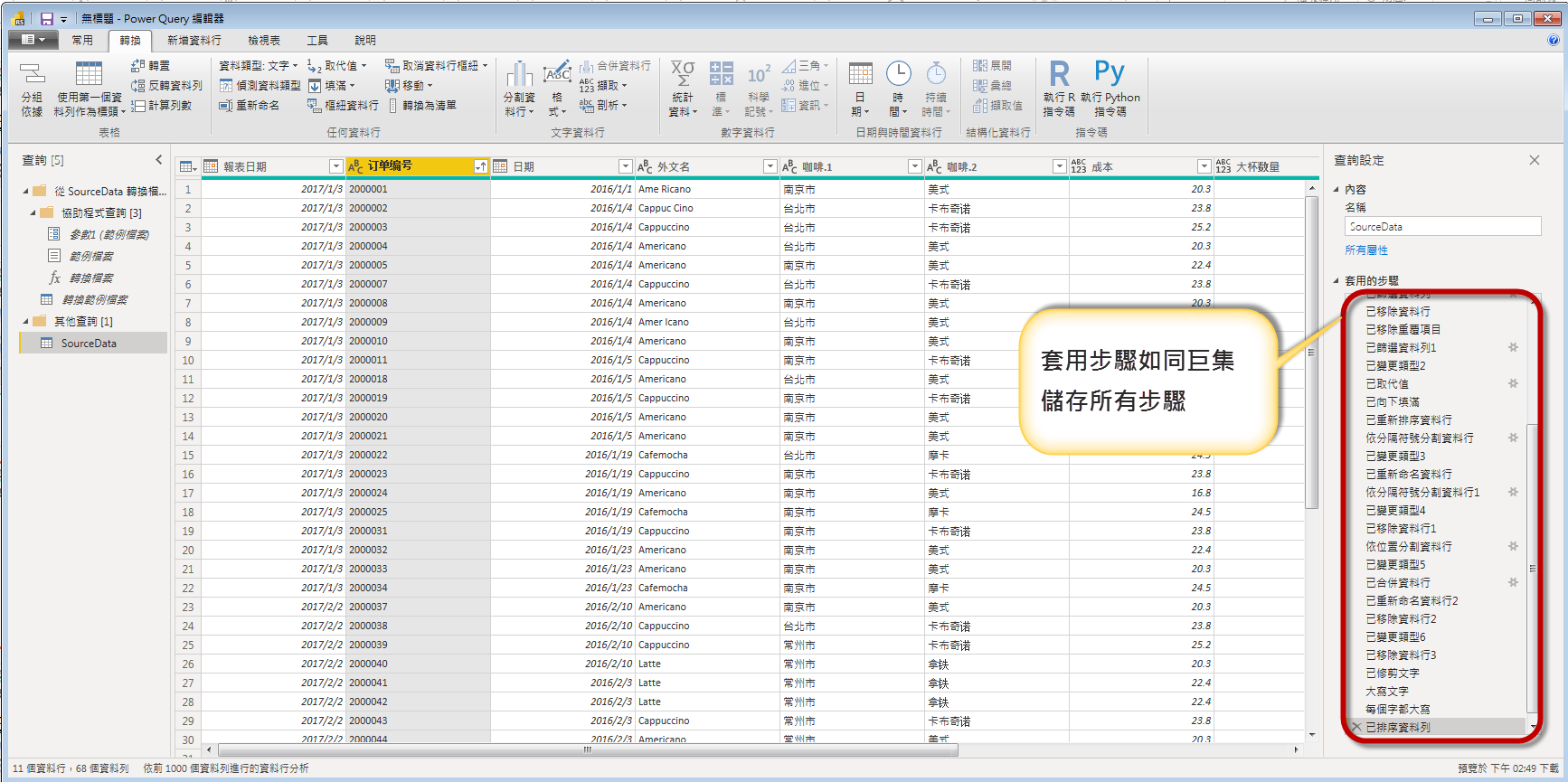 55
PowerQuery套用步驟
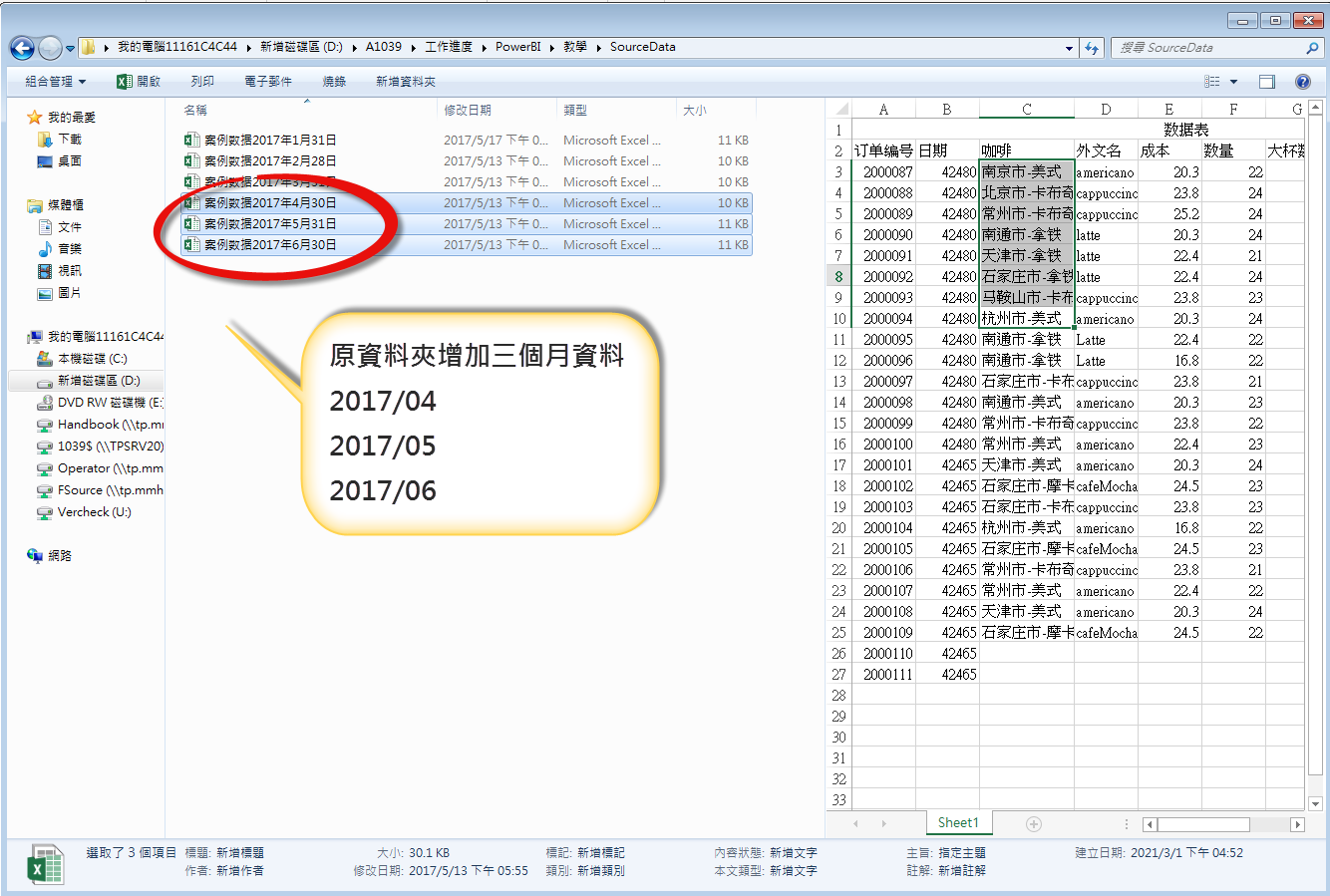 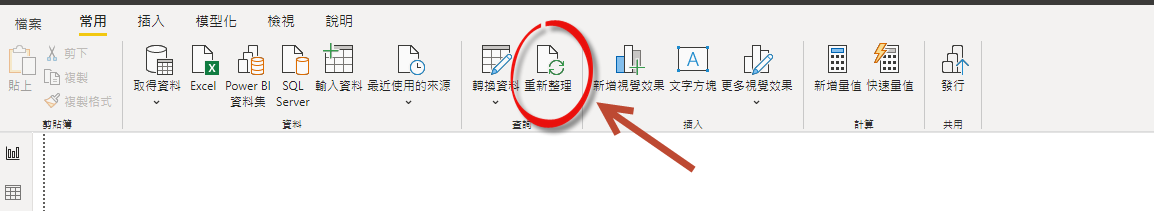 56
PowerQuery套用步驟
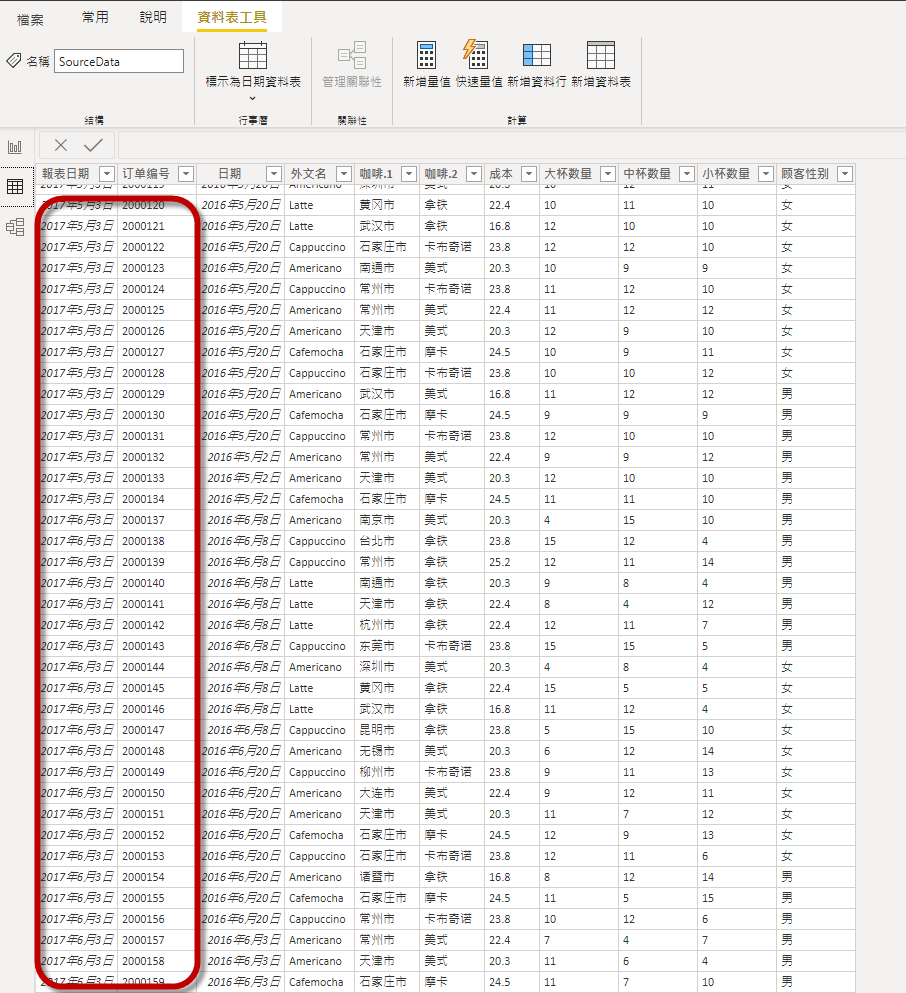 57
PowerQuery取消樞紐分析
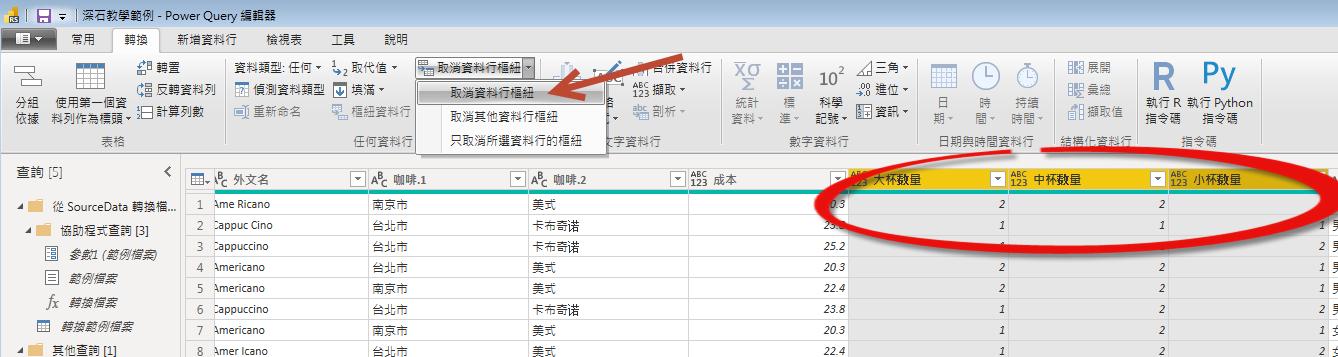 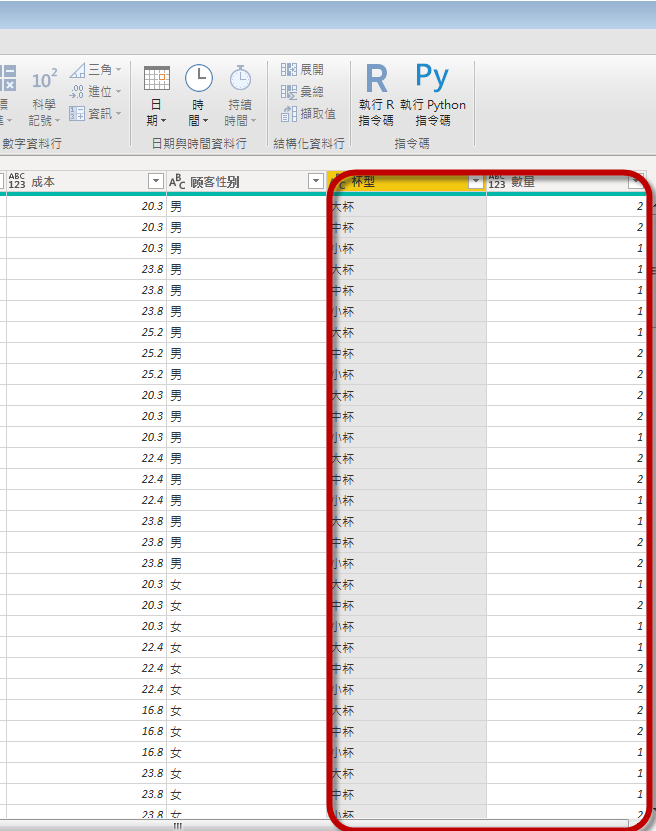 58
PowerQuery條件資料行
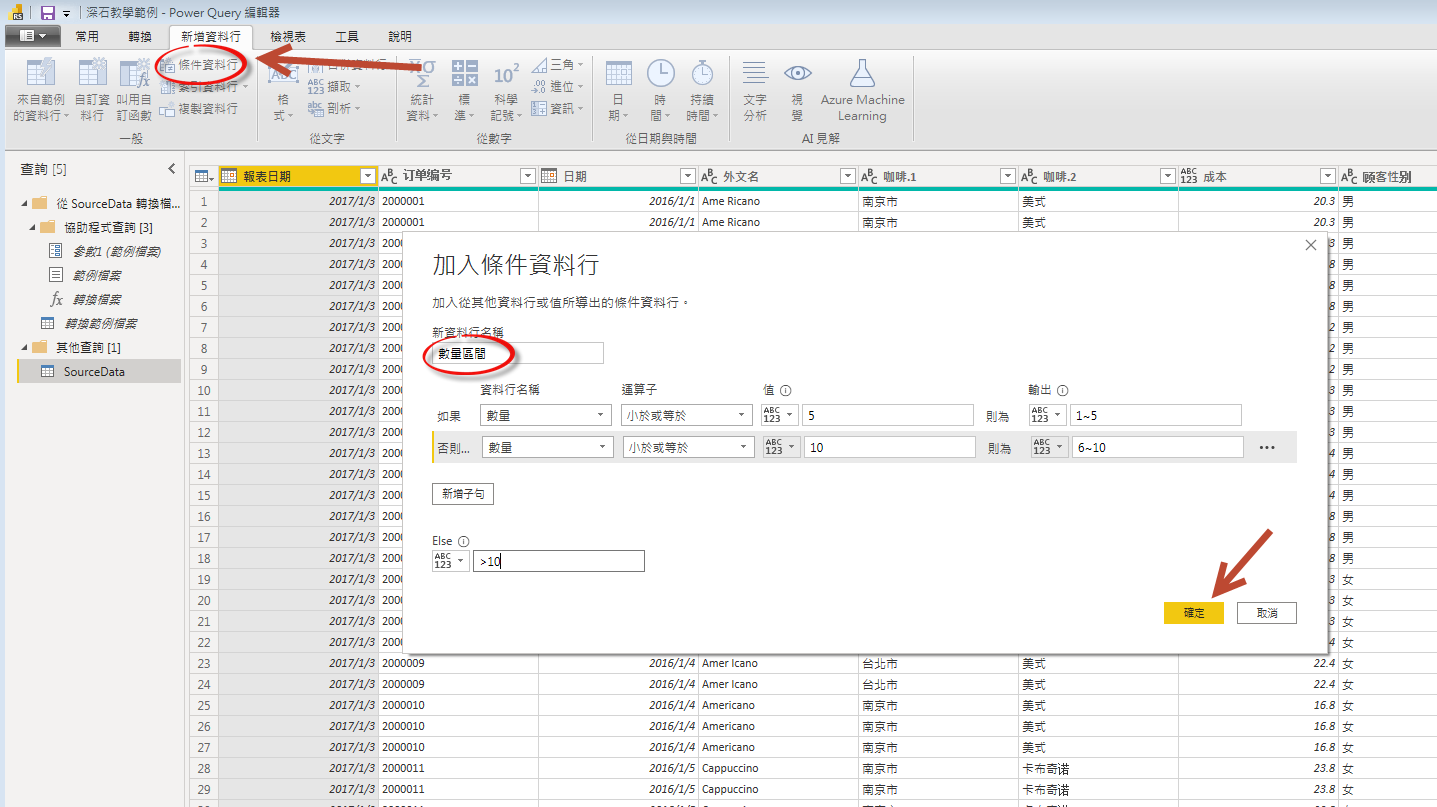 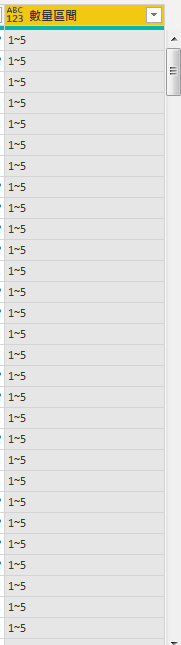 59
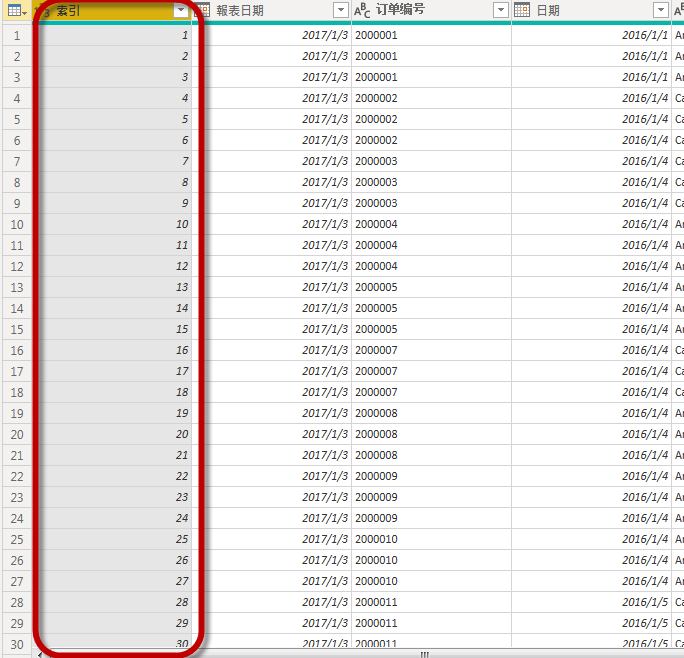 PowerQuery索引資料行
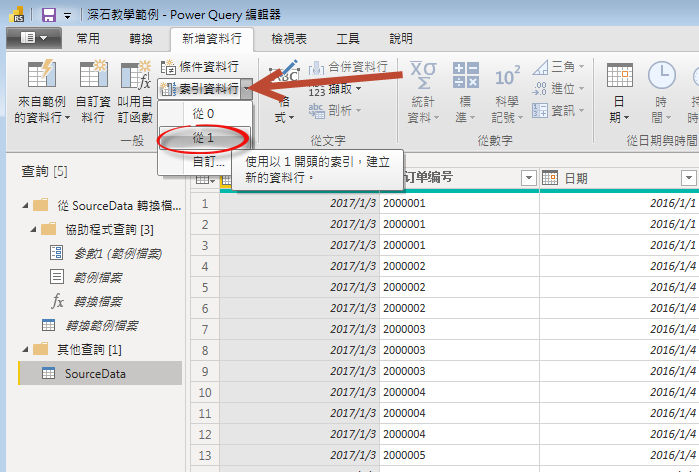 60
PowerQuery複製資料行
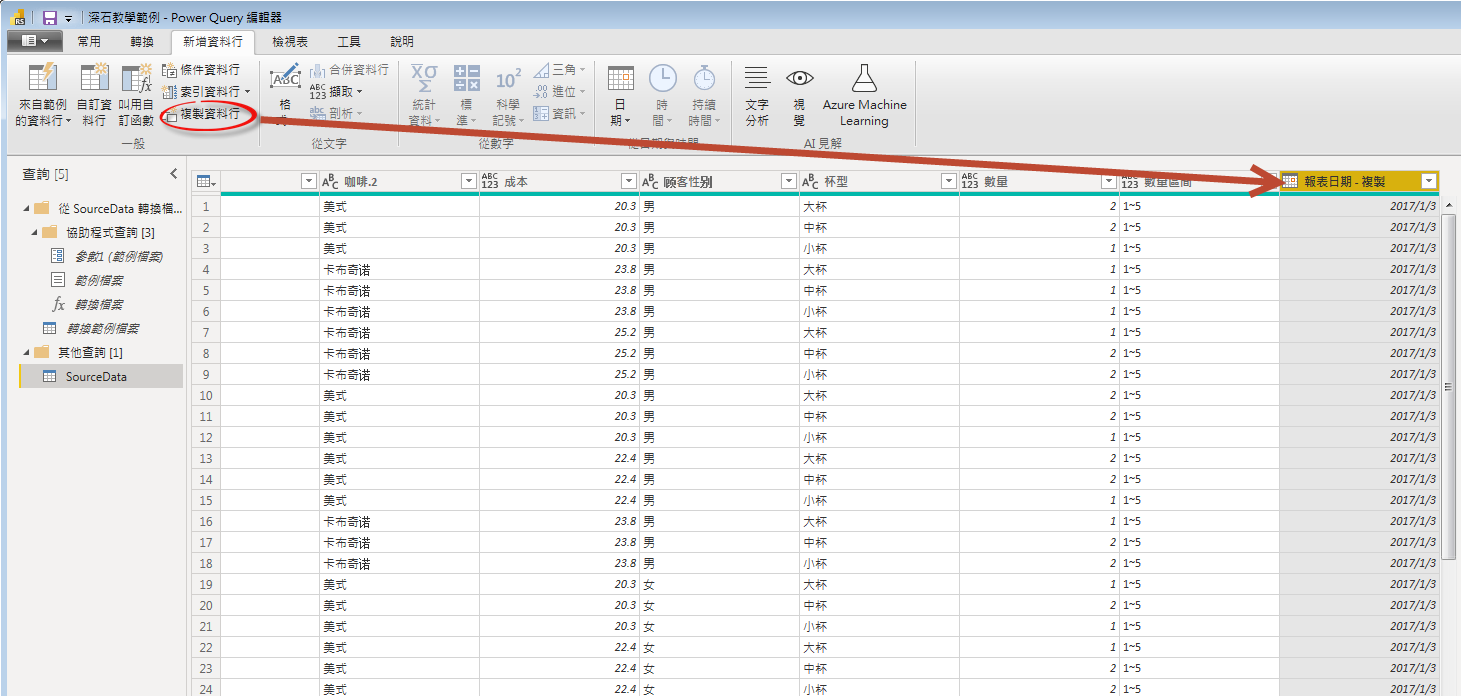 61
PowerQuery數字計算
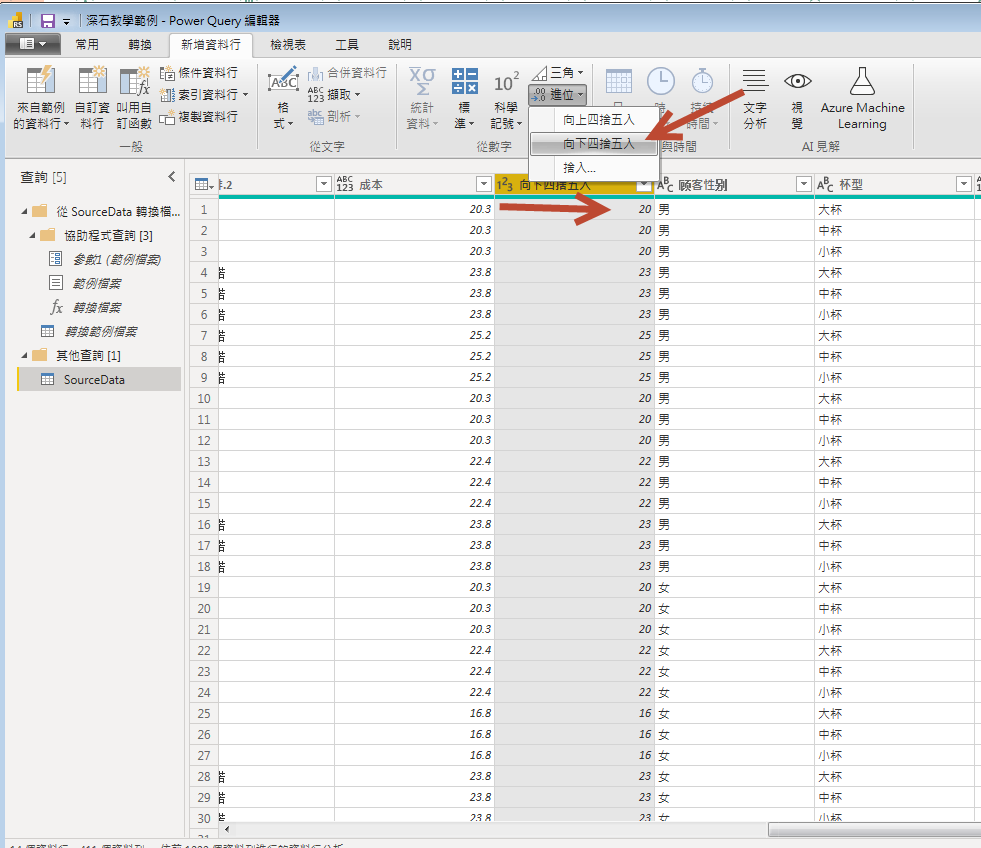 62
PowerQuery日期
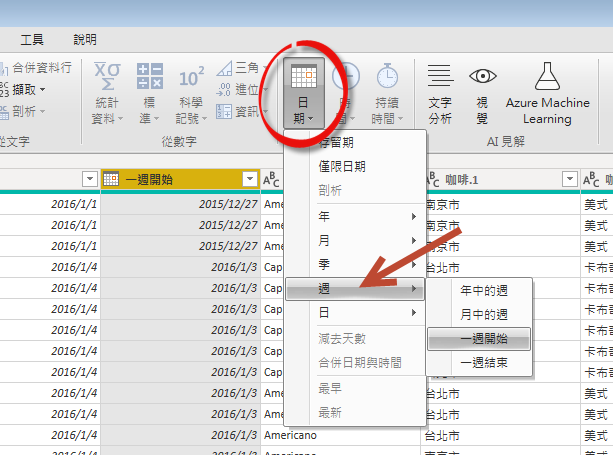 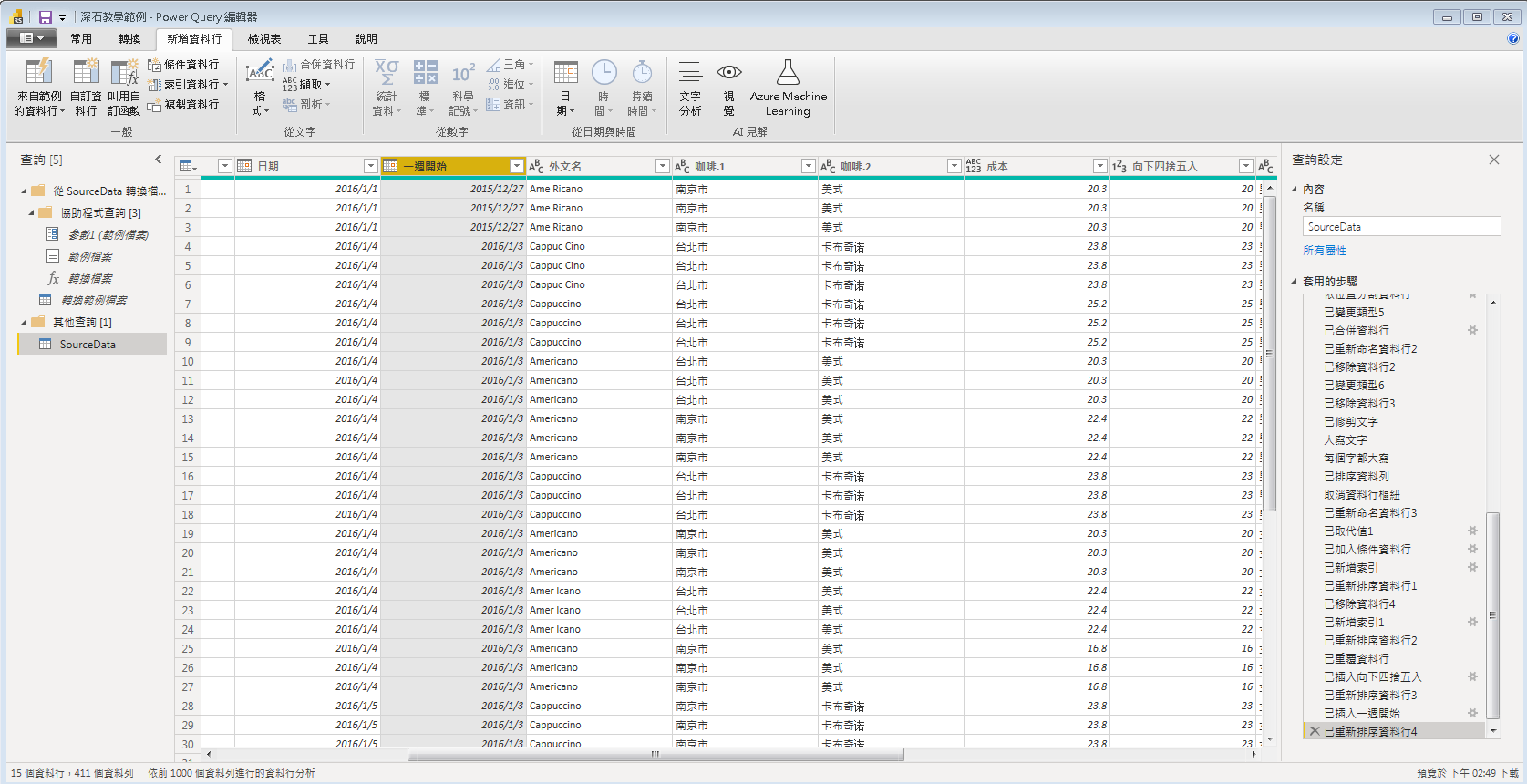 63
PowerQuery來自範例的資料行
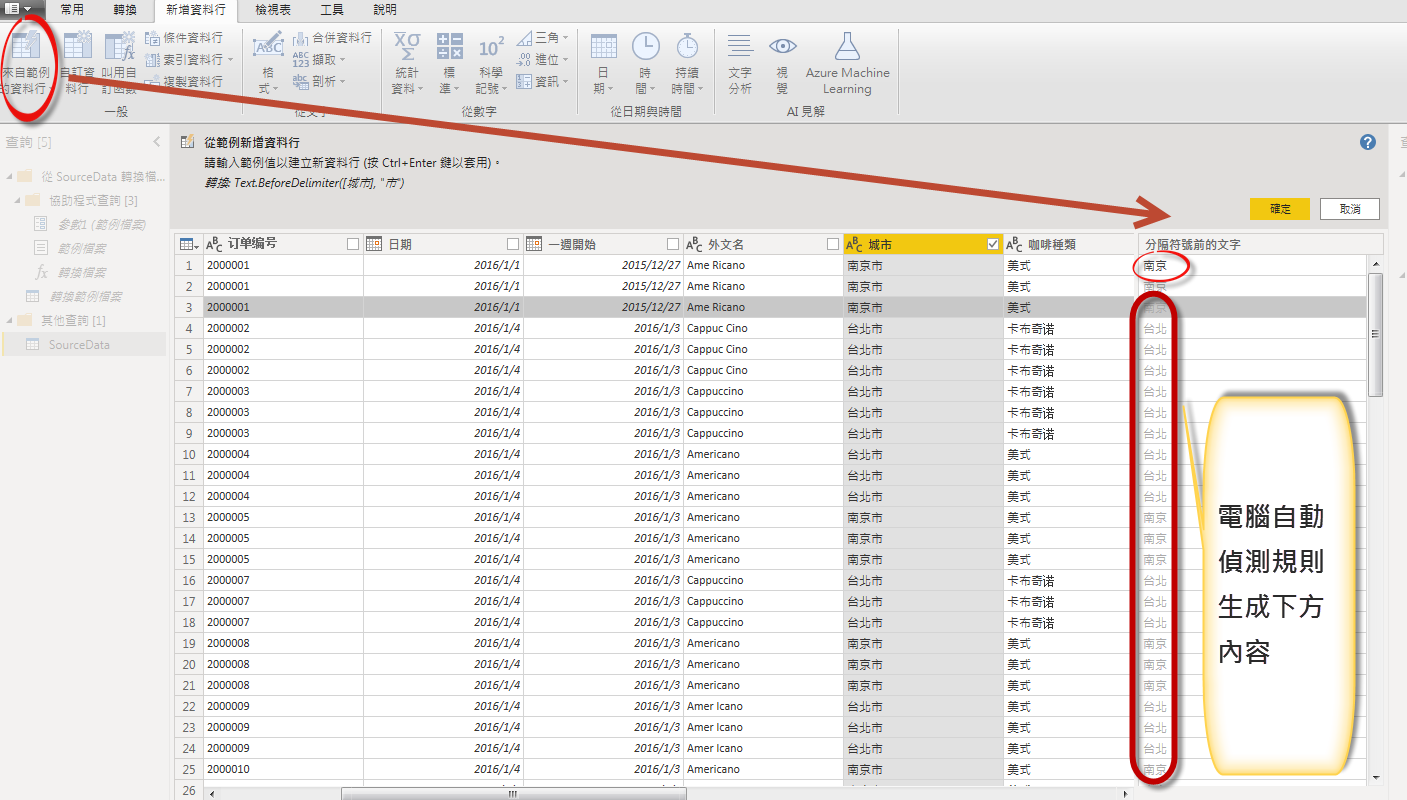 64
PowerQuery自訂資料行
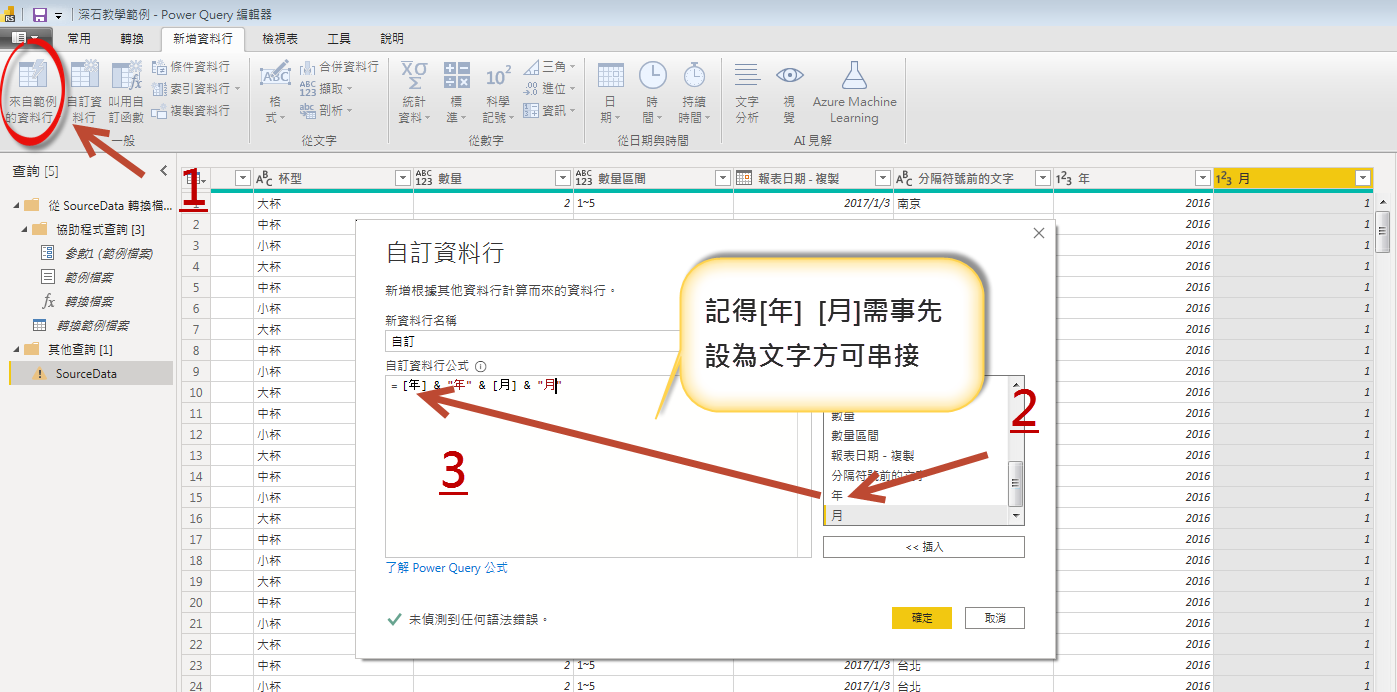 65
PowerQuery合併資料行
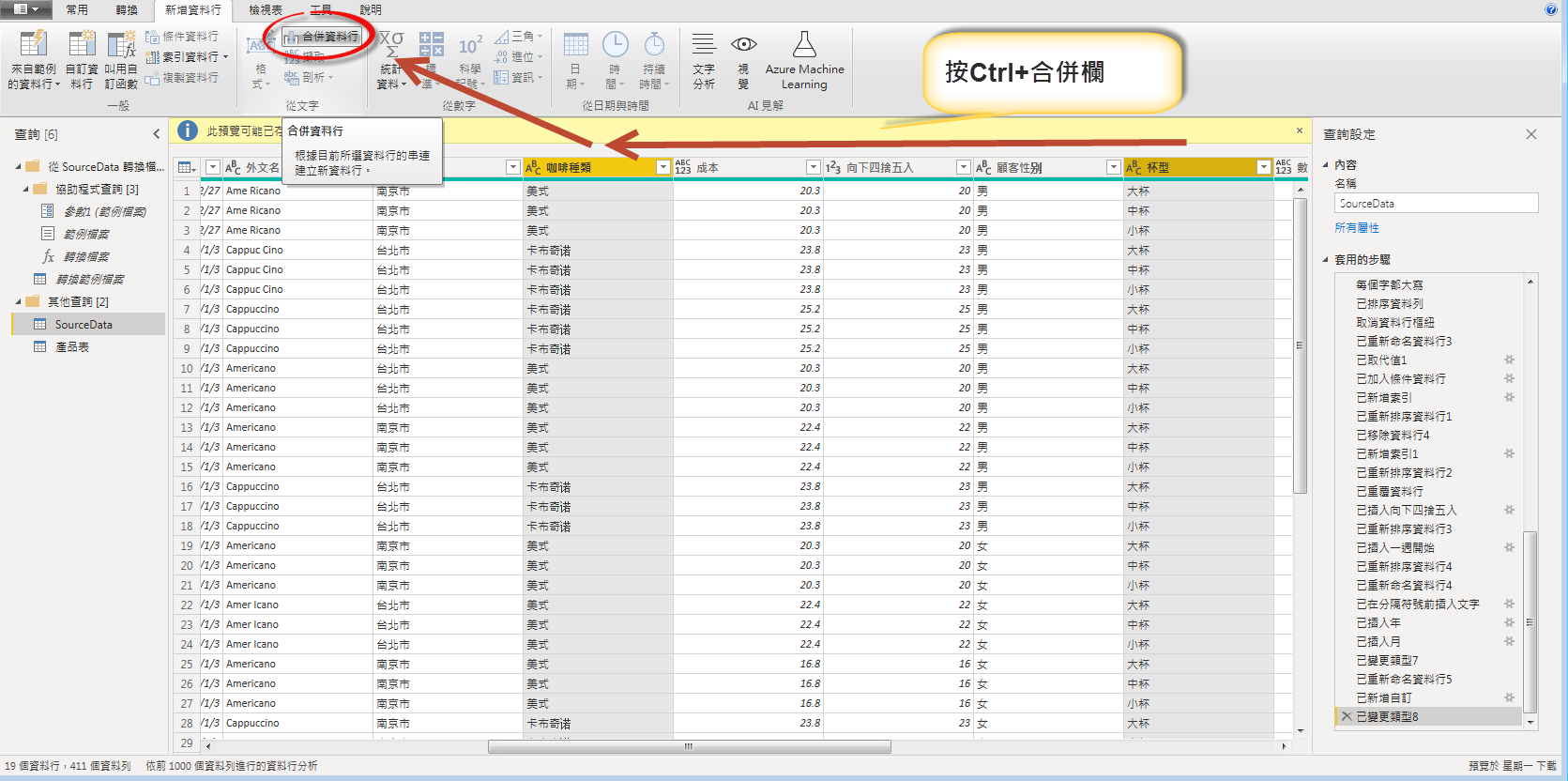 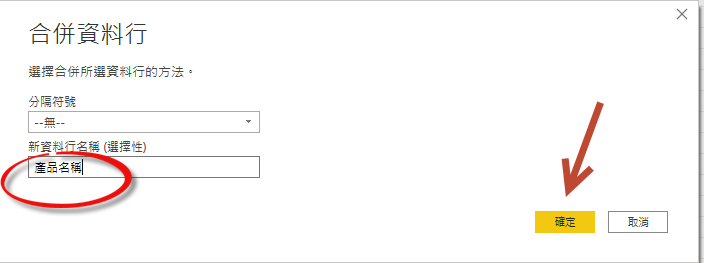 66
PowerQuery轉置(行列互換)
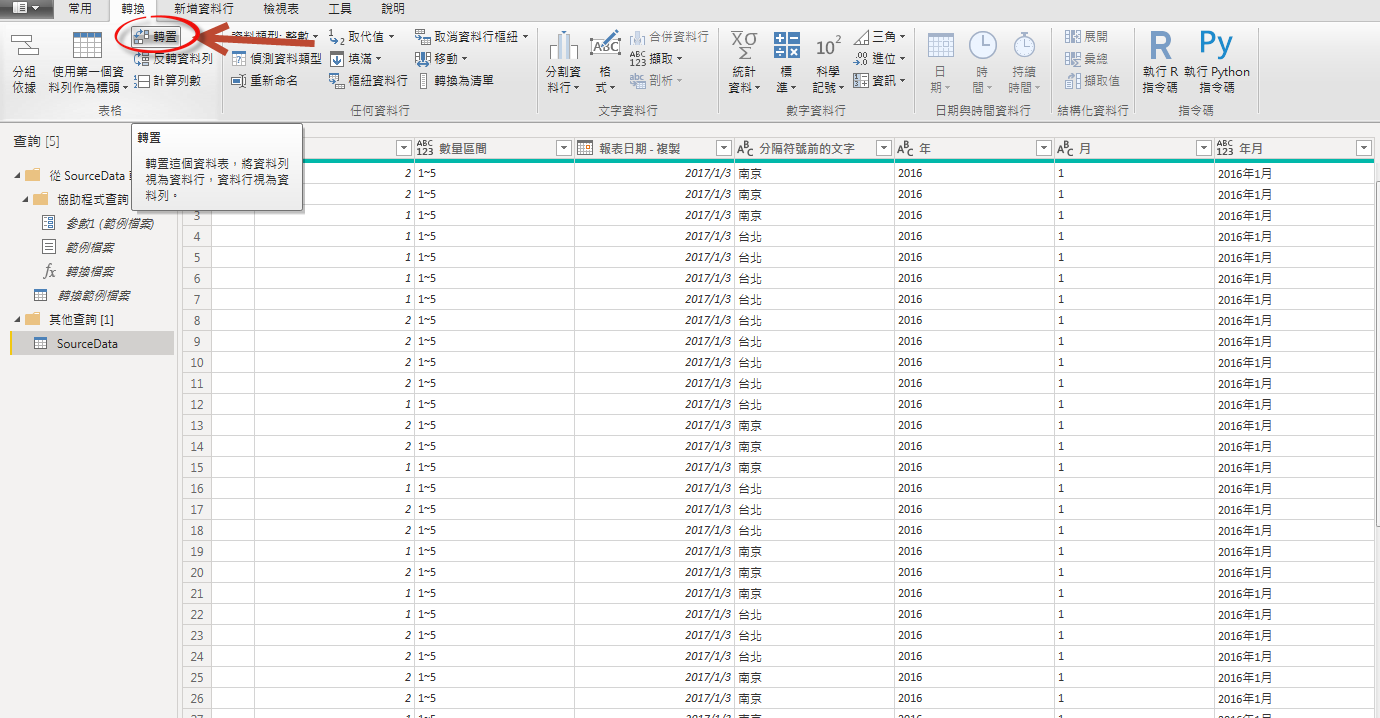 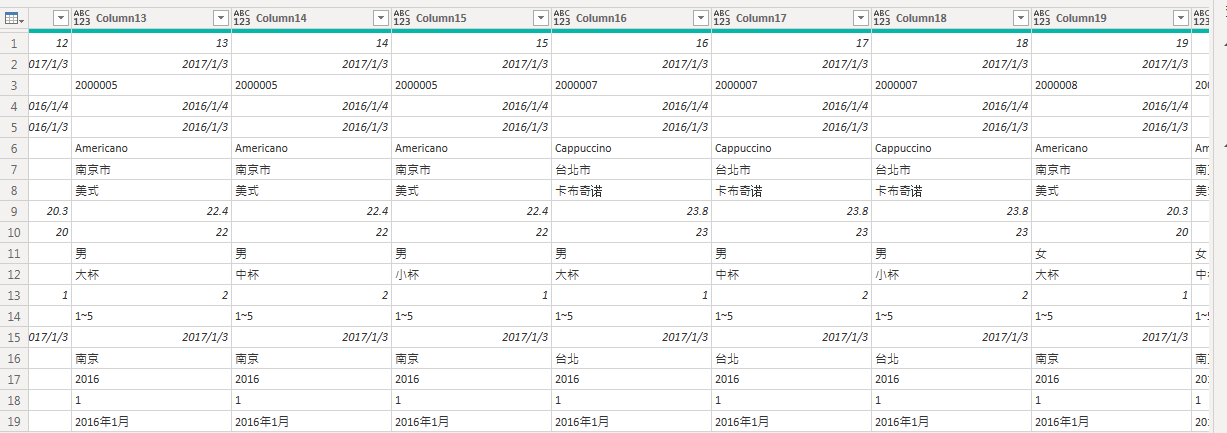 67
PowerQuery反轉資料列
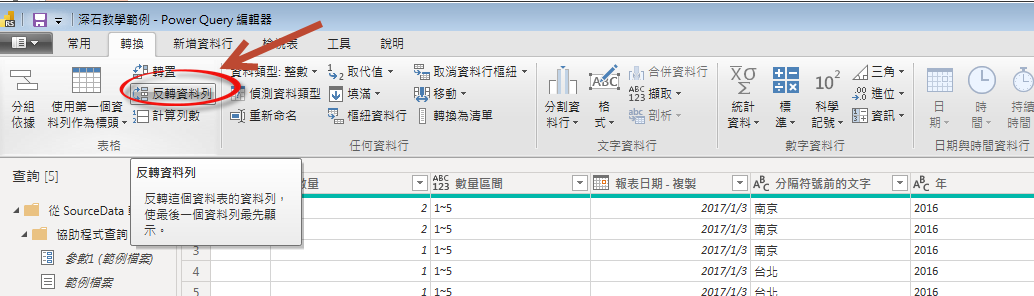 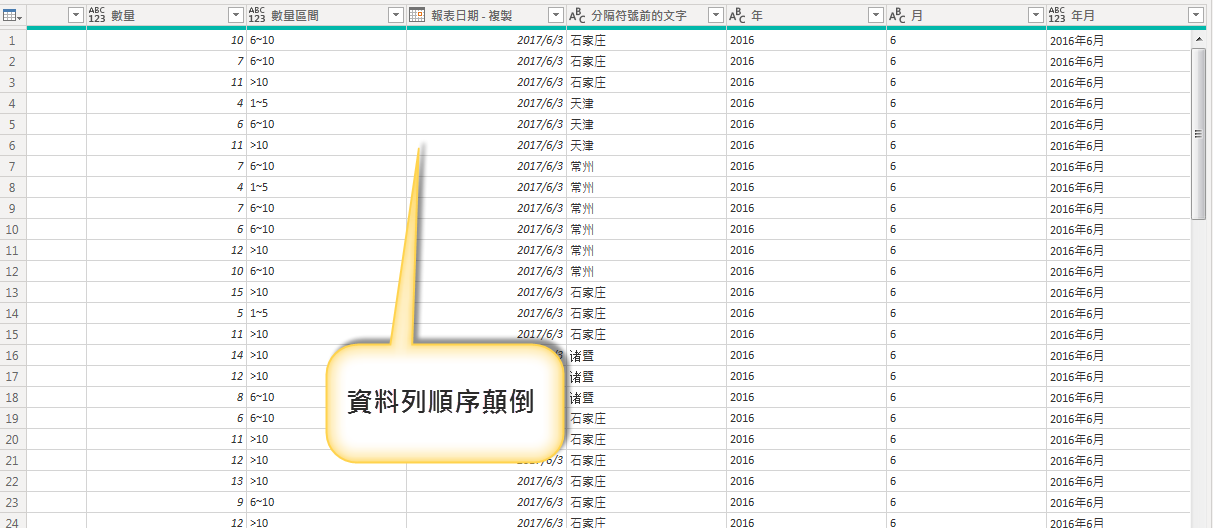 68
PowerQuery計算列數
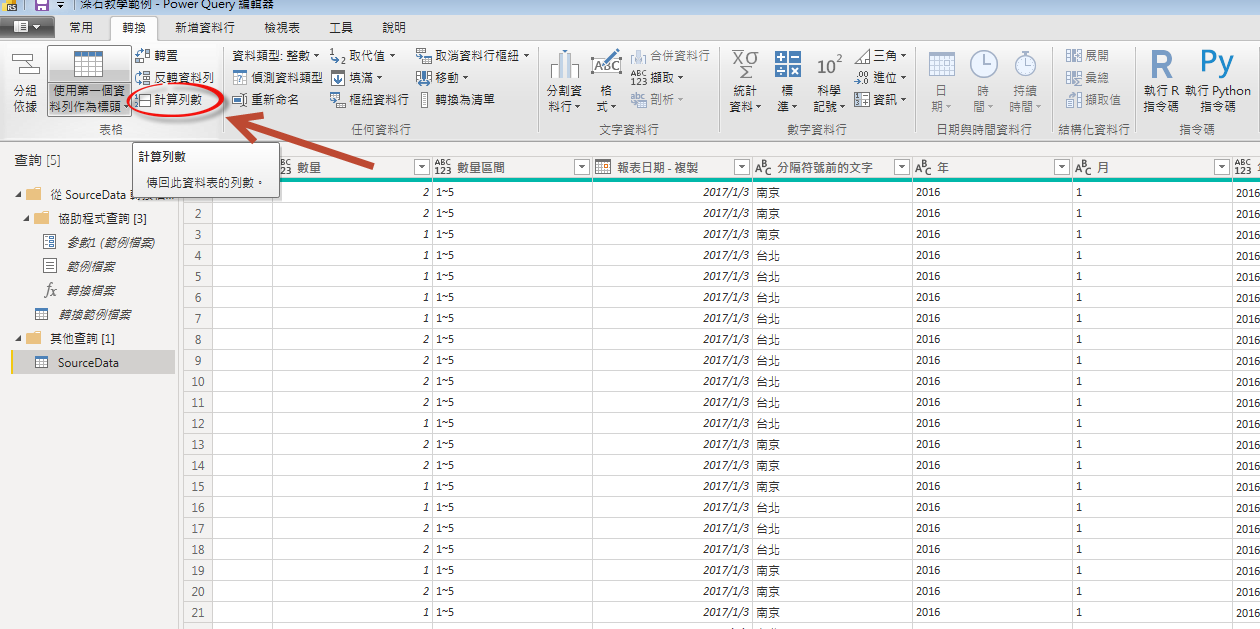 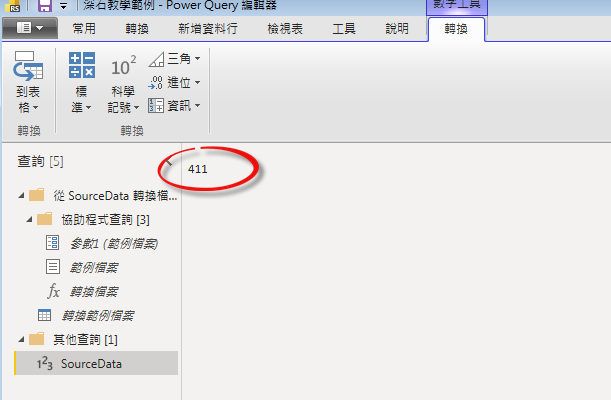 69
PowerQuery分組依據
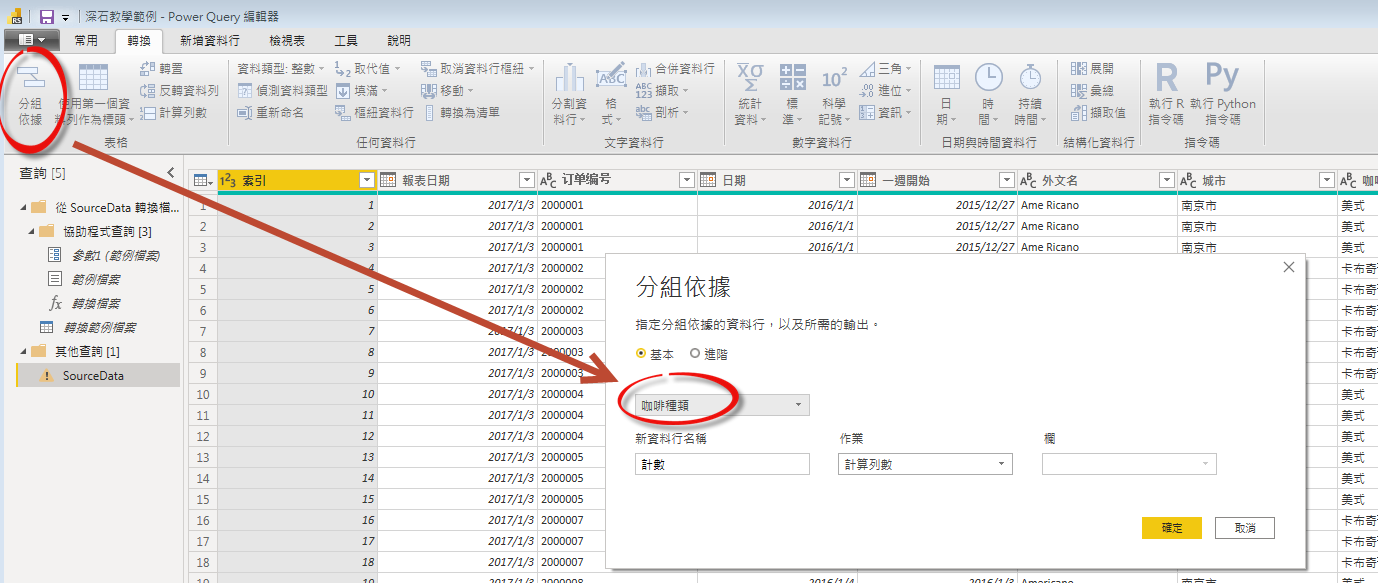 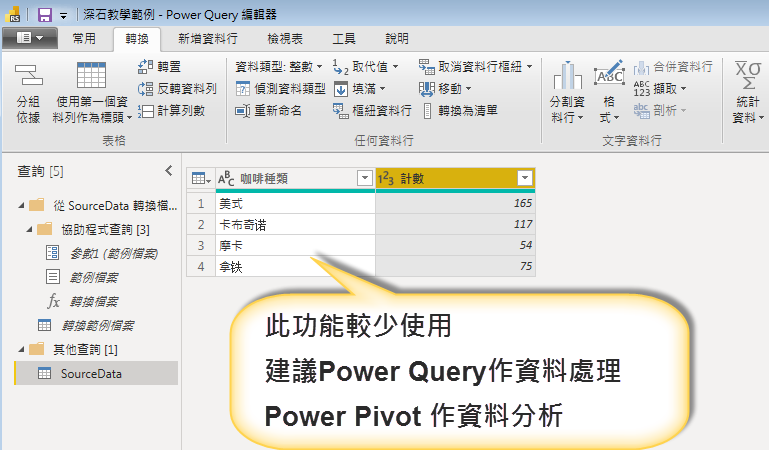 70
PowerQuery複製整張查詢表
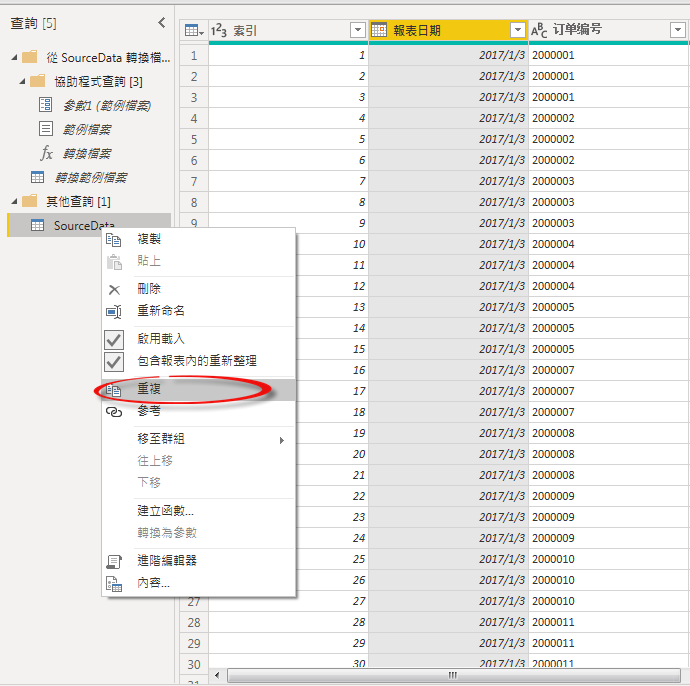 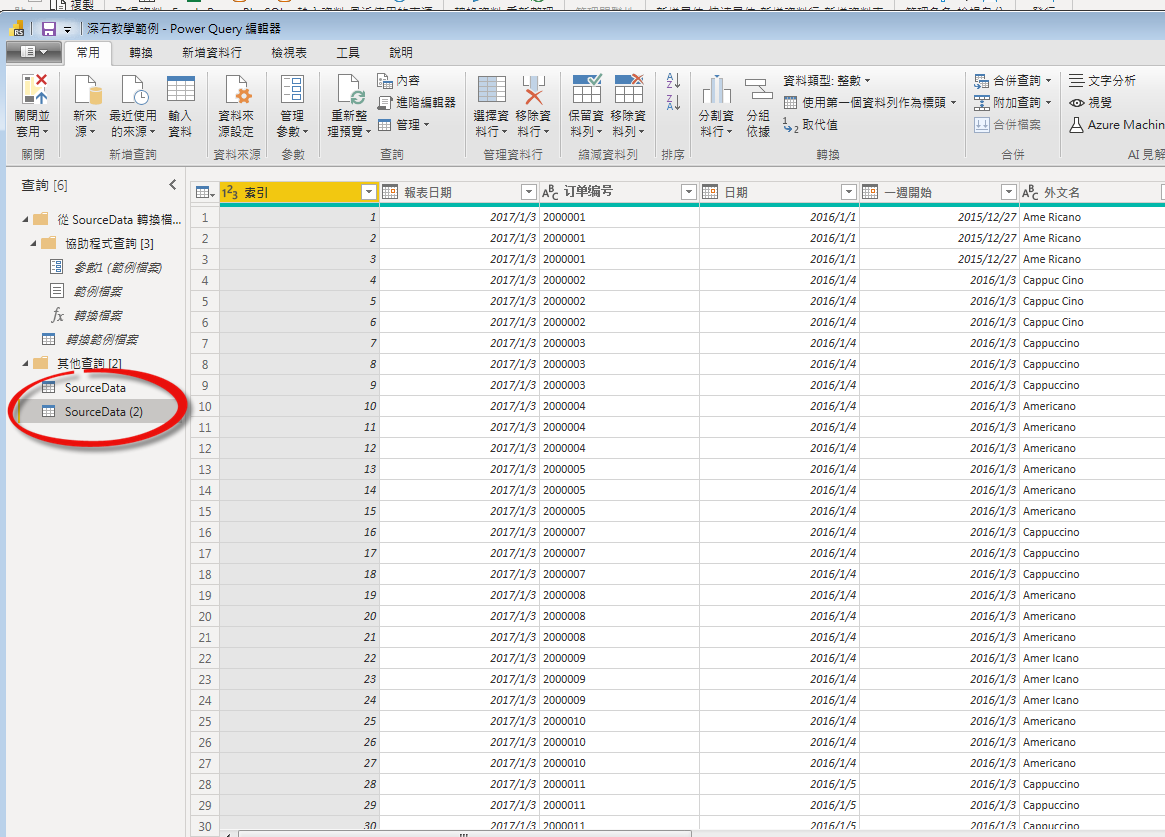 71
PowerQuery加入新查詢
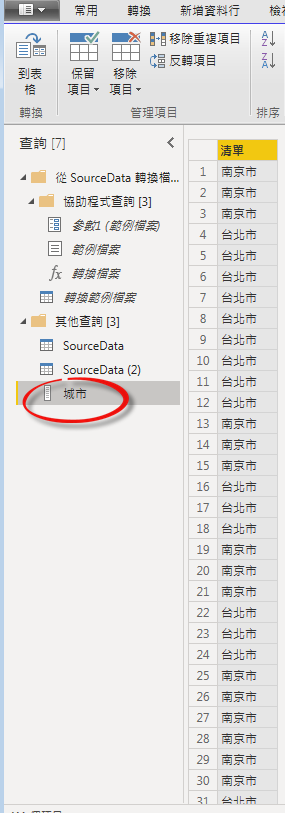 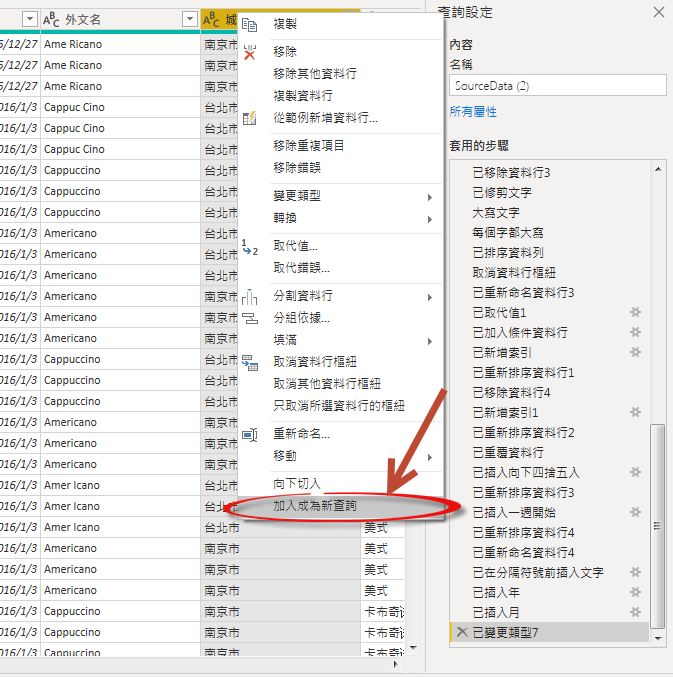 點選欄位後按滑鼠右鍵
72
PowerQuery加入新查詢
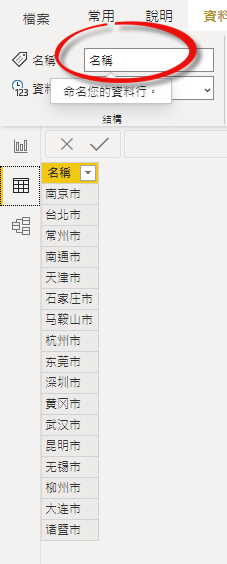 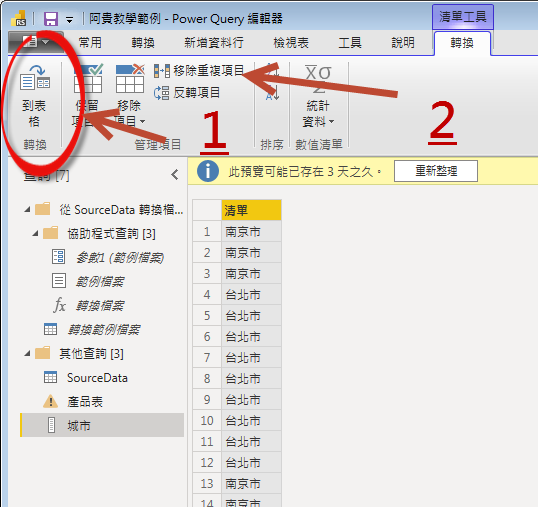 73
報表製作
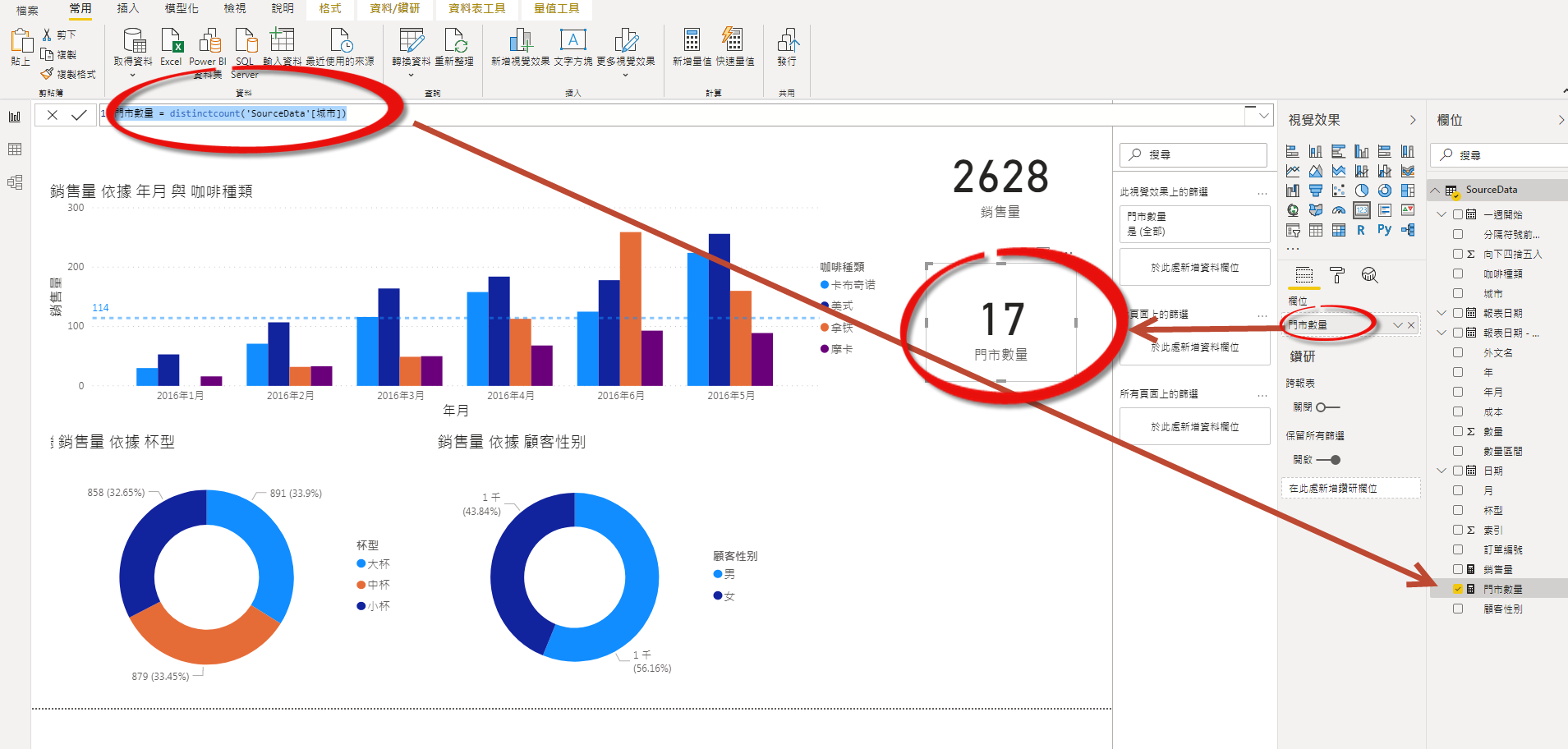 74
視覺效果
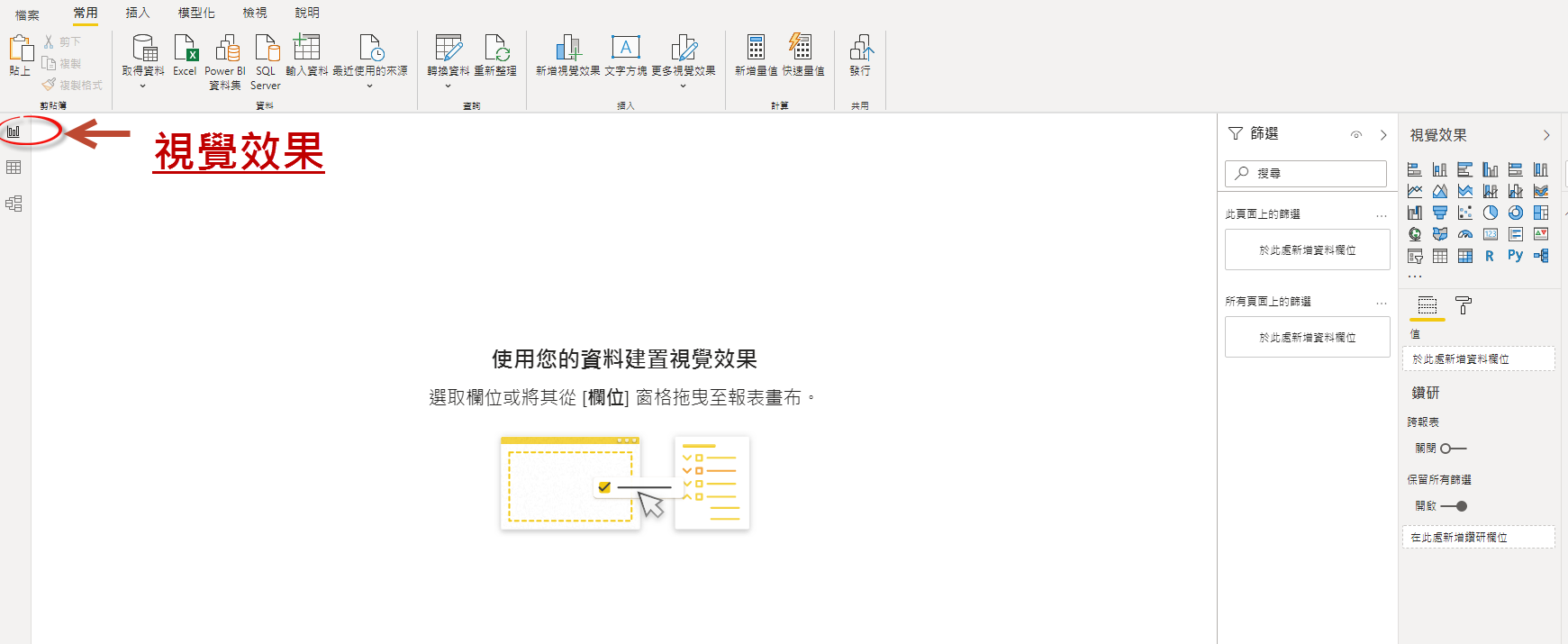 75
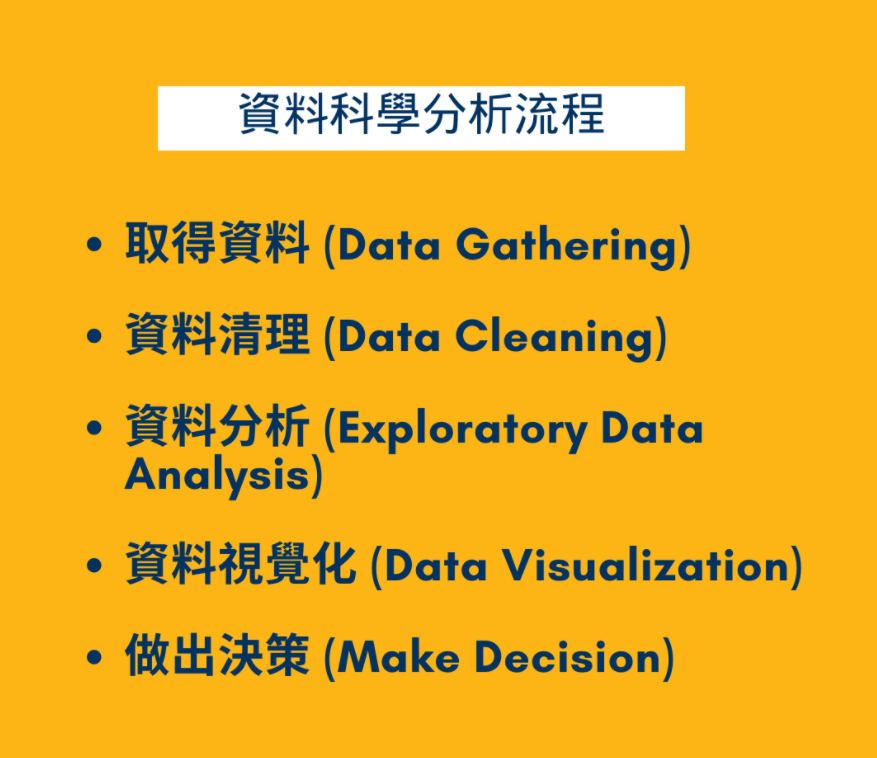 76
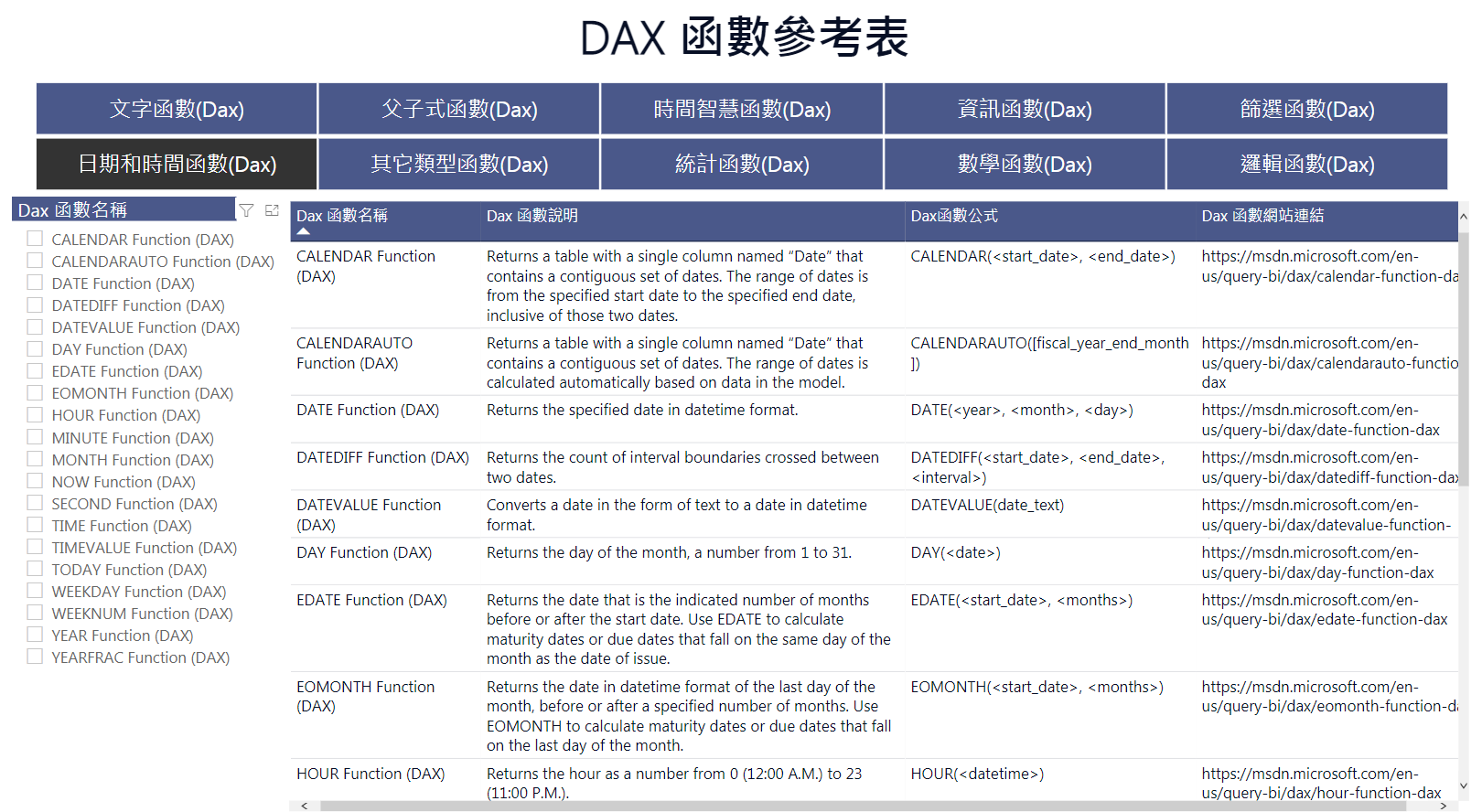 https://app.powerbi.com/view?r=eyJrIjoiNTVlZDM3ZGQtOGJiMS00NzBjLTkzMDAtYWIzOTJiYmMyMWQ2IiwidCI6IjU2MWU3YmZiLWM5MWYtNGEwZi1hMzBiLTZiMmEzYjc3Mzk1MyIsImMiOjEwfQ%3D%3D
77
DAX(Data Analysis Expression)
DAX公式中常用資料型態：整數、小數、文字、日期
量值欄位左側是一個計算機圖示，它是以公式的行式被儲存，不使用時幾乎不佔記憶體
判斷使用資料行還是量值，主要看內容，例如[咖啡種類][杯型]屬性類的資訊需要放在篩選器上不可使用量值，要用資料行。
量值輸出的是值通過運算得到的結果。

量值=CALCULATE([銷售值], '產品表' [咖啡種類]=“拿鐵”)

CALCULATE（<expression>，<filter1>，<filter2> ...）

線上資源：https://docs.microsoft.com/zh-tw/dax/dax-operator-reference
78
修改[數量]資料類型=>整數
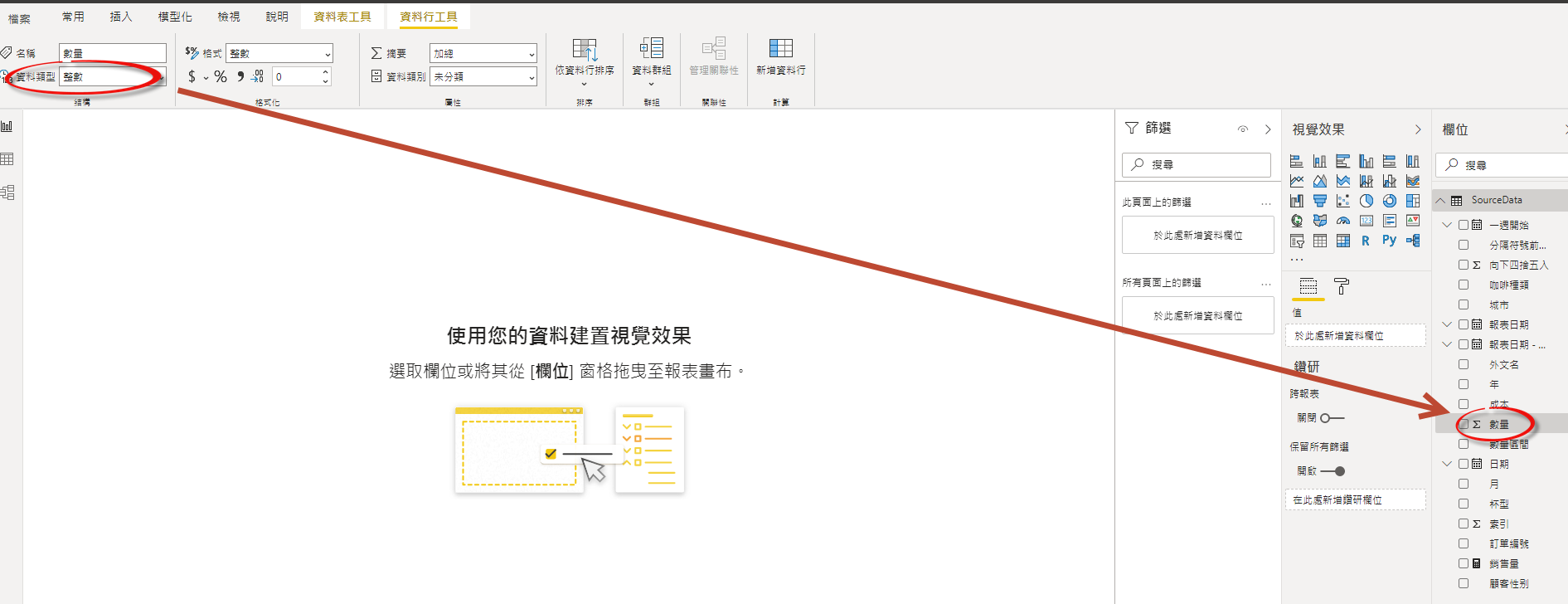 79
新增[單價]資料行
單價 = RELATED('產品表'[價格])
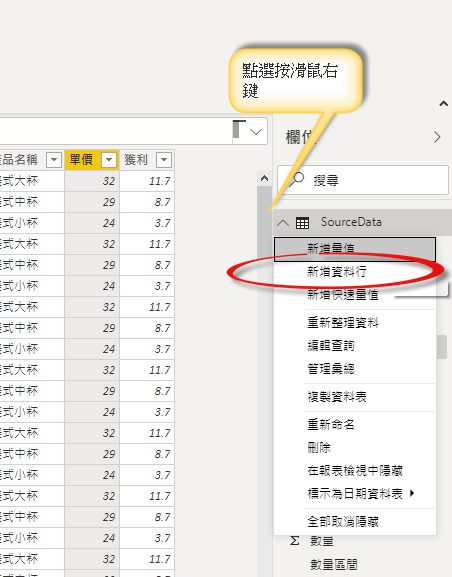 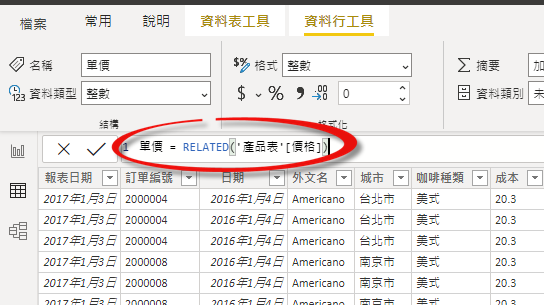 80
新增[批發價]資料行
批發價 = IF('SourceData'[單價]>30,'SourceData'[單價]*0.86,'SourceData'[單價]* 0.9)
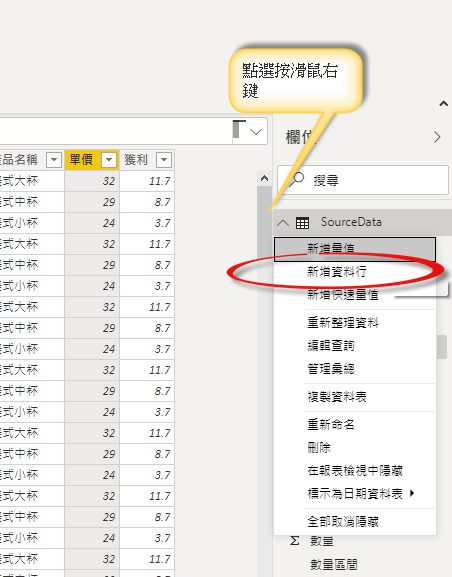 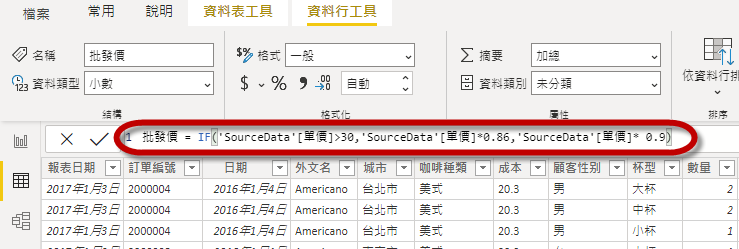 81
新增[銷售量]量值
銷售量 = SUM('SourceData'[數量])
平均銷售量 = AVERAGE(SourceData[數量])
最大杯數 = MAX('SourceData'[數量])
訂單數量 = COUNTROWS('SourceData')
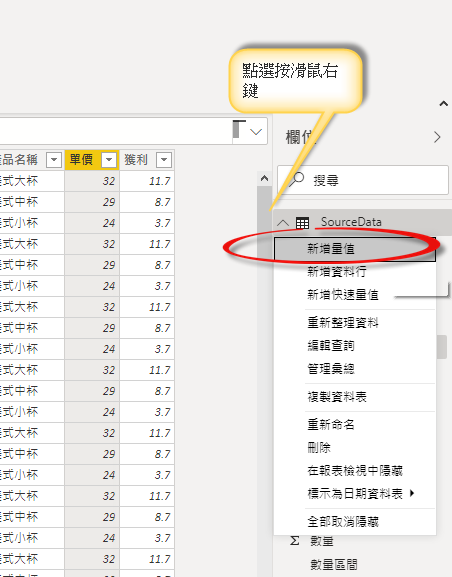 82
新增[銷售量]量值
門市數量 = distinctcount('SourceData'[城市])
單店平均銷售量 = [銷售量]/[門市數量]
ALL銷售量 = CALCULATE([銷售量],ALL('SourceData'))
83
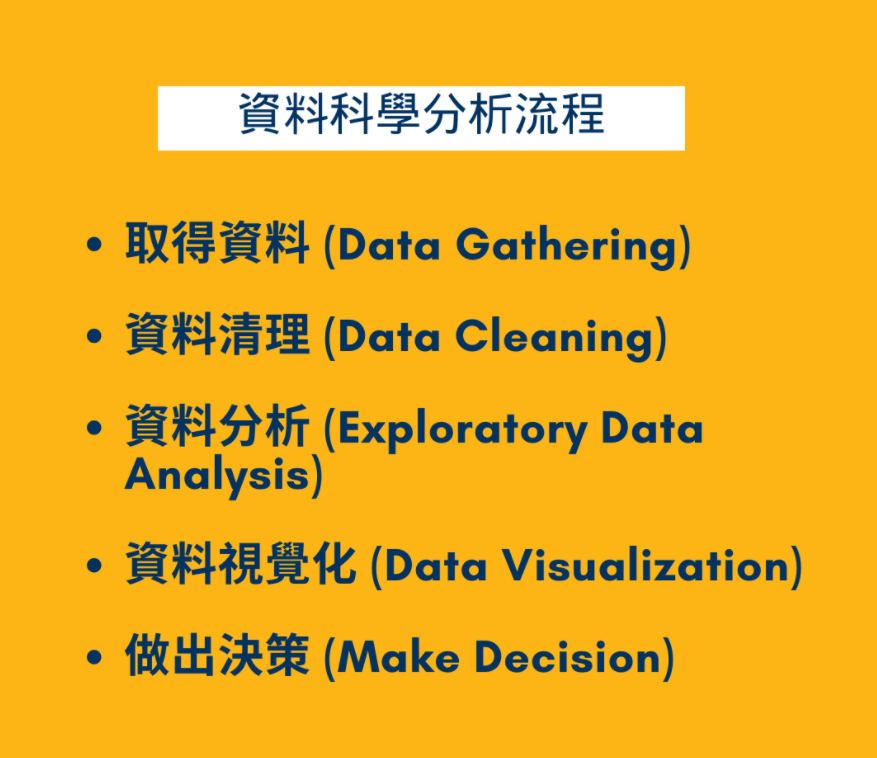 84
視覺效果：群組直條圖
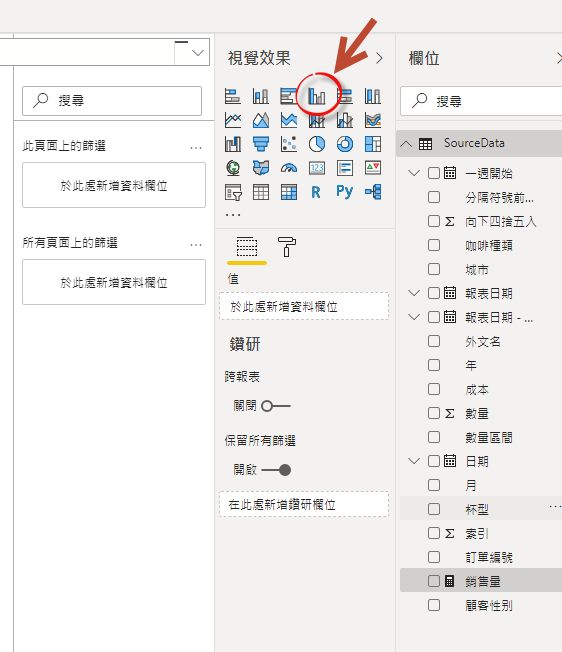 85
視覺效果：群組直條圖
軸:年月
值:銷售量
圖例:咖啡種類
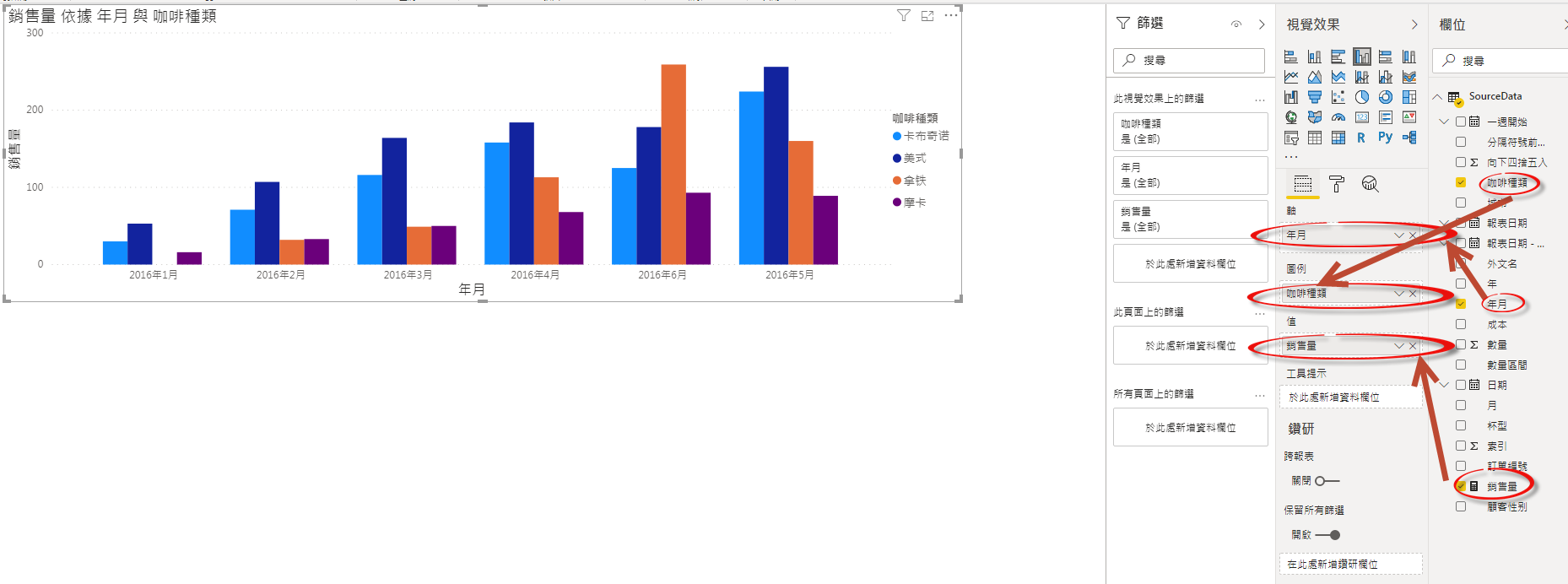 86
新增平均線
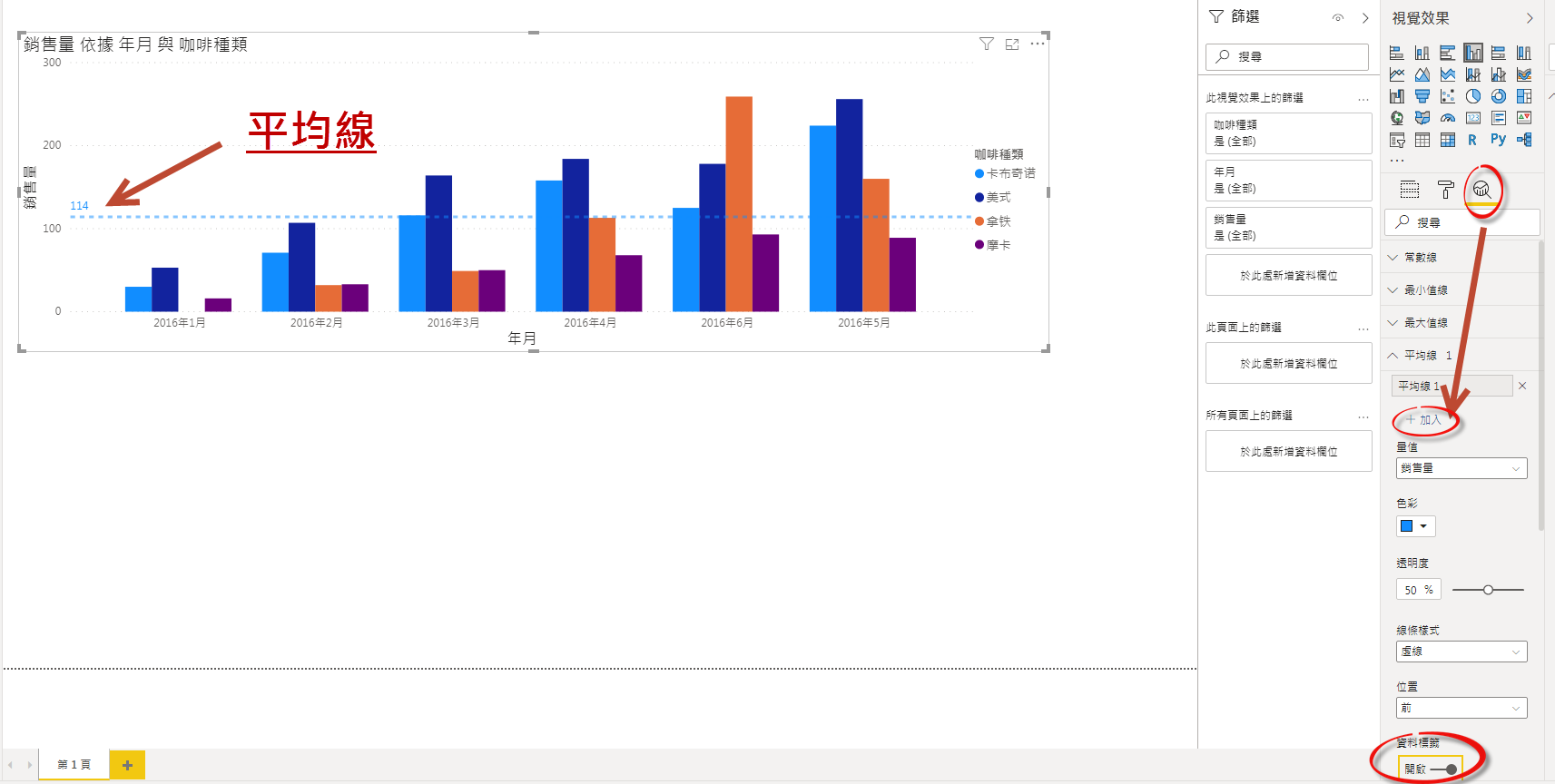 87
變更圖列位置
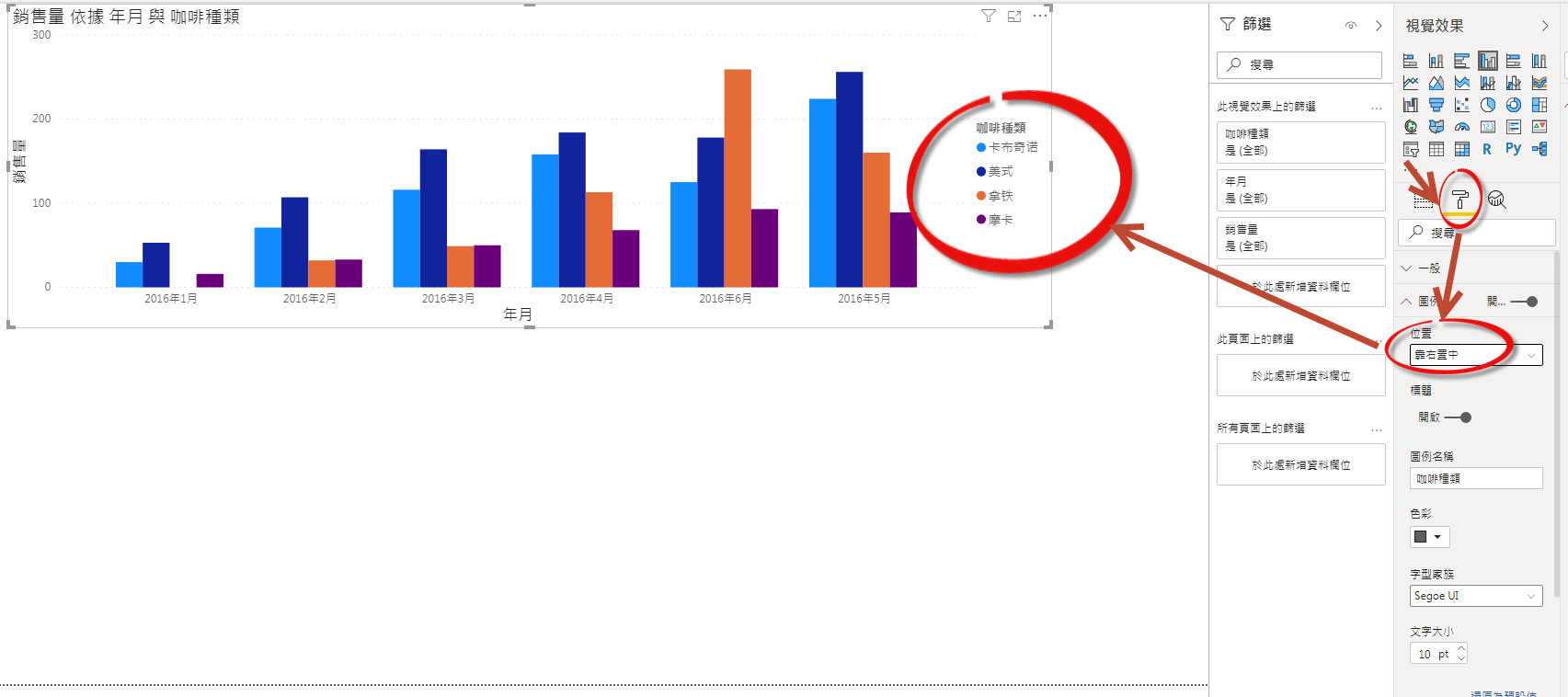 88
視覺效果：環型圖
值:銷售量
圖例:杯型
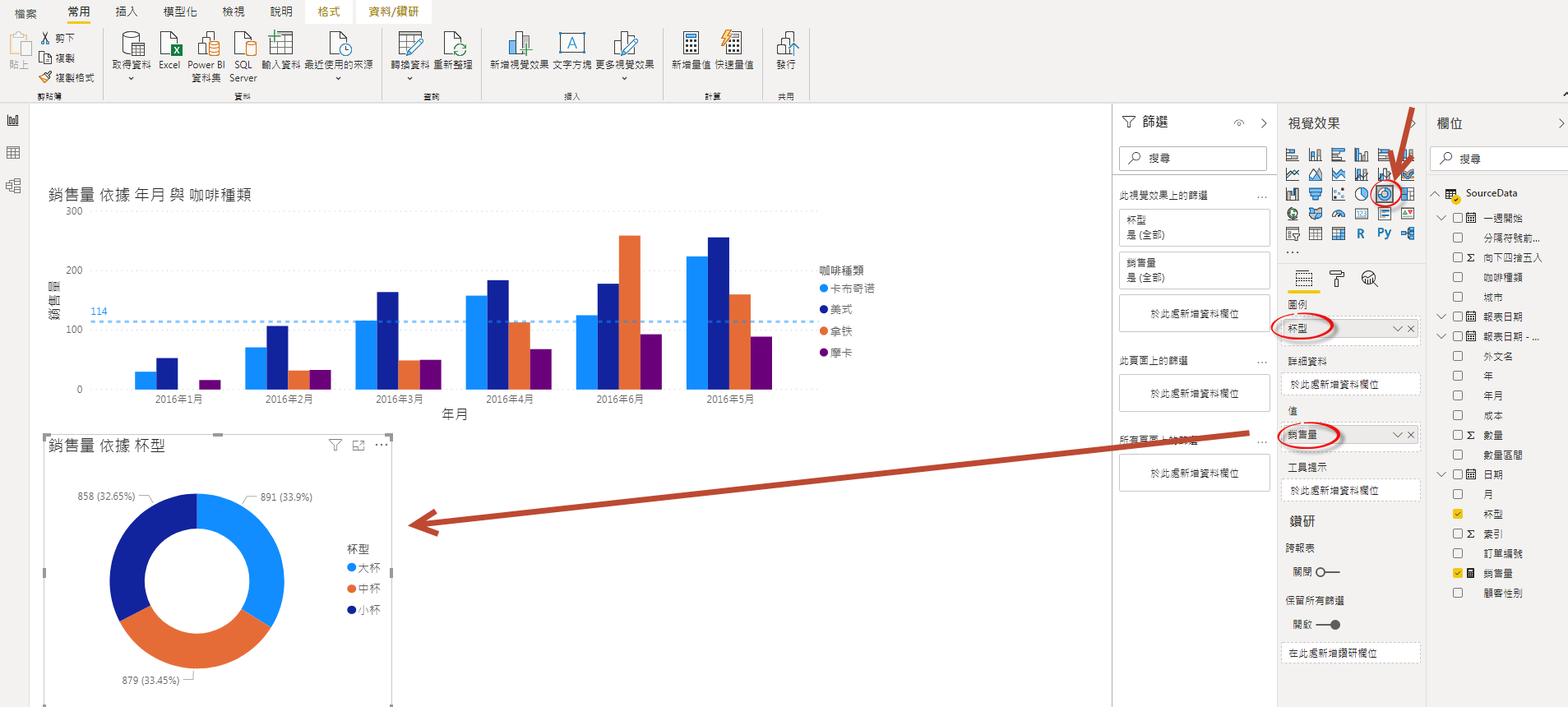 89
視覺效果：卡片
欄位:銷售量
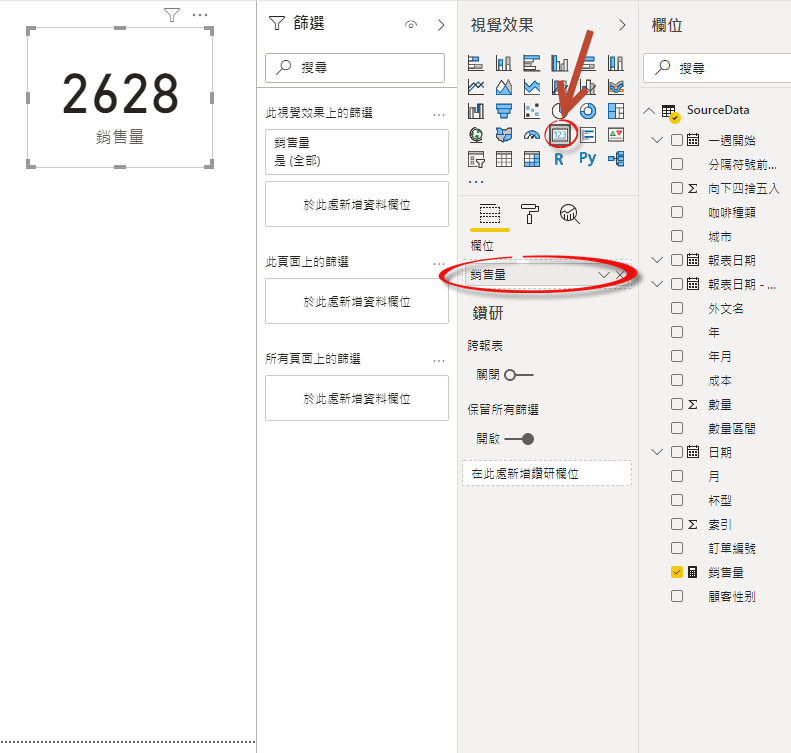 90
新增[門市數量]量值
門市數量 = distinctcount('SourceData'[城市])
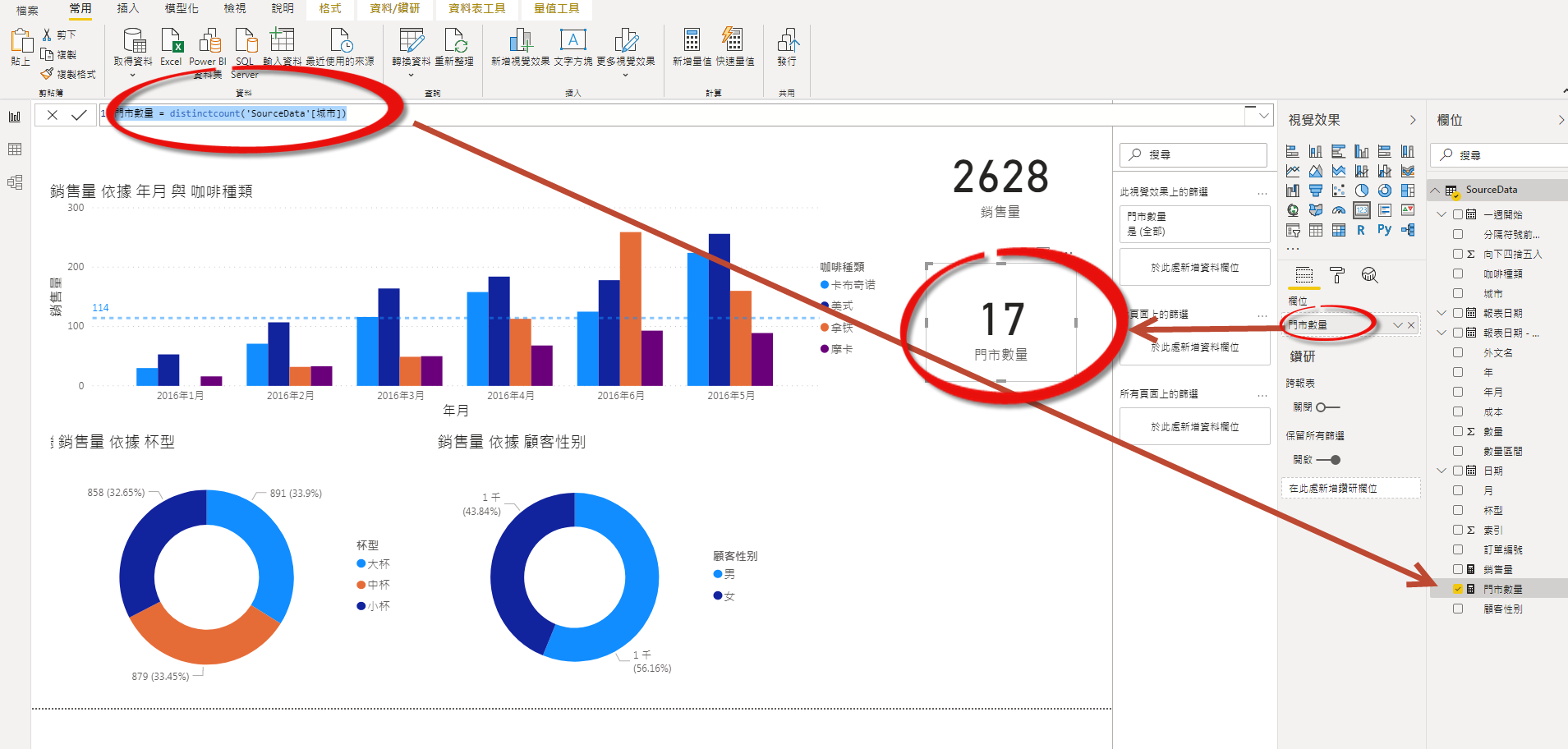 91
視覺效果：交叉篩選器
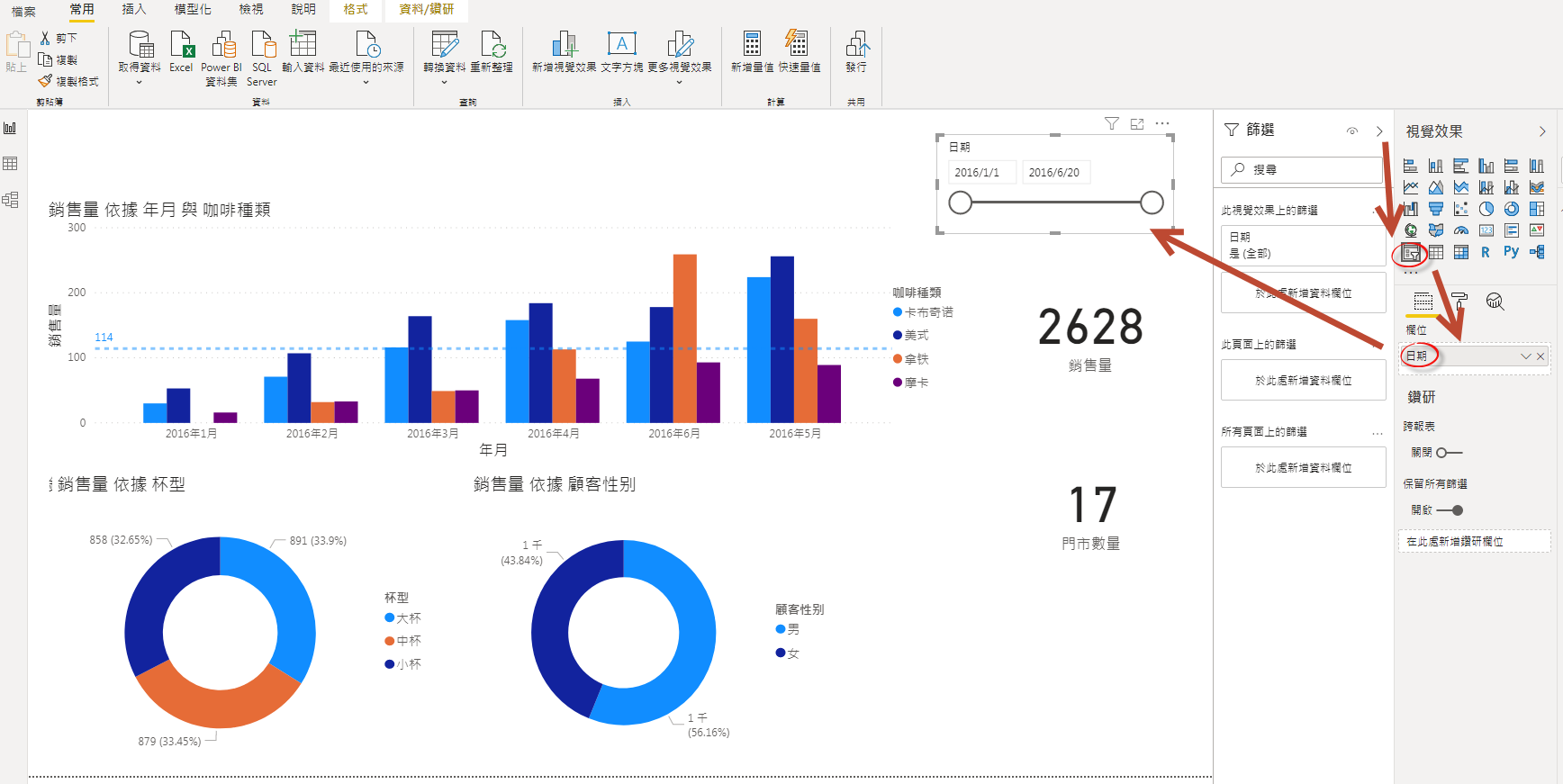 92
視覺效果：交叉篩選器
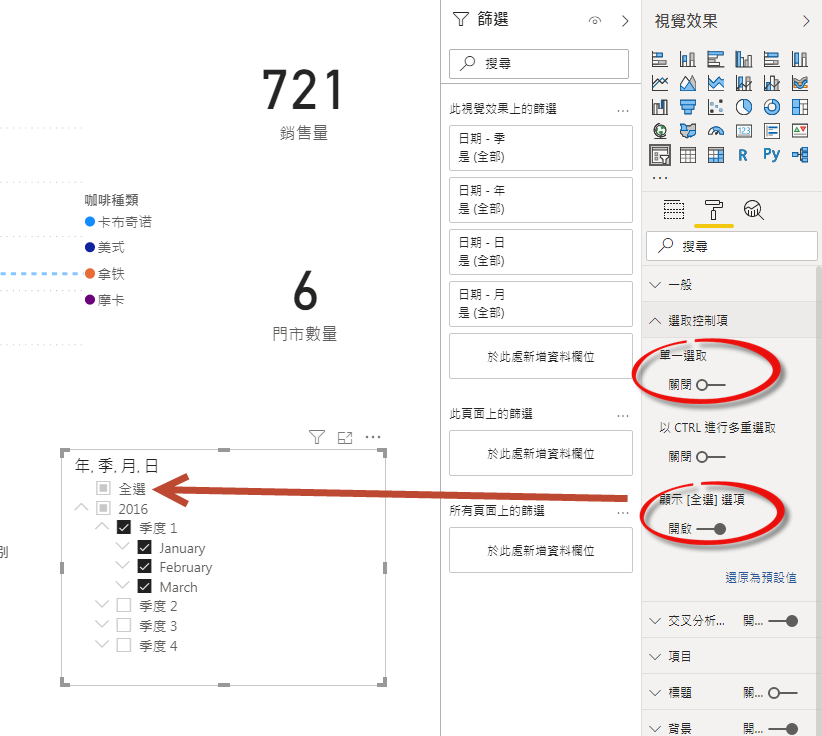 如果需要回覆滑桿控制器需要重新產生交叉篩選器
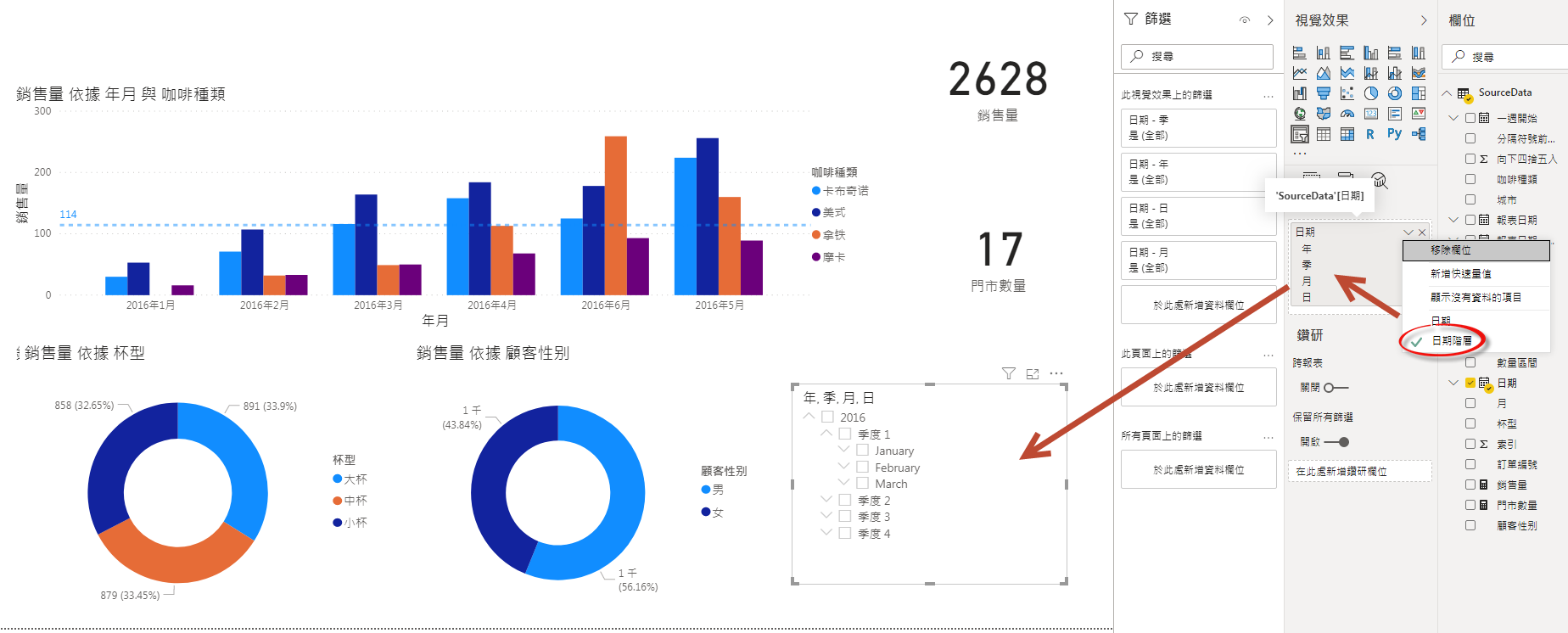 93
取入Excel產品表_建立模型
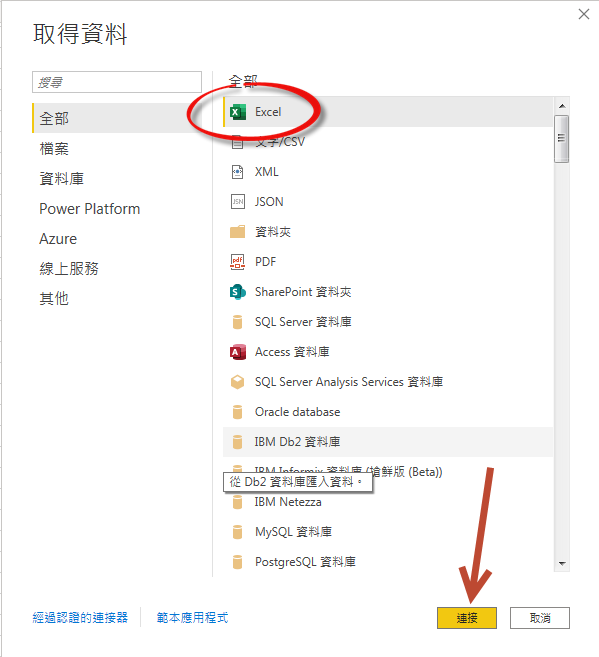 94
取入Excel產品表_建立模型
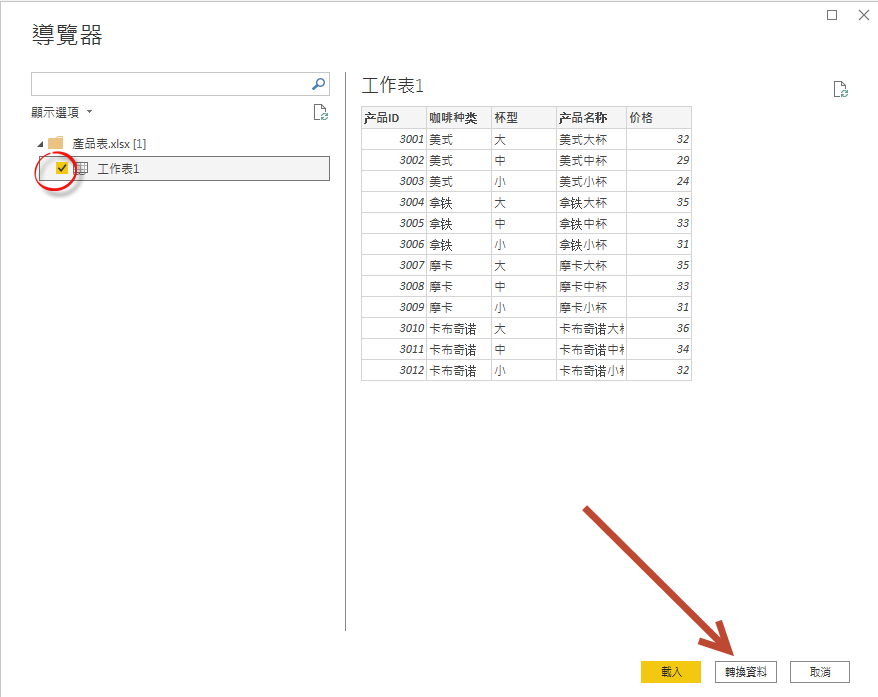 95
取入Excel產品表_建立模型
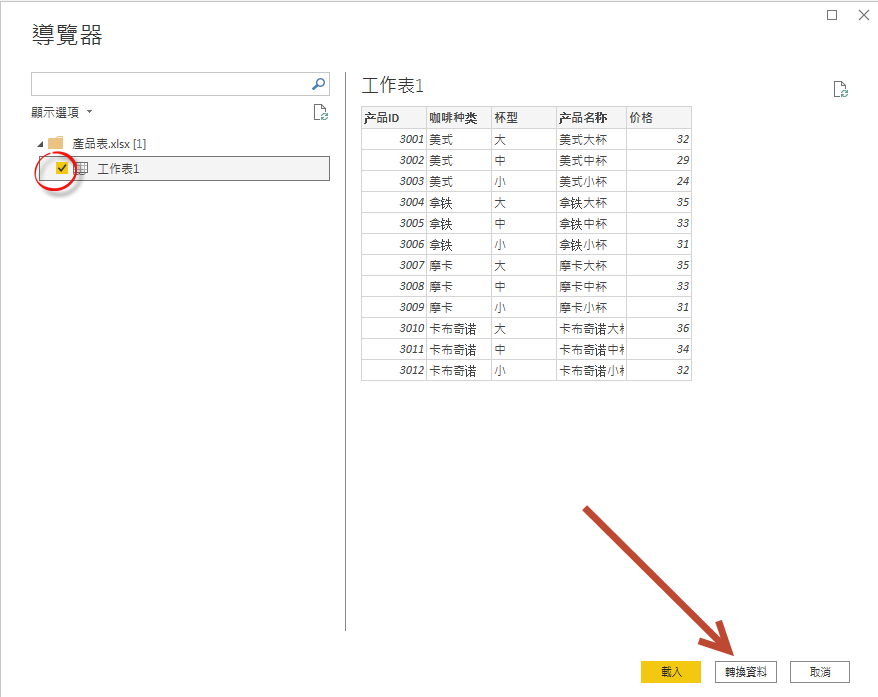 96
取入Excel產品表_建立模型
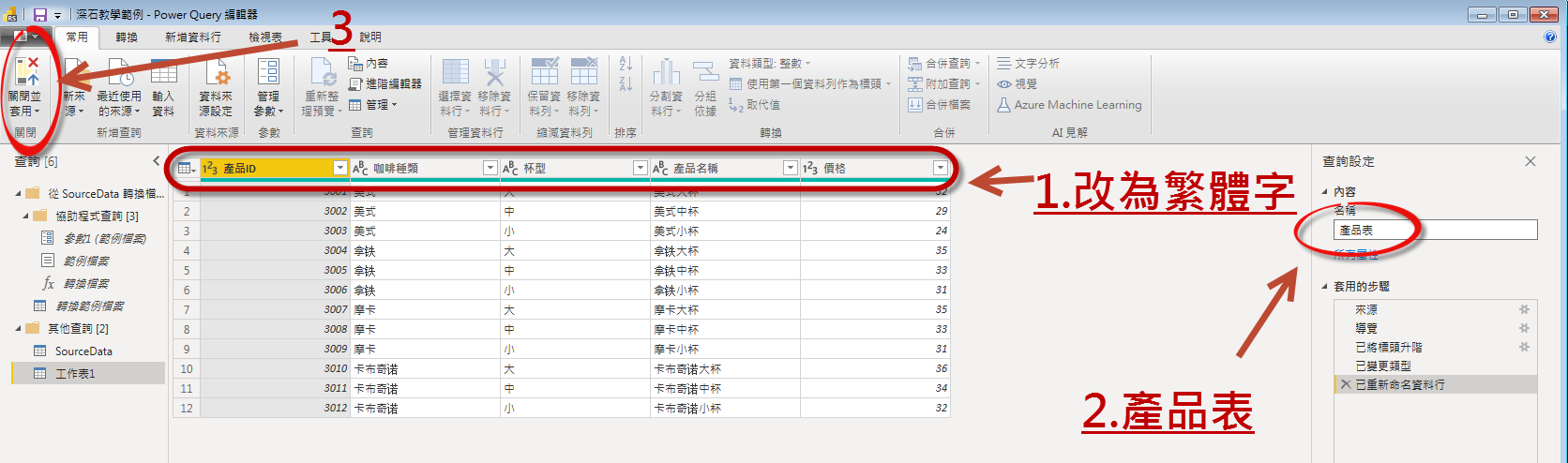 97
取入Excel產品表_建立模型
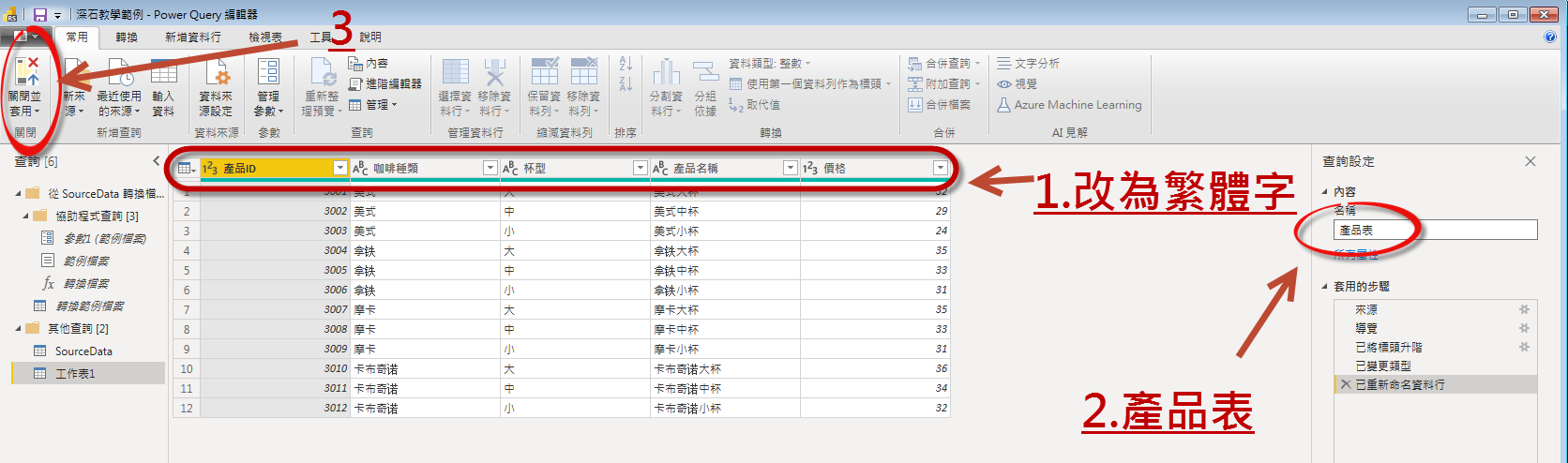 98
取入Excel產品表_建立模型
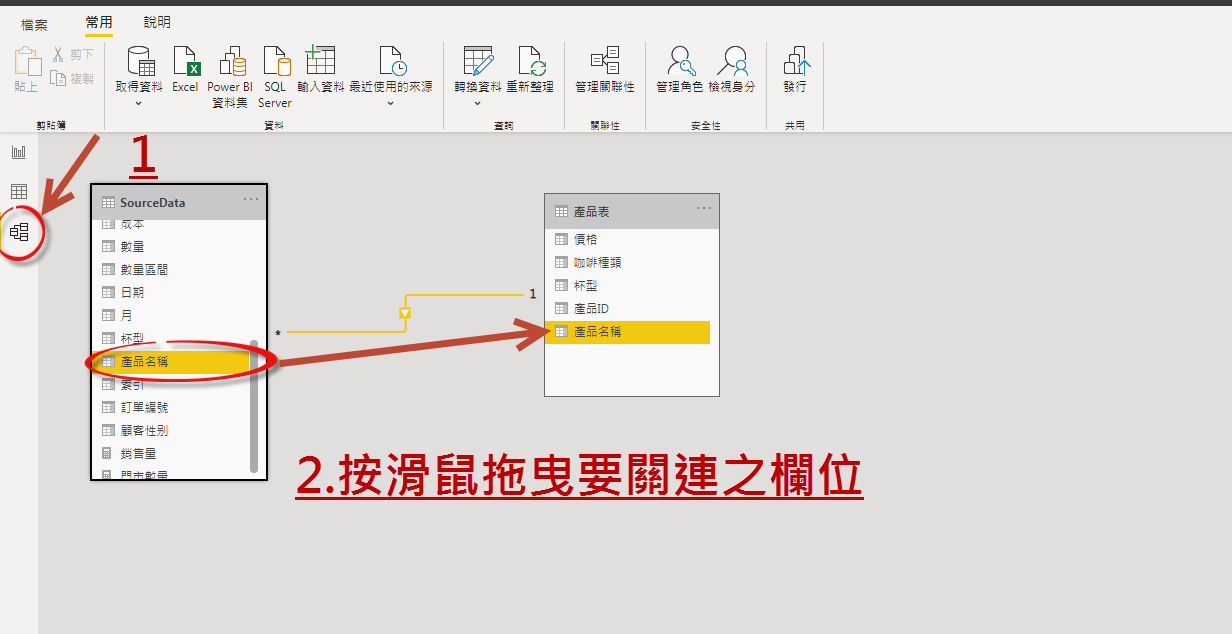 99
新增資料行_單價
單價 = RELATED('產品表'[價格])
獲利 = [單價] - [成本]
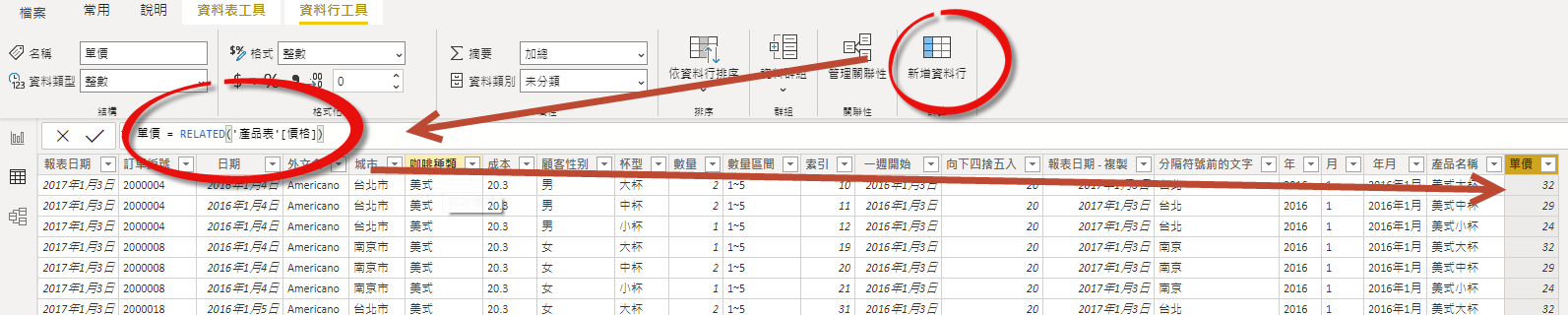 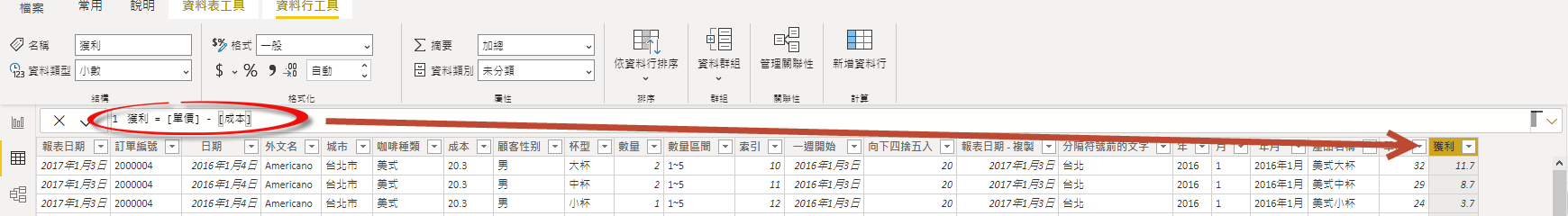 100
新增量值_銷售金額
銷售金額 = sumx('SourceData',[數量]*[單價])
總獲利金 = sumx('SourceData',[數量]*[獲利])
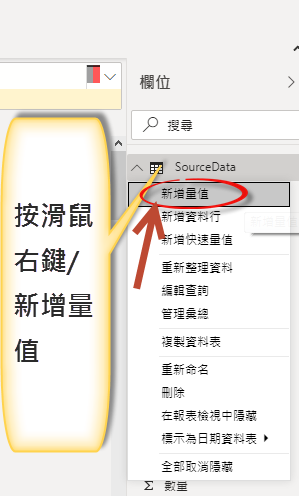 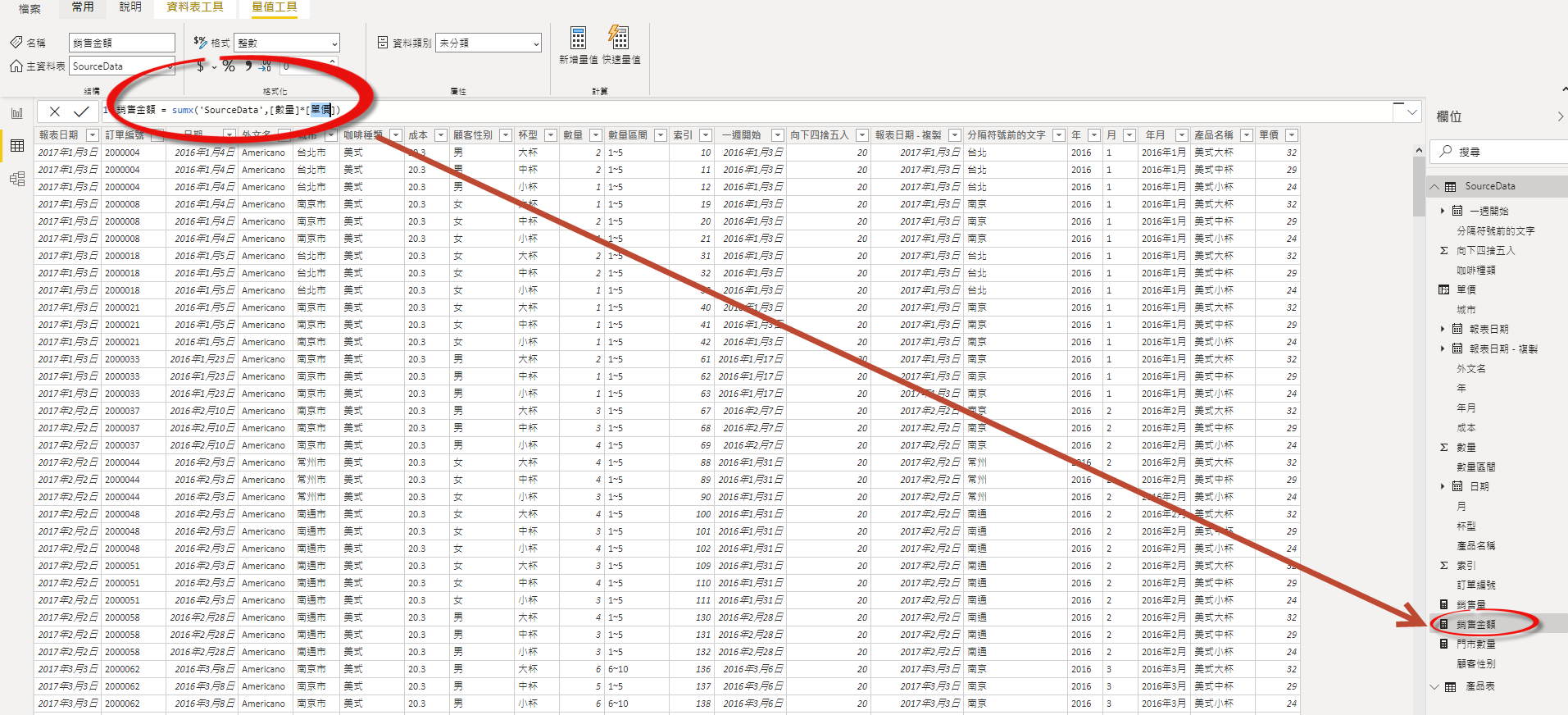 101
繪製散佈圖
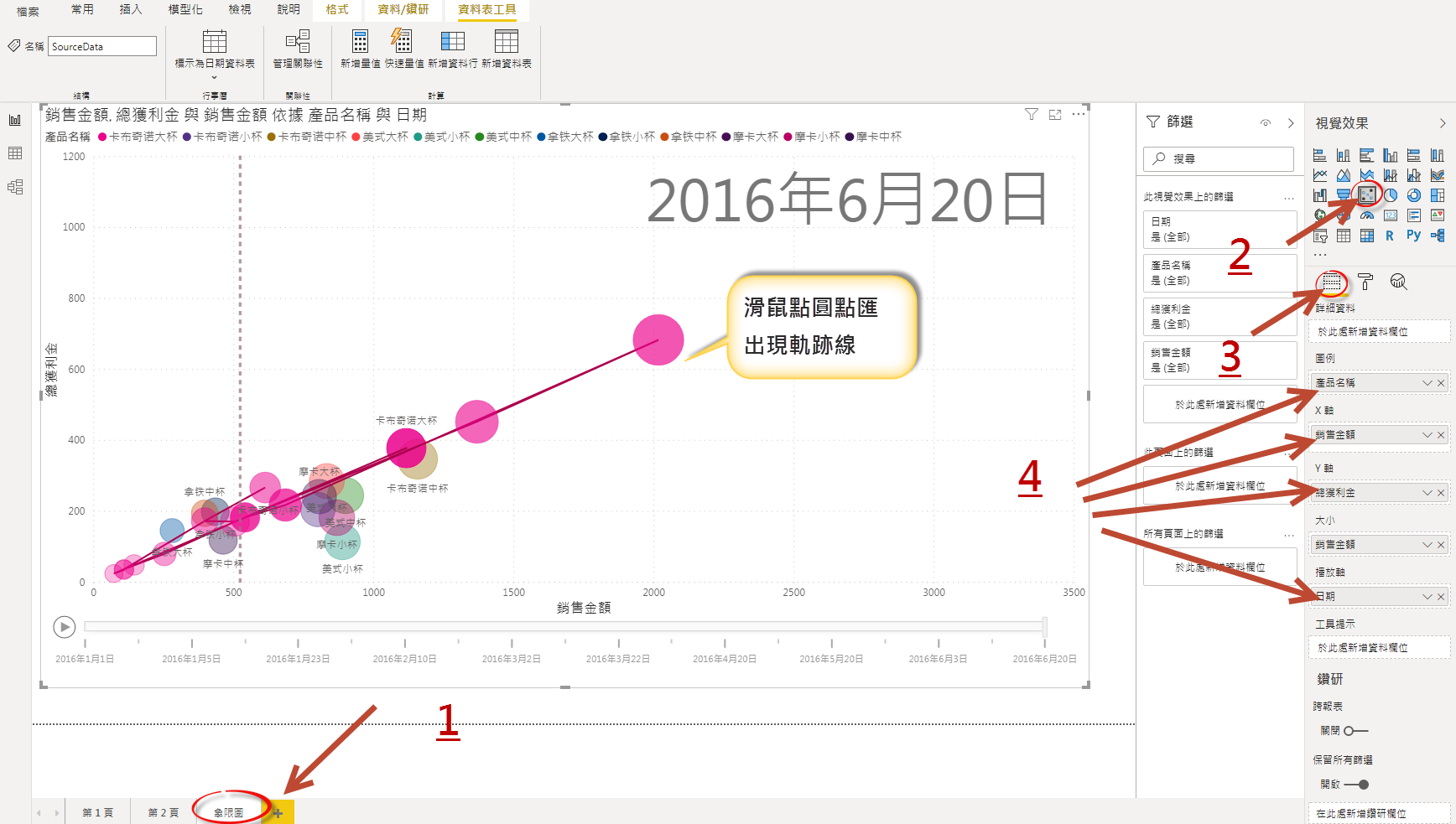 102
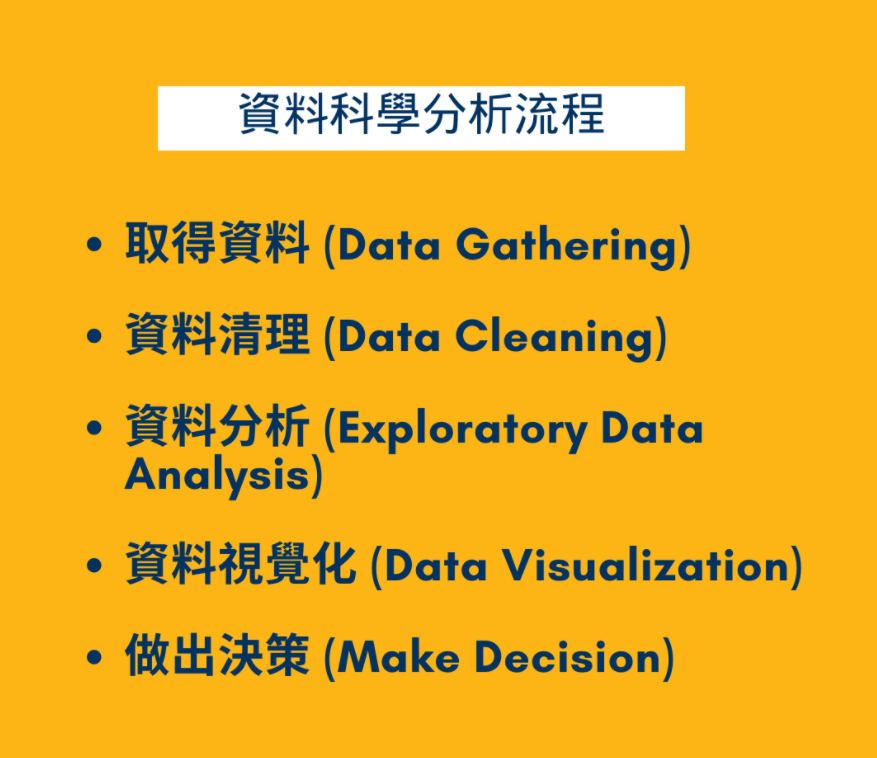 103
Power BI APP 查詢院內伺服器
1
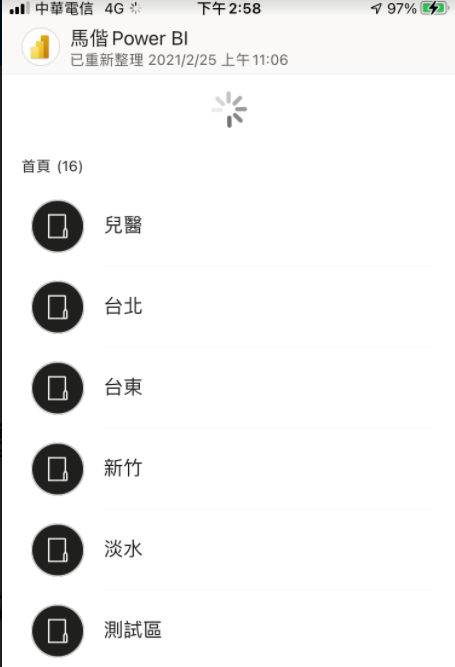 2
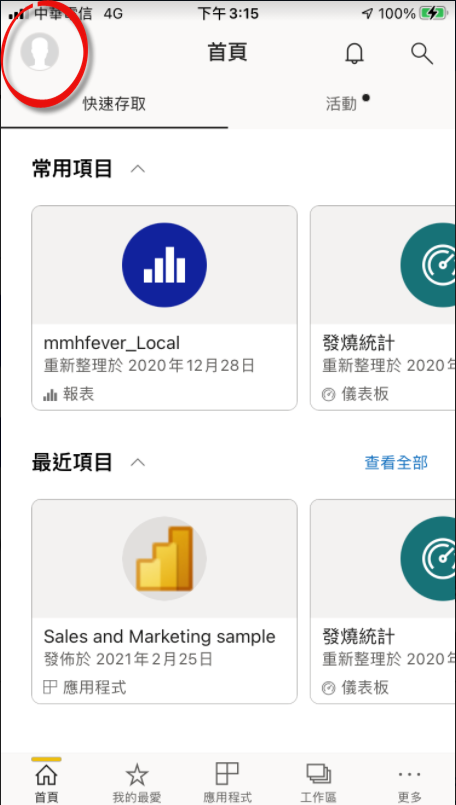 4
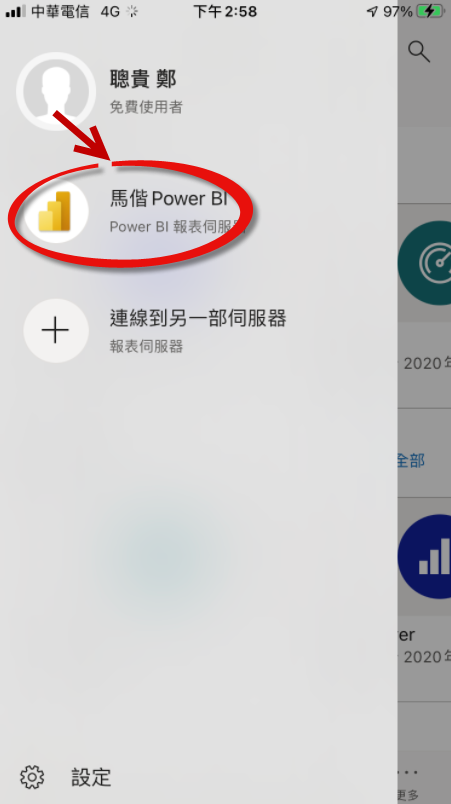 3
104
歡迎聆聽恭請指教
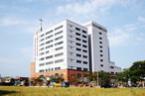 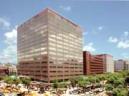 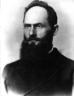 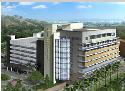 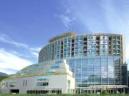